Almost Human (2013)
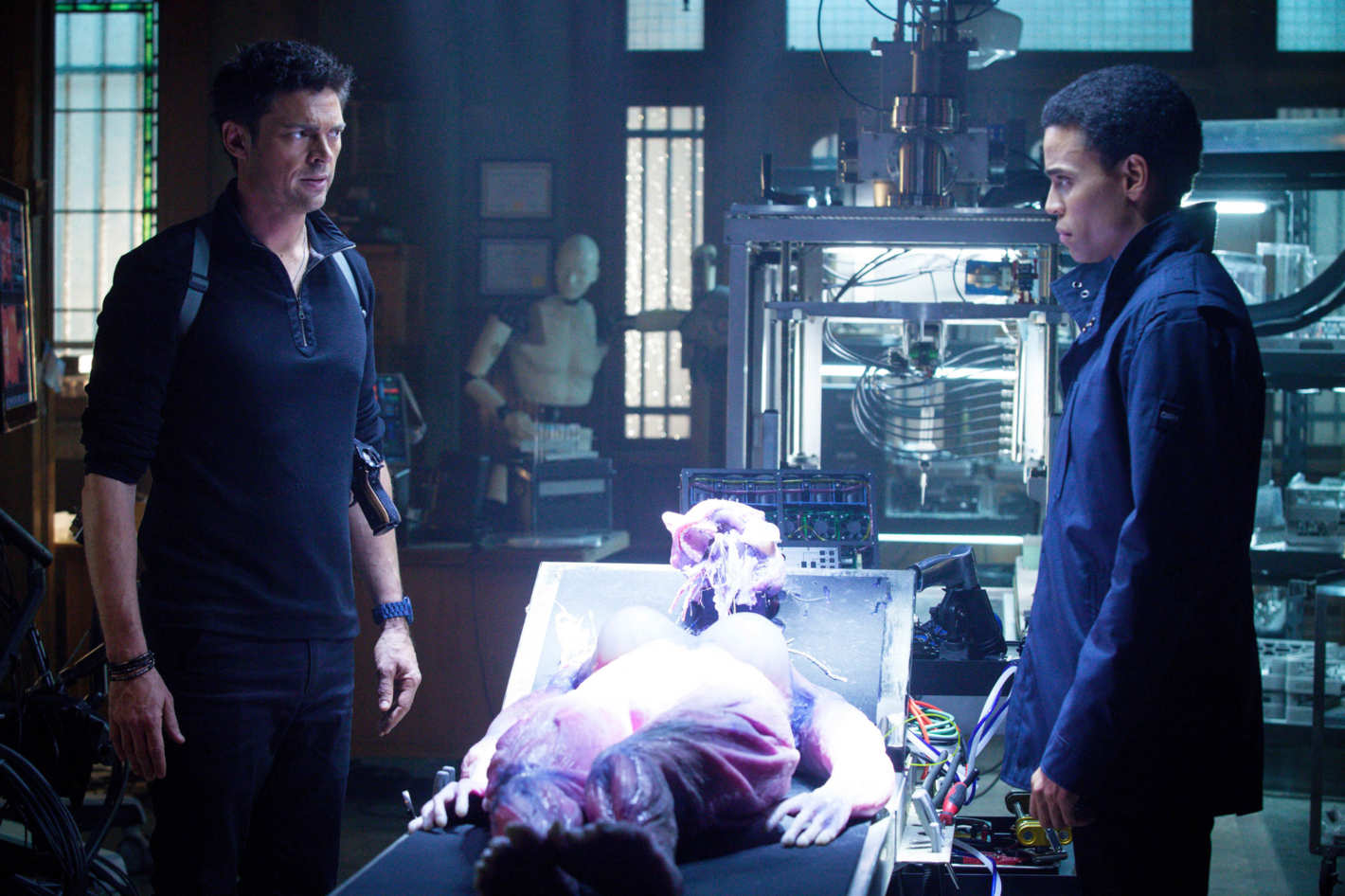 inteligência artificial
mac0425/5739
iteração de valor
Cap. 16 e 17 do AIMA
contexto
✔︎ Parte I - Busca em espaço de estados

Parte 2 - Raciocínio Probabilístico e Tomada de decisão sob incerteza
Raciocínio estático
Raciocínio temporal
Tomada de decisão sob incerteza

Parte 3 - Aprendizado de máquina
revisão: processos de decisão markovianos (MDP)
s
Conjunto de estados S
Conjunto de ações A
A(s): ações aplicáveis em s 
Função de transição T(s,a,s’) = Pr(St+1=s’|St=s,At=a)
Função de “recompensa” R(s,a)
pode ser negativa
Estado inicial s0, estados terminais
Solução: Política ótima
a
s,a
T(s,a,s’), R(s,a)
s,a,s’
s’
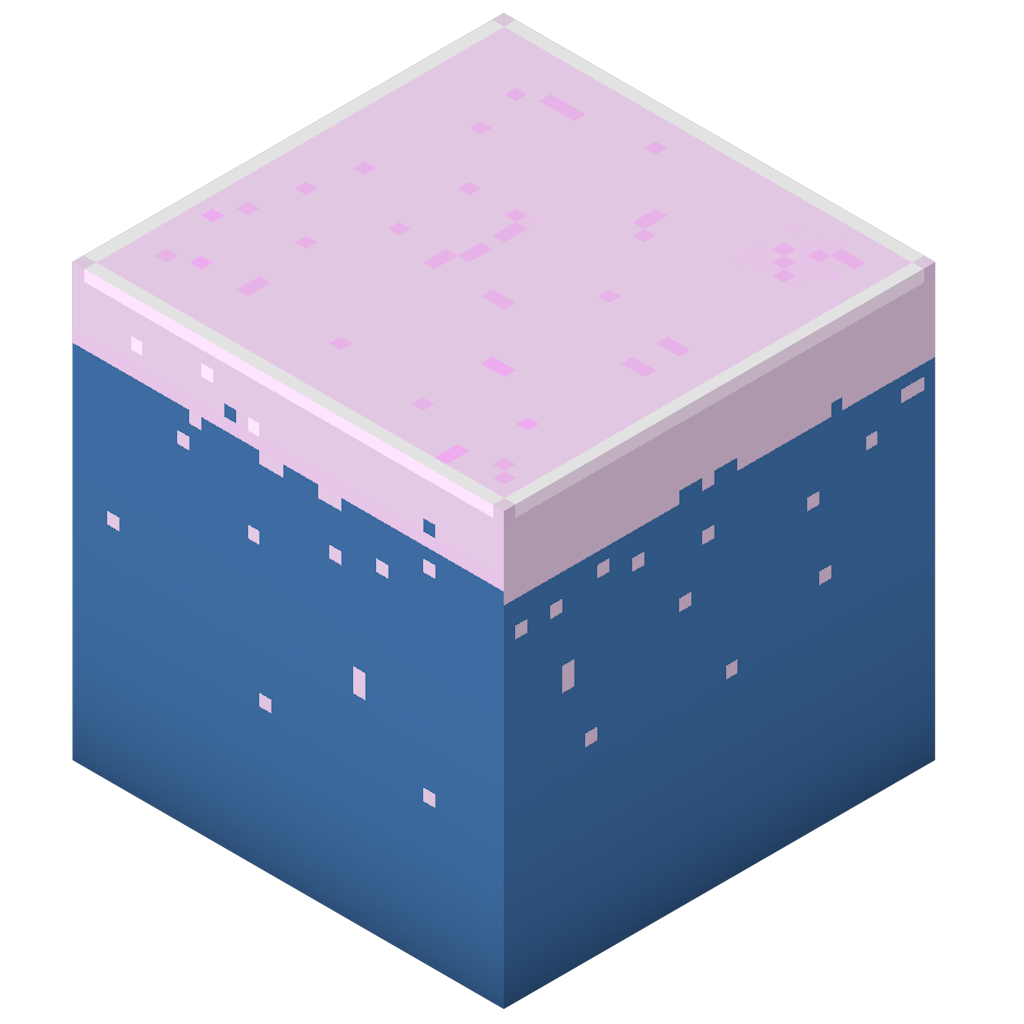 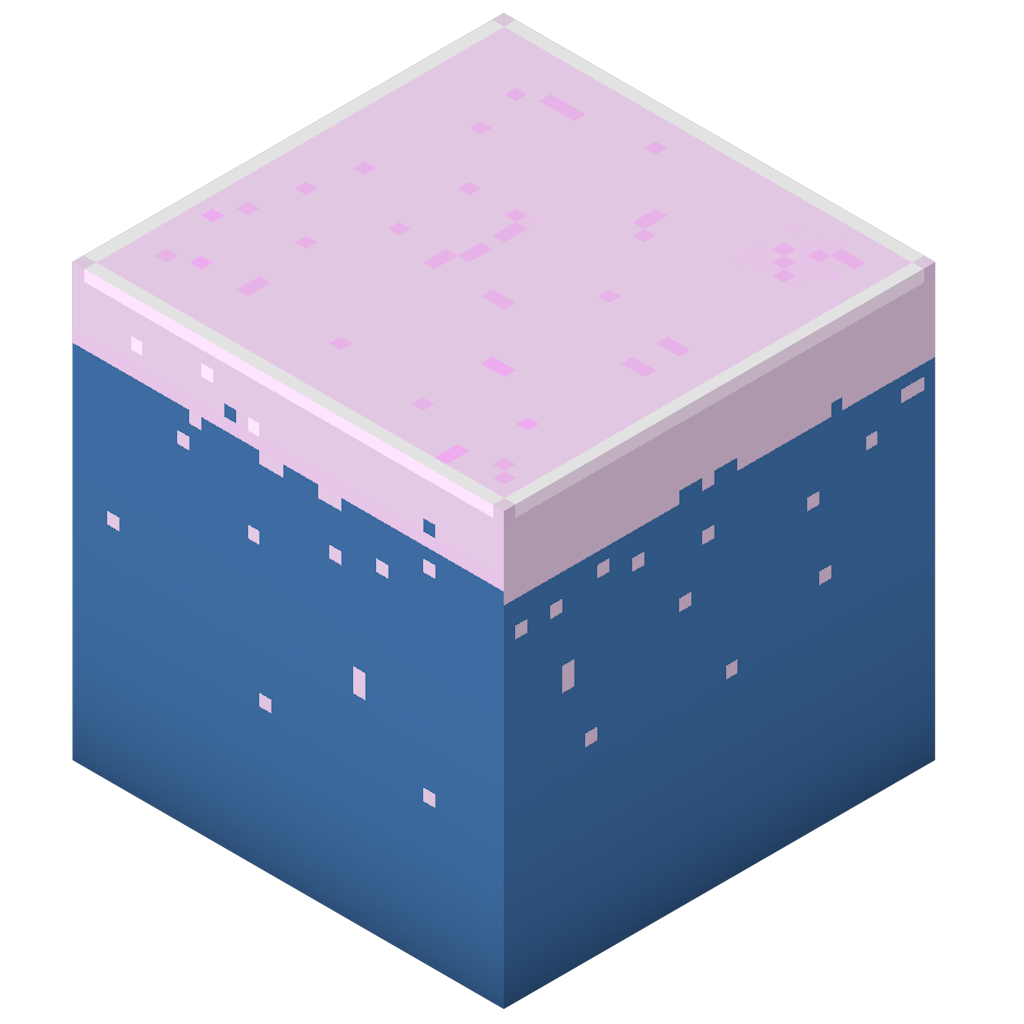 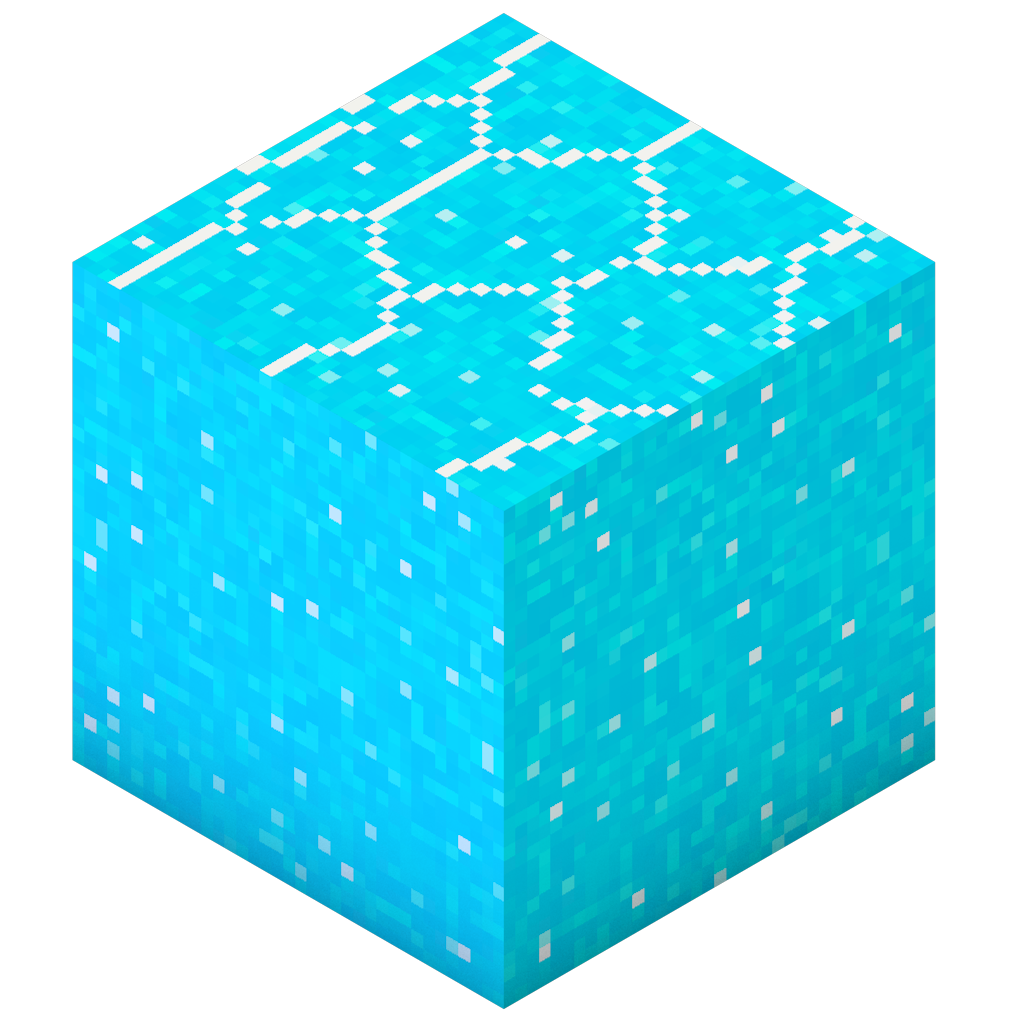 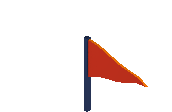 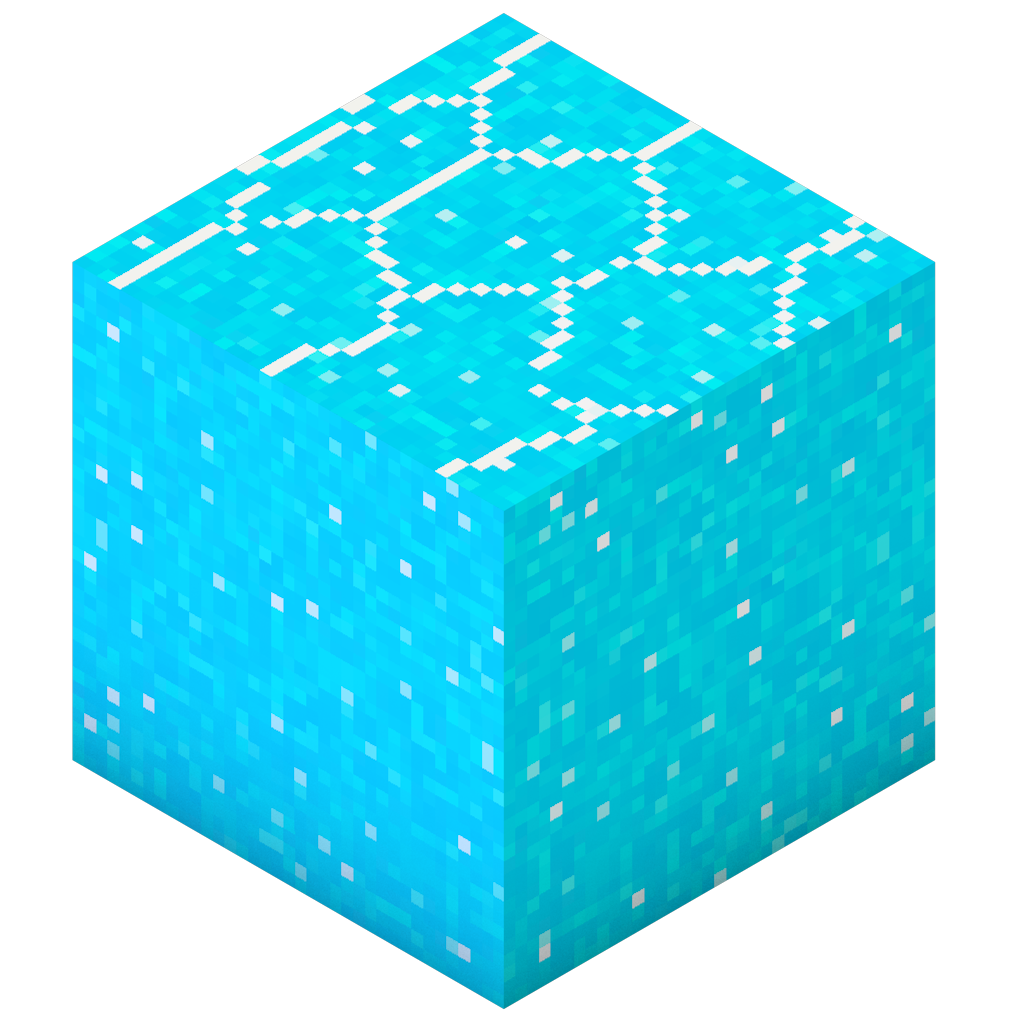 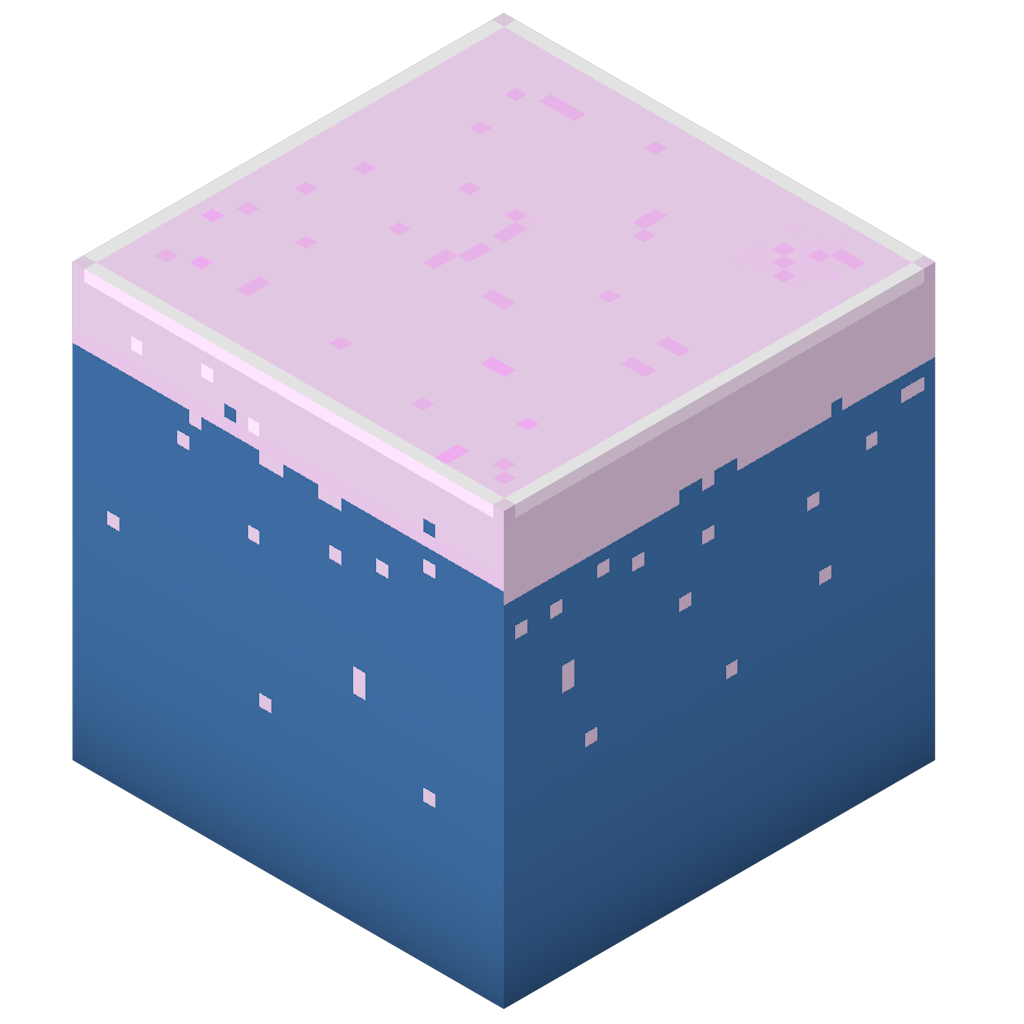 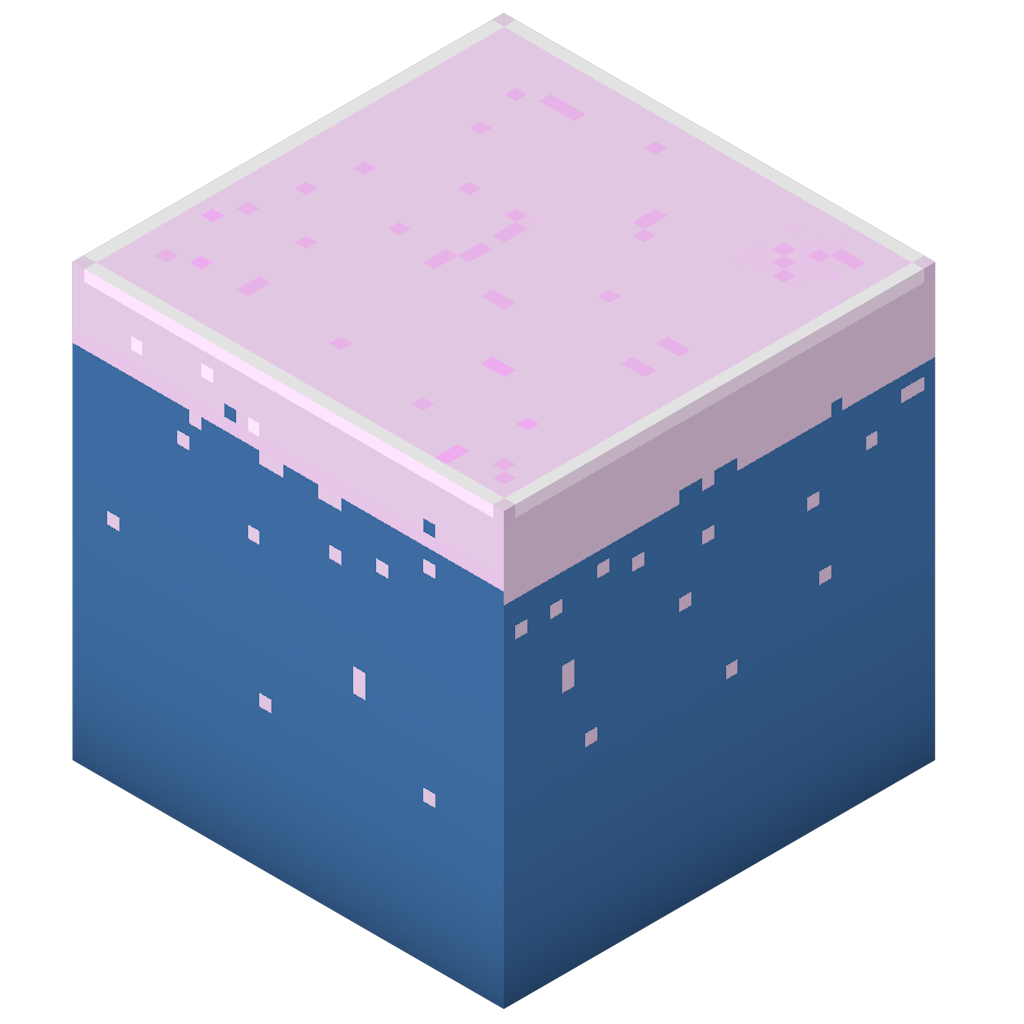 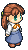 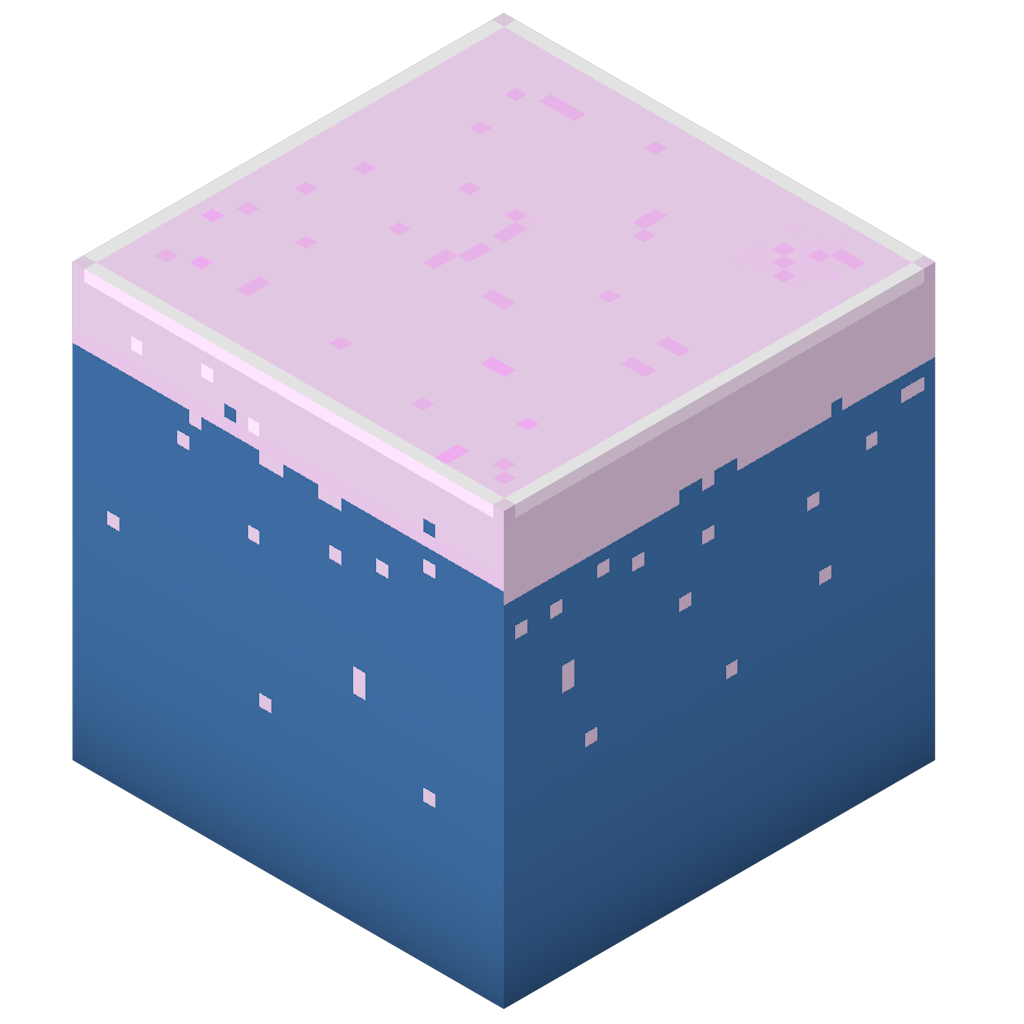 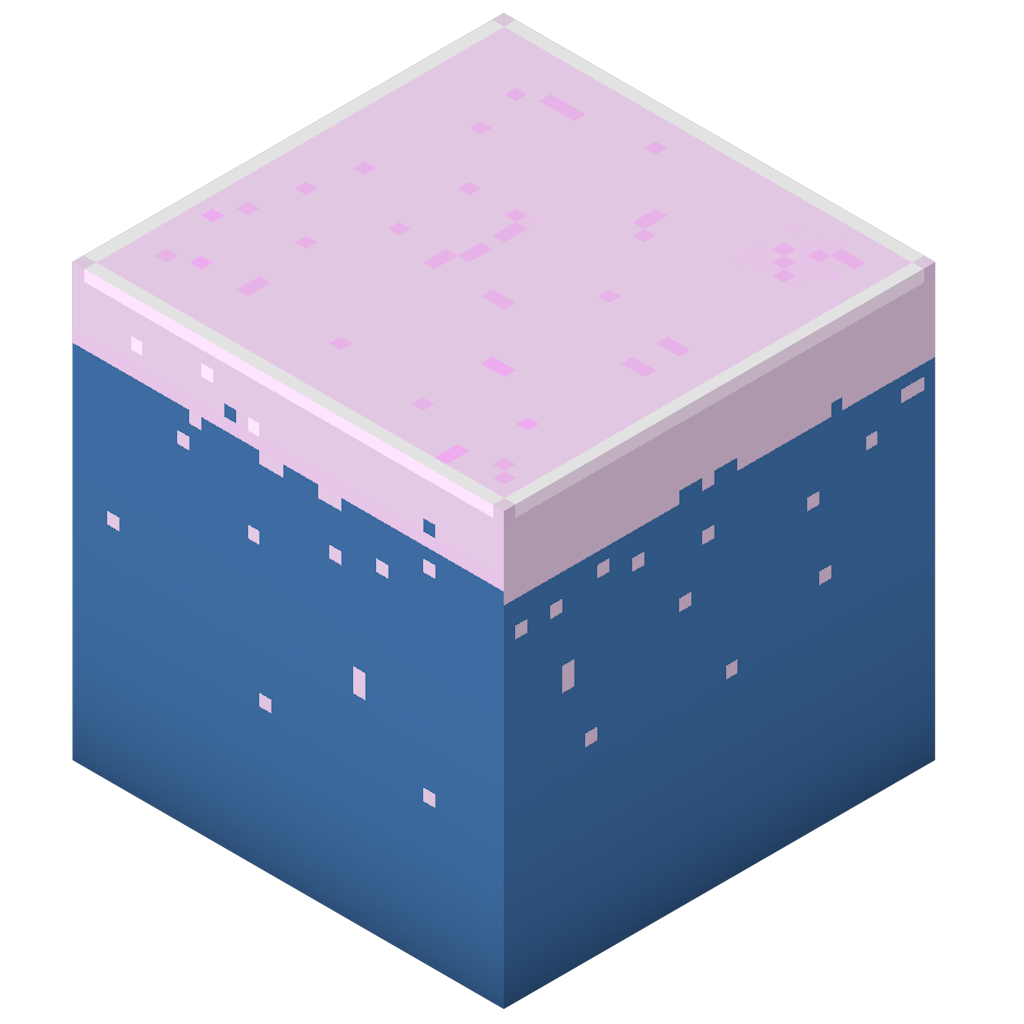 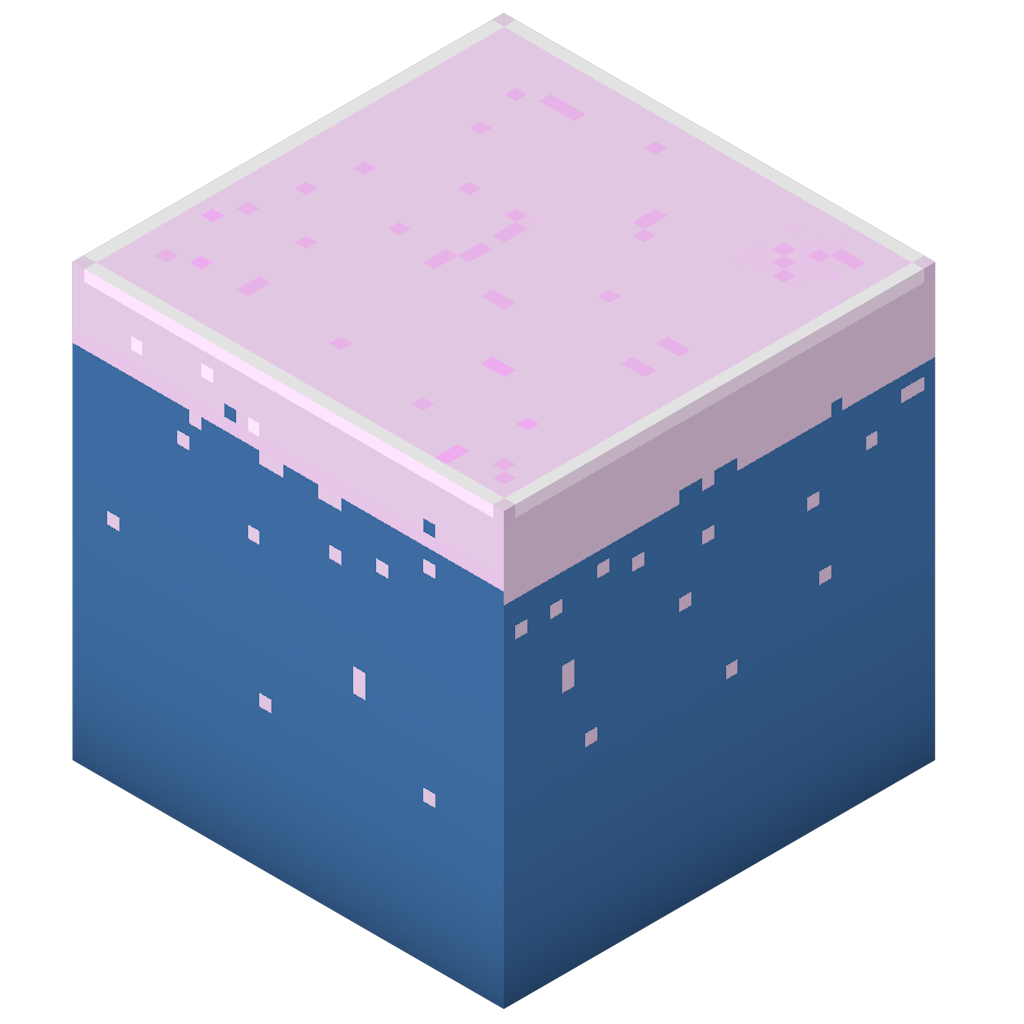 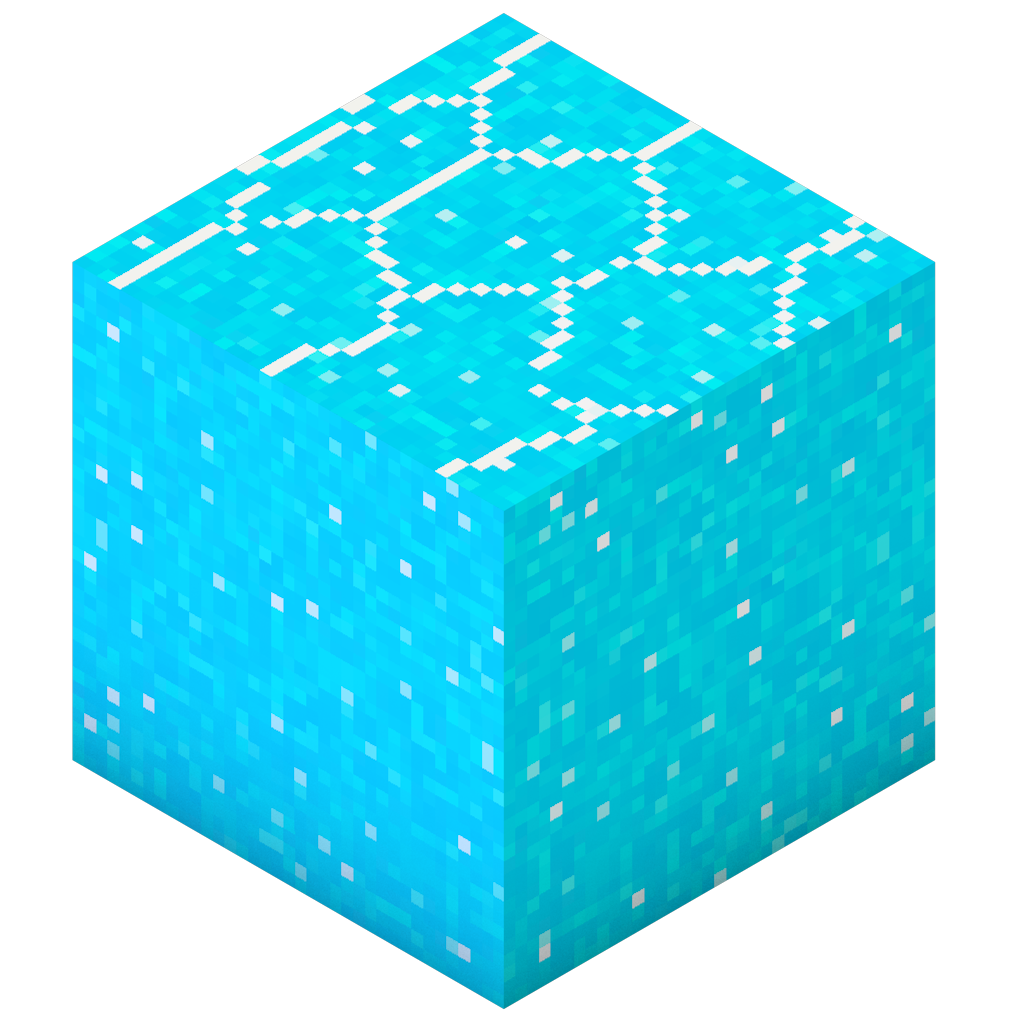 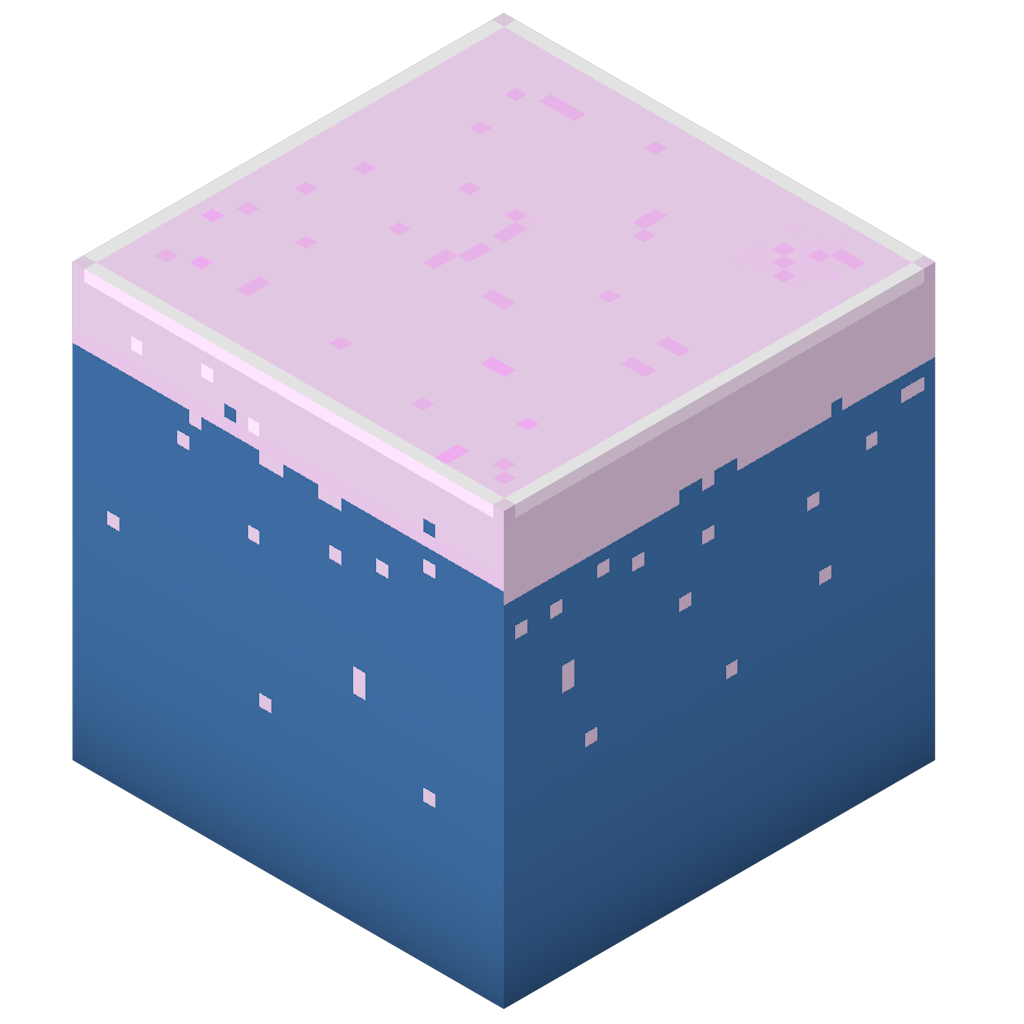 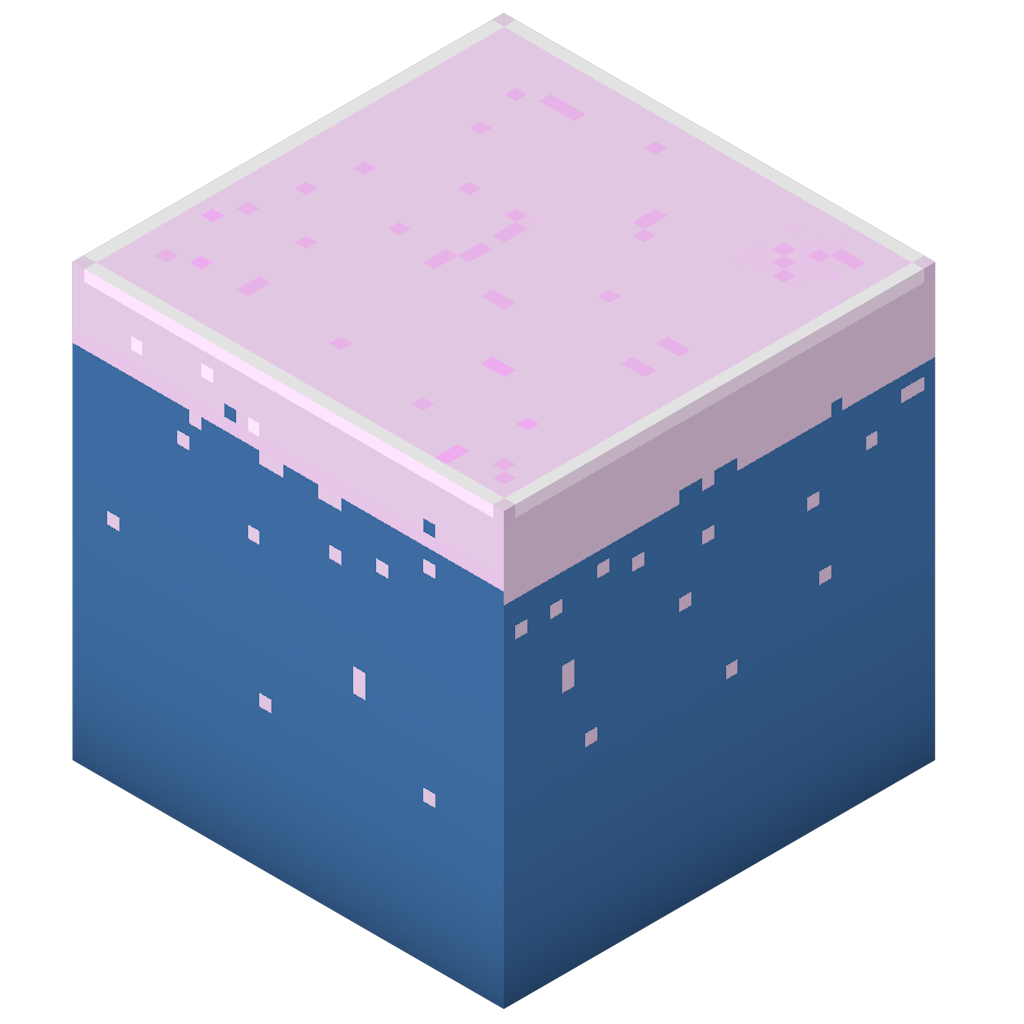 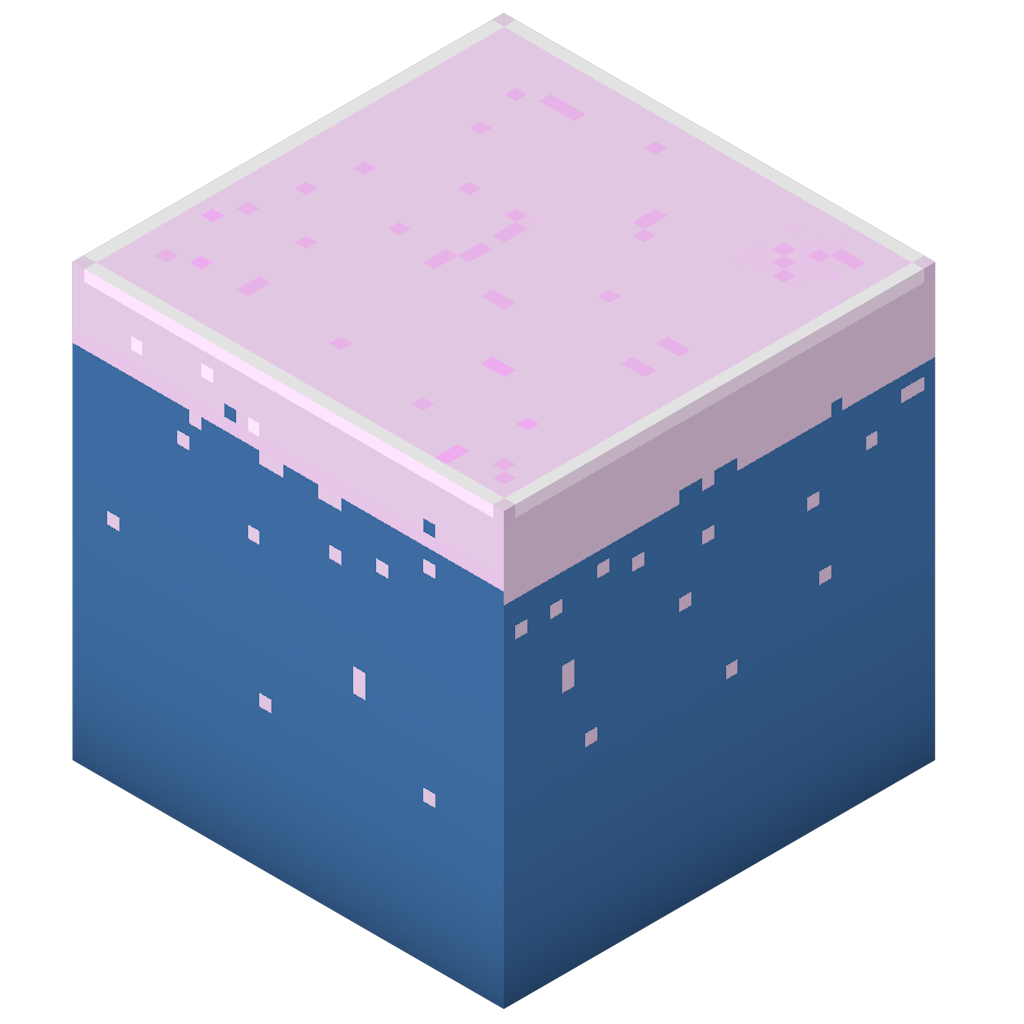 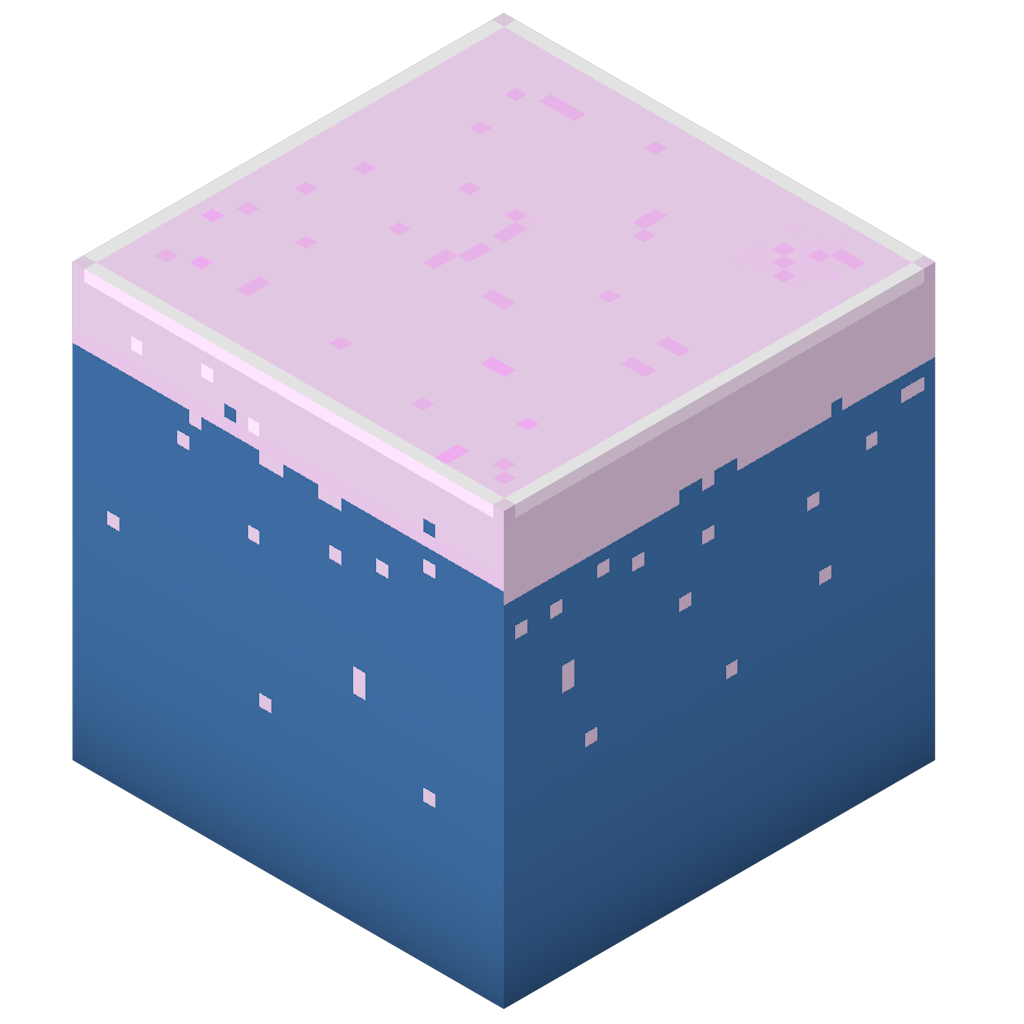 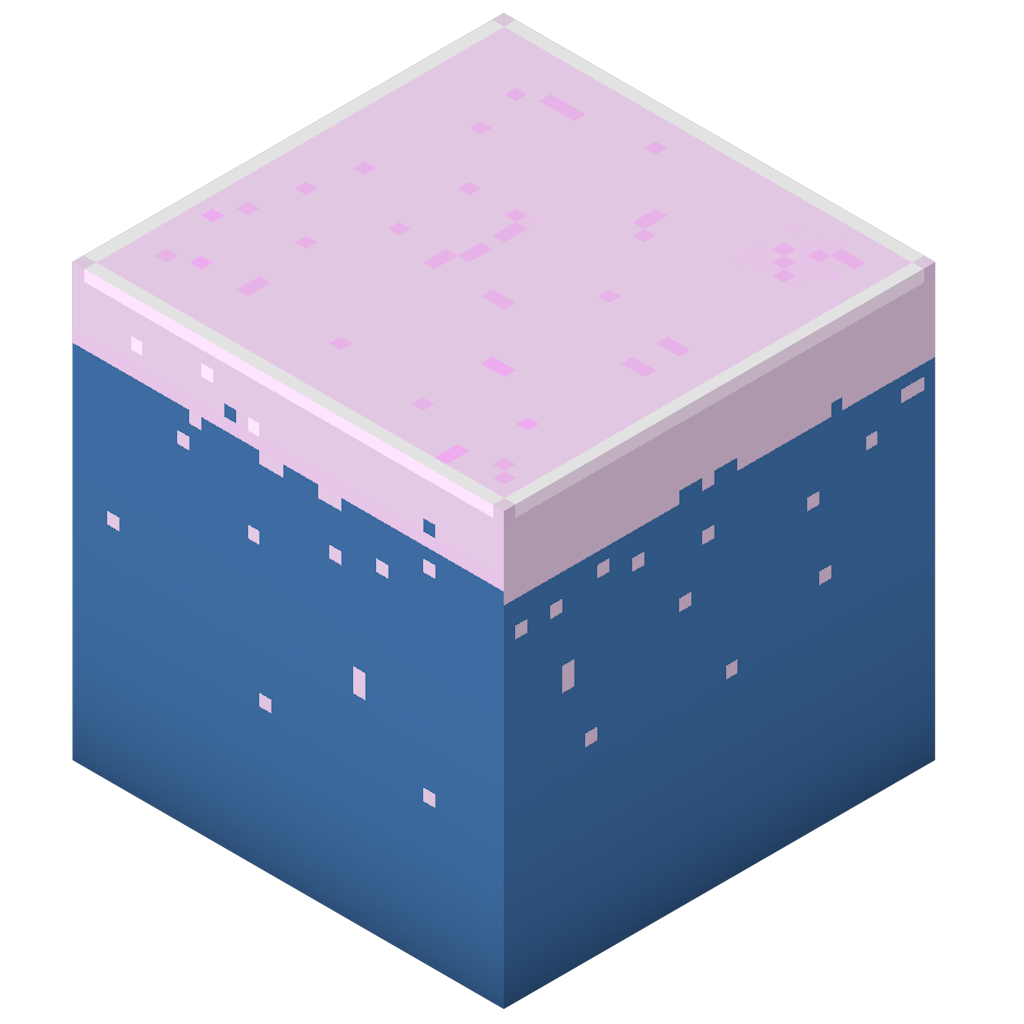 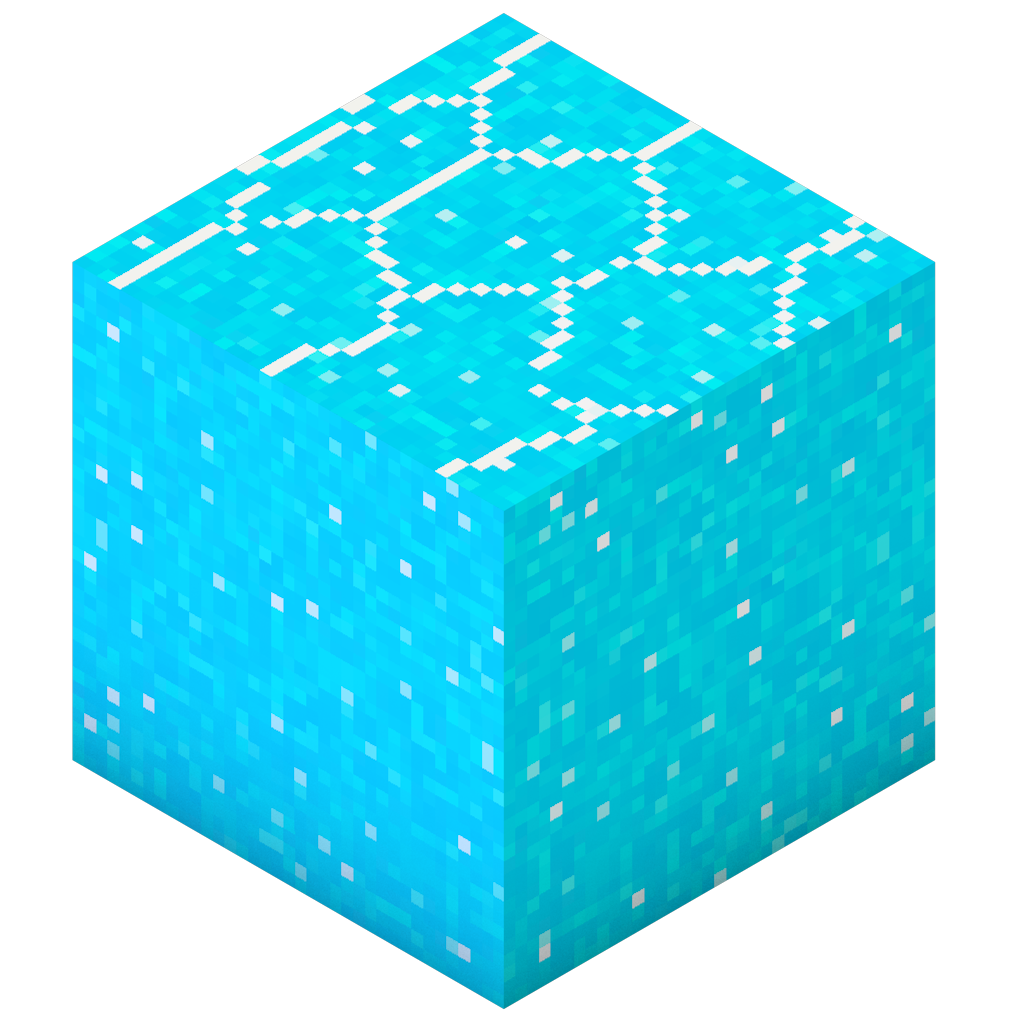 recompensas descontadas
1
Prioriza recompensas próximas
Taxa de inflação constante 𝛄


Exemplo: Se 𝛄 = 1/2
U([1,2,3]) = 1 + (1/2)*2 + (1/4)*3 = 7/4
U([3,2,1]) = 3 + (1/2)*2 + (1/4)*1 = 17/4
𝛄
𝛄2
mDP com recompensas descontadas
Teorema: Toda política induz uma utilidade esperada descontada finita para 𝛄 < 1
Prova:
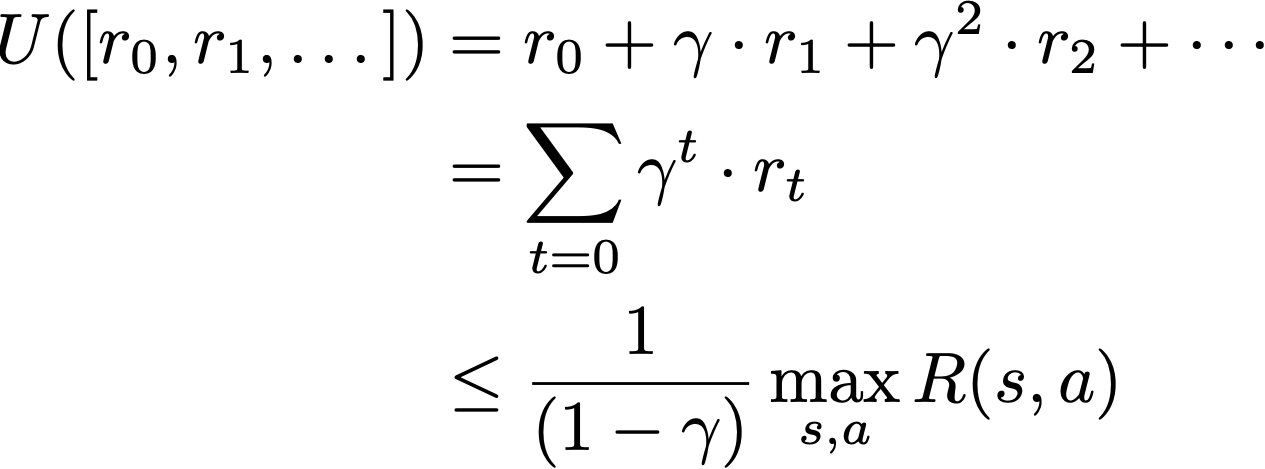 [Speaker Notes: U([r_0,r_1,\dotsc]) &= r_0 + \gamma \cdot r_1 + \gamma^2 \cdot r_2 + \dotsb\\
&= \sum_{t=0} \gamma^t \cdot r_t \\
&\leq  \frac{1}{(1-\gamma)} \max_{s,a} R(s,a)]
exercício
MDP
Ações ←, →, e sair (aplicável em a,e)
Transições determinísticas
Recompensa após agir em estado: R(s,sair) =

Política ótima para 𝛄 = 1?
Política ótima para 𝛄 = 0,1?
Para que valor de 𝛄 direita e esquerda são equivalentes em d?   √0,1
[Speaker Notes: Gamma = 1:  Esquerda: 10 10 10 10 10
Gamma = 0.1: Esquerda:  10        1   0.1  0.01 0.001
                        Direita:  0.001 0.001 0.01    0.1        1 
10 𝛄 ˆ3 = 𝛄 -> 𝛄 (10 𝛄ˆ2 - 1) = 0 -> 𝛄 = sqrt(0.1)]
função valor de estado
Utilidade esperada (descontada) começando no estado s e agindo de acordo com política 𝛑
V𝛑(s) = E𝛑(R0 + 𝛄R1 + 𝛄2R2 + … | S0=s )

Valor ótimo: Função valor para política ótima
V*(s) = max𝛑 V𝛑(s)
Computada por busca Expectimax em árvore infinita
Política ótima:  𝛑*(s) = ação ótima em s
exercício
MDP
Ações ←, →, e sair (aplicável em a,e)
Transições determinísticas
Recompensa após agir em estado: R(s,sair) =

V* para 𝛄 = 1?

V* para 𝛄 = 0,1?
𝛑* =
𝛑* =
[Speaker Notes: Gamma = 1:  Esquerda: 10 10 10 10 1
Gamma = 0.1: Esquerda:  10        1   0.1  0.01 0.001
                        Direita:  0.001 0.001 0.01    0.1        1 
10 𝛄 ˆ3 = 𝛄 -> 𝛄 (10 𝛄ˆ2 - 1) = 0 -> 𝛄 = sqrt(0.1)]
exercício
MDP
Ações ←, →, e sair (aplicável em a,e)
Transições determinísticas
Recompensa após agir em estado: R(s,sair) =

V* para 𝛄 = 1?

V* para 𝛄 = 0,1?
𝛑* =
𝛑* =
[Speaker Notes: Gamma = 1:  Esquerda: 10 10 10 10 1
Gamma = 0.1: Esquerda:  10        1   0.1  0.01 0.001
                        Direita:  0.001 0.001 0.01    0.1        1 
10 𝛄 ˆ3 = 𝛄 -> 𝛄 (10 𝛄ˆ2 - 1) = 0 -> 𝛄 = sqrt(0.1)]
valor esperado: Propriedades
Aditividade
E(a*X + b*Y) = a*E(X) + b*E(Y)

Esperança de funções
E( f(X) ) = Σx Pr(X=x)*f(x) 

Lei da esperança total
E(X) = E( E(X|Y=y) ) = Σy Pr(Y=y)*E(X|Y=y)
E(X|Z=z) = E( E(X|Y=y,Z=z) | Z=z ) = Σy Pr(Y=y|Z=z)*E(X|Y=y,Z=z)
Exemplo
Episódio: S0, R0, A0, S1, R1, A1, S2, R2, …, AT-1, ST, RT
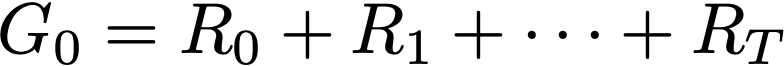 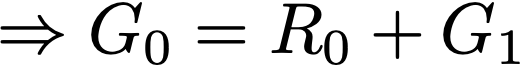 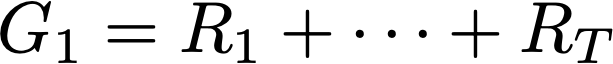 usando aditividade: E(X+Y) = E(X) + E(Y)
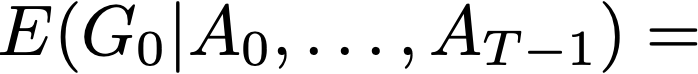 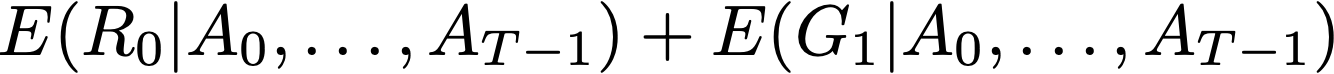 usando esperança total: E(X|Z) = E( E(X|Y,Z) | Z ) e Markoviano
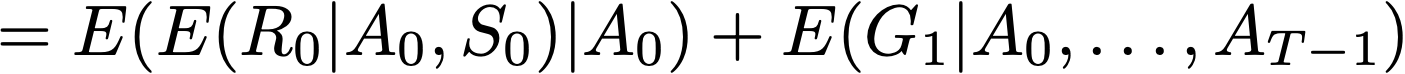 usando E(constante) = constante
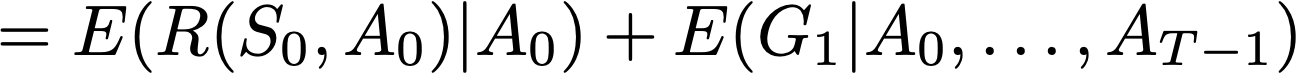 função Valor
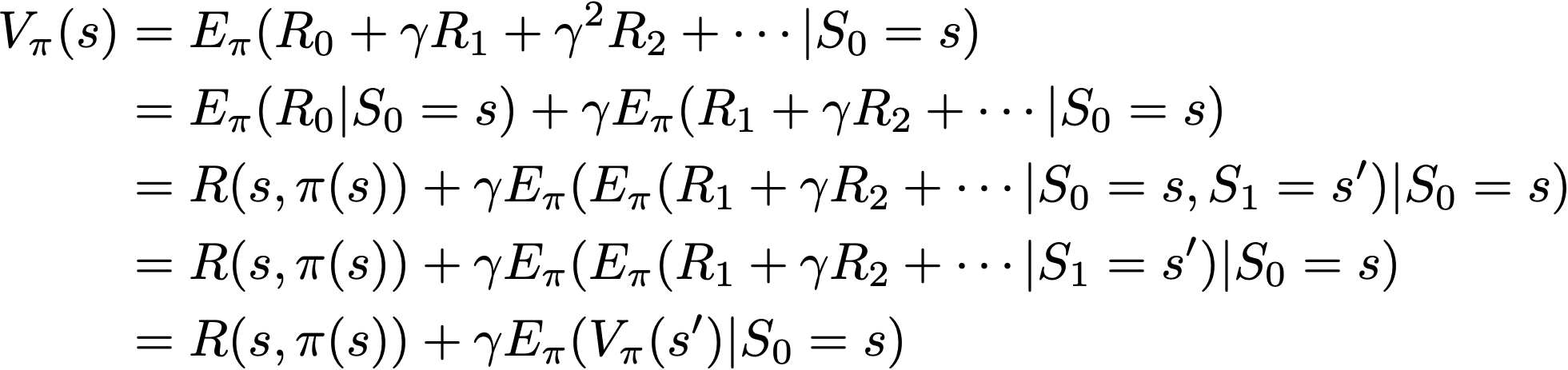 [Speaker Notes: V^*(s) = \max_\pi E_\pi(R_0 + \gamma R_1 + \gamma^2 R_2 + \dotsb) = \max_a E(R_0|a) + \gamma \underset{V^*(S')}{\underbrace{\max_\pi E_\pi(R_1 + \gamma R_2 + \dotsb)}}

V^*(s) &= \max_\pi E_\pi(R_0 + \gamma R_1 + \gamma^2 R_2 + \dotsb) \\
& = \max_a \left[ E(R_0|A=a) + \gamma \sum_{s'} T(s,a,s') \max_\pi E_\pi(R_1 + \gamma R_2 + \dotsb|S'=s') \right]\\
& = \max_a R(s,a) + \sum_{s'} T(s,a,s') V^*(s')]
função Valor
E(X+Y) = E(X) + E(Y)
aditividade
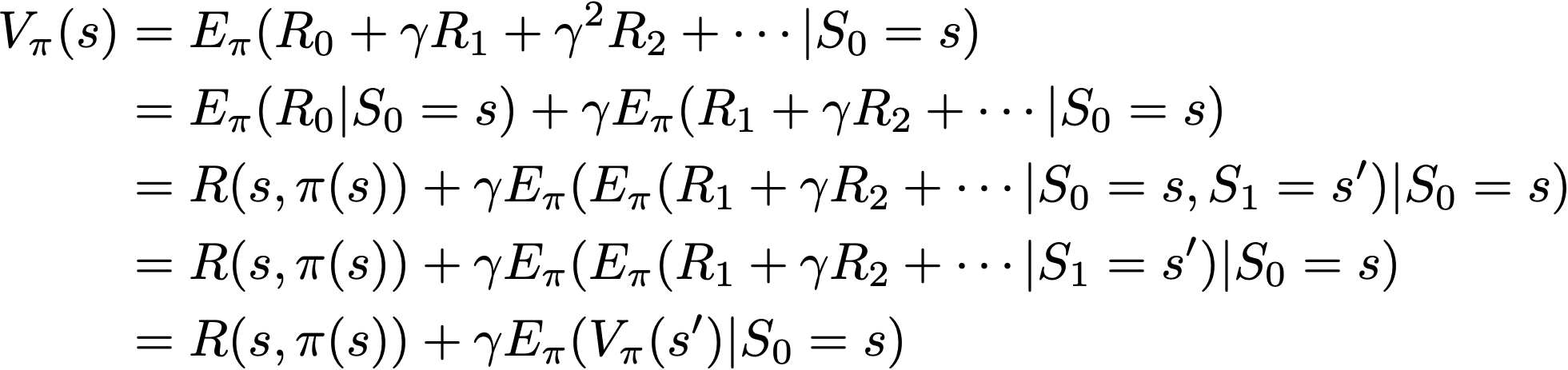 [Speaker Notes: V^*(s) = \max_\pi E_\pi(R_0 + \gamma R_1 + \gamma^2 R_2 + \dotsb) = \max_a E(R_0|a) + \gamma \underset{V^*(S')}{\underbrace{\max_\pi E_\pi(R_1 + \gamma R_2 + \dotsb)}}

V^*(s) &= \max_\pi E_\pi(R_0 + \gamma R_1 + \gamma^2 R_2 + \dotsb) \\
& = \max_a \left[ E(R_0|A=a) + \gamma \sum_{s'} T(s,a,s') \max_\pi E_\pi(R_1 + \gamma R_2 + \dotsb|S'=s') \right]\\
& = \max_a R(s,a) + \sum_{s'} T(s,a,s') V^*(s')]
função Valor
E(X|Z) = E(E(X|Z)|Y,Z)
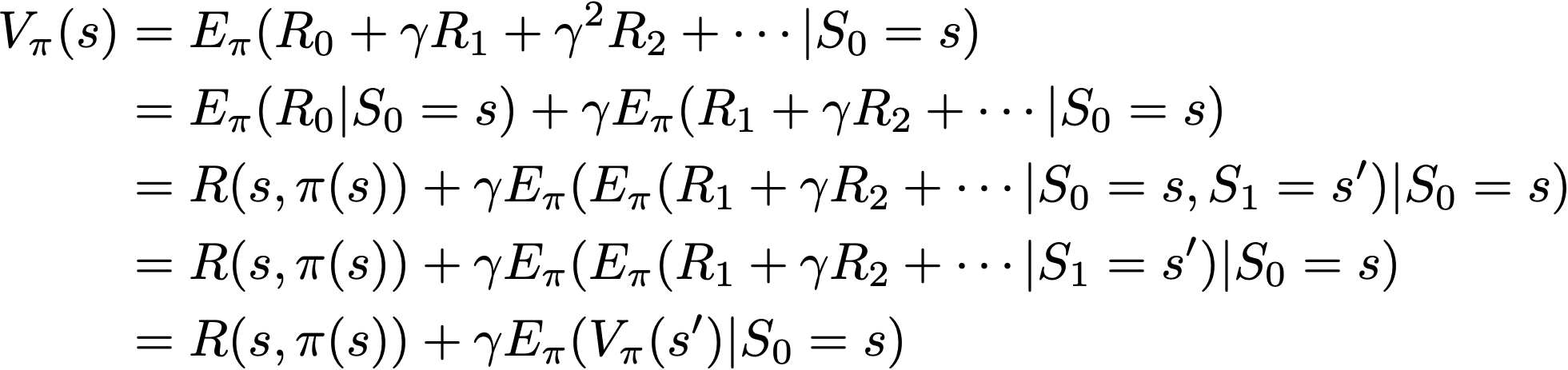 esperança total
[Speaker Notes: V^*(s) = \max_\pi E_\pi(R_0 + \gamma R_1 + \gamma^2 R_2 + \dotsb) = \max_a E(R_0|a) + \gamma \underset{V^*(S')}{\underbrace{\max_\pi E_\pi(R_1 + \gamma R_2 + \dotsb)}}

V^*(s) &= \max_\pi E_\pi(R_0 + \gamma R_1 + \gamma^2 R_2 + \dotsb) \\
& = \max_a \left[ E(R_0|A=a) + \gamma \sum_{s'} T(s,a,s') \max_\pi E_\pi(R_1 + \gamma R_2 + \dotsb|S'=s') \right]\\
& = \max_a R(s,a) + \sum_{s'} T(s,a,s') V^*(s')]
função Valor
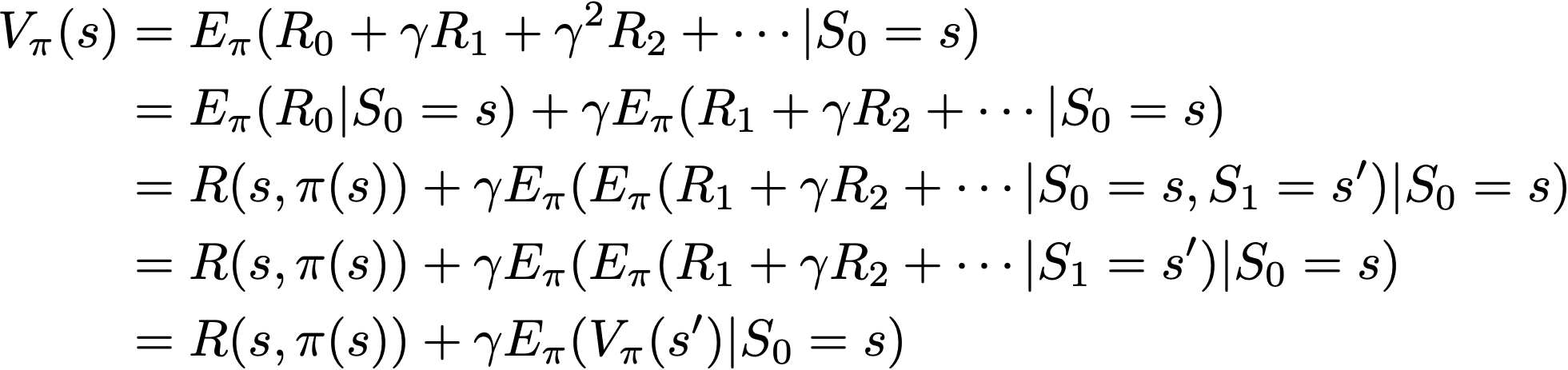 Markoviano
Pr(Gt+1|St,St-1)=Pr(Gt+1|St)
[Speaker Notes: V^*(s) = \max_\pi E_\pi(R_0 + \gamma R_1 + \gamma^2 R_2 + \dotsb) = \max_a E(R_0|a) + \gamma \underset{V^*(S')}{\underbrace{\max_\pi E_\pi(R_1 + \gamma R_2 + \dotsb)}}

V^*(s) &= \max_\pi E_\pi(R_0 + \gamma R_1 + \gamma^2 R_2 + \dotsb) \\
& = \max_a \left[ E(R_0|A=a) + \gamma \sum_{s'} T(s,a,s') \max_\pi E_\pi(R_1 + \gamma R_2 + \dotsb|S'=s') \right]\\
& = \max_a R(s,a) + \sum_{s'} T(s,a,s') V^*(s')]
função Valor
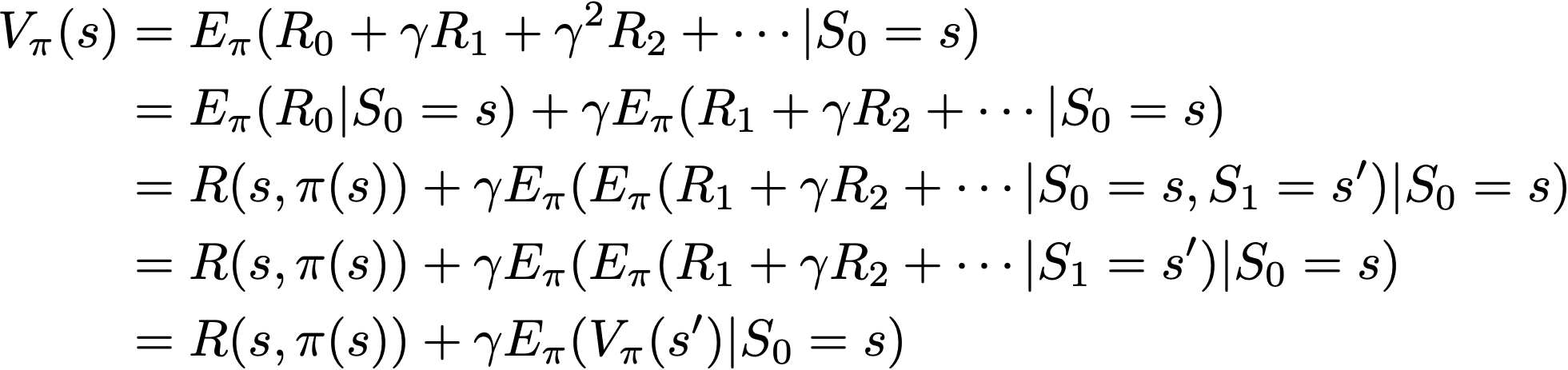 =Σs’ T(s,𝛑(s),s’) * V𝛑(s’)
[Speaker Notes: V_\pi(s) &= E_\pi(R_0 + \gamma R_1 + \gamma^2 R_2 + \dotsb | S_0=s) \\
&= E_\pi(R_0|S_0=s) + \gamma E_\pi(R_1 + \gamma R_2 + \dotsb | S_0=s)\\
&= R(s,\pi(s)) + \gamma E_\pi( E_\pi(R_1 + \gamma R_2 + \dotsb | S_0=s, S_1=s') | S_0=s )\\
&= R(s,\pi(s)) + \gamma E_\pi( E_\pi(R_1 + \gamma R_2 + \dotsb | S_1=s') | S_0=s )\\
&= R(s,\pi(s)) + \gamma E_\pi( V_\pi(s') | S_0=s )]
função valor: recorrência
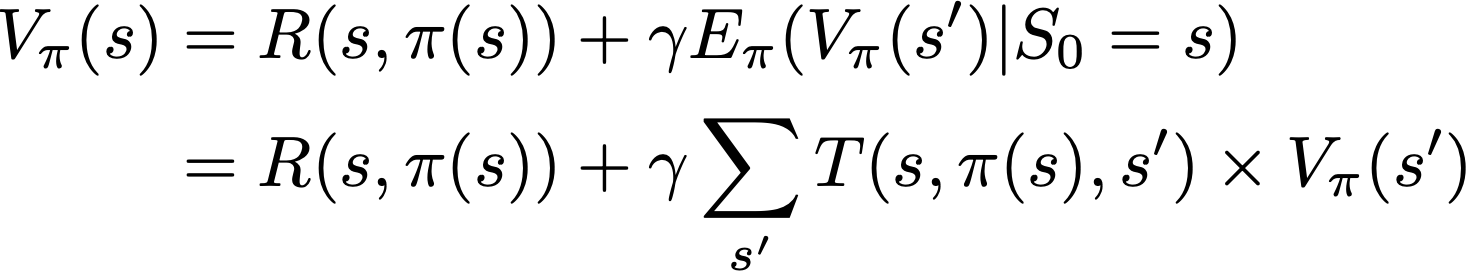 [Speaker Notes: V_\pi(s) &= R(s,\pi(s)) + \gamma E_\pi(V_\pi(s')|S_0=s)\\
& = R(s,\pi(s)) + \gamma \sum_{s'} T(s,\pi(s),s’) \times V_\pi(s')]
princípio da otimAlidade
Política ótima escolhe melhor ação agora e continua agindo otimamente
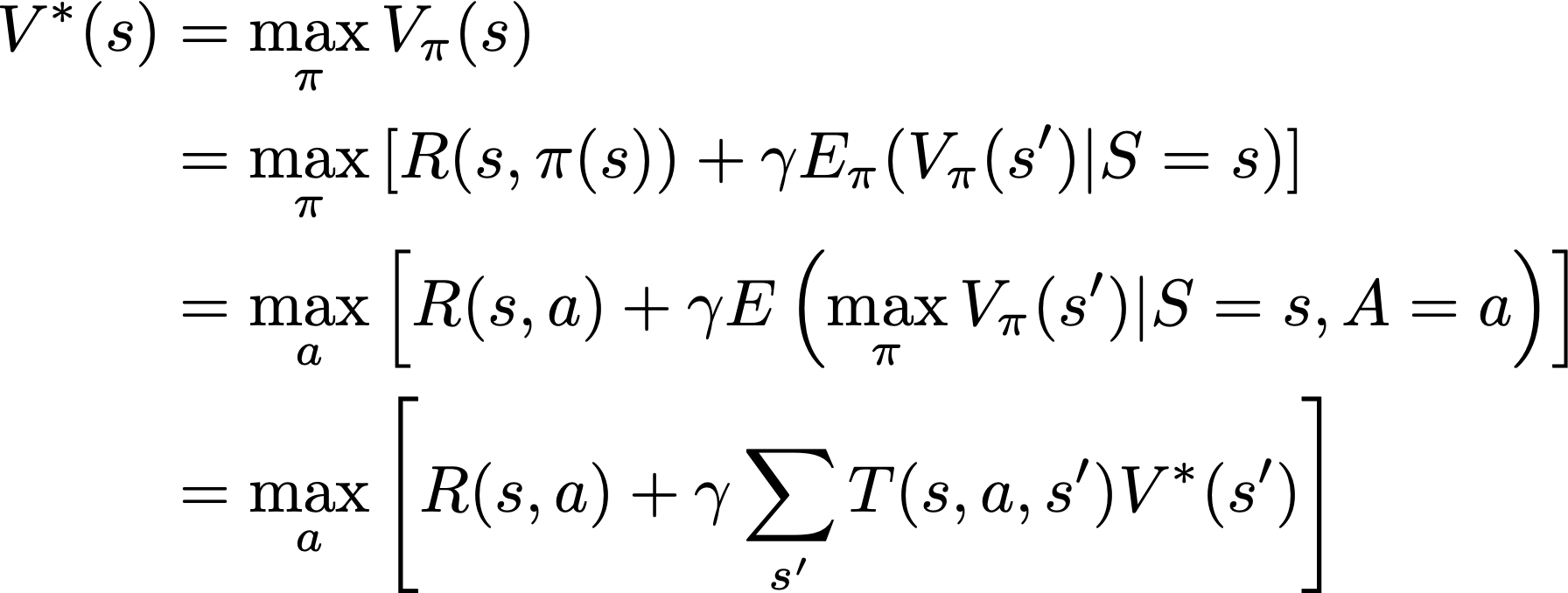 [Speaker Notes: V^*(s) &= \max_\pi V_\pi(s) \\
&= \max_\pi \left[ R(s,\pi(s)) + \gamma E_\pi( V_\pi(s')|S=s ) \right]\\
&= \max_a \left[ R(s,a) + \gamma E\left( \max_\pi V_\pi(s') | S=s,A=a\right) \right]\\
&= \max_a \left[ R(s,a) + \gamma \sum_{s'} T(s,a,s') V^*(s') \right]]
Função Q-valor
Q*(s,a): Utilidade esperada de tomar ação a em estado s e continuar de acordo com política ótima
Q*(s,a) =  R(s,a) + 𝛄E(V*(s’)|s,a)
V*(s) = maxa Q*(s,a)
Valor ótimo V*(s) calcula heurística perfeita para estado s em árvore de busca
d
V*=𝛄
←
→
Q*=𝛄
Q*=10𝛄4
e
c
V*=1
V*=10𝛄3
sair
Q*=𝛄
Q*=10𝛄3
Q*=1
V*=10𝛄2
d
d
b
𝛄
Q*=10𝛄2
c
V*=10
a
V*=10𝛄3
Q*=10
10𝛄4
0,5
A
0,5
B
+1
T
+1
A
busca em MDP
s1
s2
-10
+2
0,5
0,5
B
+2
s1
1
a
b
a
s1
s2
𝛄
s1
a
a
b
b
a
t
s1
s1
s2
𝛄2
s1
s1
s2
s1
s2
2-10𝛄
𝛄k
Árvore infinita
[Speaker Notes: Problemas: estados repetidos, busca nunca termina
Solução: programação dinâmica, profundidade limitada]
0,5
A
0,5
B
+1
T
+1
A
busca em mdp
s1
s2
-10
+2
0,5
0,5
B
+2
s1
1
a
b
a
s1
s2
𝛄
s1
a
a
b
b
a
t
s1
s1
s2
𝛄2
s1
s1
s2
s1
s2
2-10𝛄
Busca de profundidade limitada
Se 𝛄 < 1, partes profundas contribuem pouco para V*R0 + 𝛄R1 + …. + 𝛄1000R1000 + … ≈ R0 + 𝛄R1 + …. + 𝛄kRk
𝛄k
[Speaker Notes: Problemas: busca nunca termina
Solução: profundidade limitada

Como escolher k?]
0,5
A
0,5
B
+1
Valor de horizonte finito
T
+1
A
s1
s2
-10
+2
0,5
0,5
B
+2
Vk(s): Valor ótimo com profundidade k
Máximo retorno esperado após k ações
s1
V2=2+1.5𝛄
b
a
Q2=1+2𝛄
Q2=2+1.5𝛄
s1
s2
s1
a
b
a
a
b
b
s2
s1
s1
1+2𝛄
1+2𝛄
2+2𝛄
2+2𝛄
s2
s1
s1
s1
s2
2-10𝛄
T
1+𝛄
2+𝛄
2+𝛄
2+𝛄
0,5
A
0,5
B
+1
Iteração de valor
T
+1
A
s1
s2
-10
+2
0,5
0,5
B
+2
Compute Vk para k=0,1,2,…,K
k=0
V0=0
V0=0
V0=0
0
0
s2
s1
0
T
0,5
A
0,5
B
+1
Iteração de valor
T
+1
A
s1
s2
-10
+2
0,5
0,5
B
+2
Compute Vk para k=0,1,2,…,K
k=1
|V1-V0|=2
V1=2
V1=1
s1
s2
a
a
b
b
Q1=1
Q1=2
Q1=1
Q1=-10
2
2
s2
s1
s1
s1
s2
-10
2
T
2
2
0,5
A
0,5
B
+1
Iteração de valor
T
+1
A
s1
s2
-10
+2
0,5
0,5
B
+2
Compute Vk para k=0,1,2,…,K
k=2
|V2-V1|=2𝛄
s1
V2=2+1.5𝛄
b
a
Q2=1+2𝛄
Q2=(2+2𝛄+2+𝛄)/2=2+1.5𝛄
2+2𝛄
2+𝛄
s1
s2
s1
1+2𝛄
a
b
a
a
b
b
s2
s1
s1
1+2𝛄
1+2𝛄
2+2𝛄
2+2𝛄
s2
s1
s1
s1
s2
2-10𝛄
T
1+𝛄
2+𝛄
2+𝛄
2+𝛄
iteração de valor em árvores expectimax
Cada vez que aumentamos k, busca reinicia do zero
Tamanho da árvore cresce exponencialmente com k

Podemos reaproveitar computações?
princípio da otimAlidade para horizonte finito
Permite calcular Vk+1 a partir de Vk
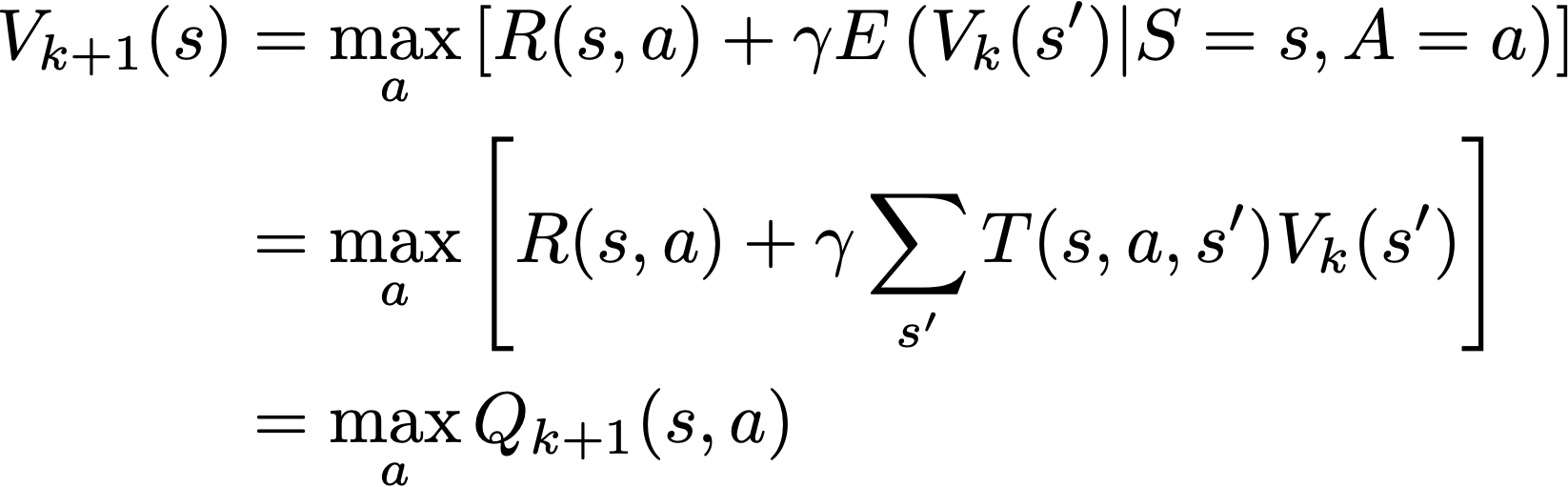 [Speaker Notes: V_{k+1}(s) &= \max_a \left[ R(s,a) + \gamma E\left( V_k(s') | S=s,A=a\right) \right]\\
&= \max_a \left[ R(s,a) + \gamma \sum_{s'} T(s,a,s') V_k(s') \right]\\
&= \max_a Q_{k+1}(s,a)]
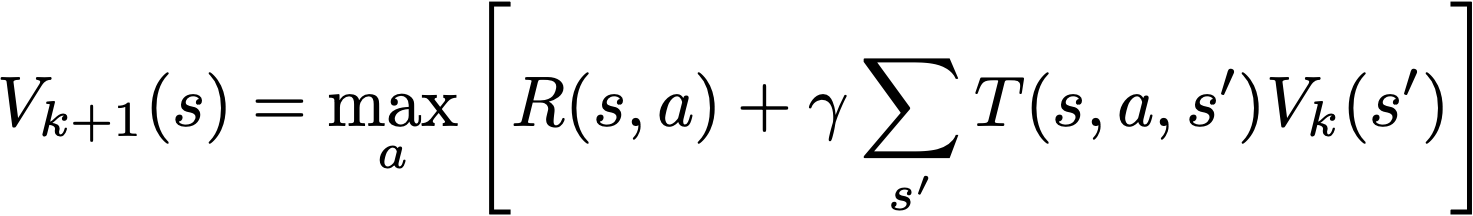 Iteração de valor
Compute Vk para k=0,1,2,…,K
s1
V2=2+1.5𝛄
b
a
Q2=1+𝛄V1 = 1+2𝛄
Q2=2+𝛄[0.5*V1+0.5*V2]=2+1.5𝛄
V1=2+𝛄0 = 2
V1=1+𝛄0 = 1
V1=2
s1
s2
s1
a
b
a
a
b
b
Q1=1
Q1=1
Q1=2
Q1=1
Q1=2
Q1=-10
s2
s1
s1
s2
s1
s1
s1
s2
T
V0=0
V0=0
V0=0
V0=0
V0=0
V0=0
V0=0
V0=0
V0=0
[Speaker Notes: Isso resolve primeiro problema (computar a partir do zero)
Mas não resolve segundo]
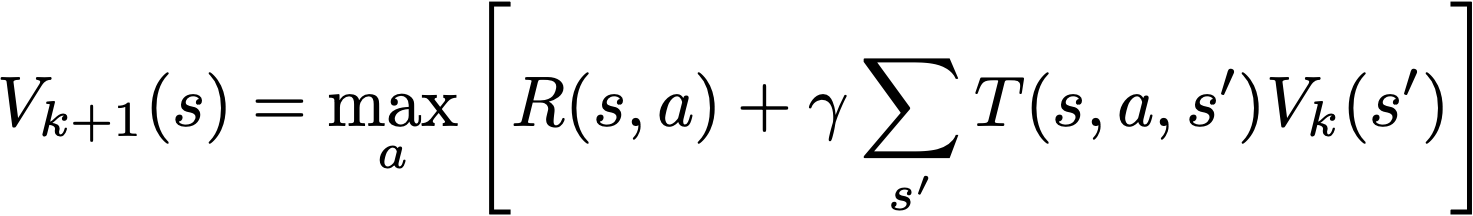 Iteração de valor
Compute Vk para k=0,1,2,…,K
Programação dinâmica: compute Vk(s) uma vezpor nível
s1
V2=2+1.5𝛄
b
a
Q2=1+𝛄V1 = 1+2𝛄
Q2=2+𝛄[0.5*V1+0.5*V2]=2+1.5𝛄
V1=2+𝛄0 = 2
V1=1+𝛄0 = 1
V1=2
s1
s2
s1
valores repetidos
a
b
a
a
b
b
Q1=1
Q1=1
Q1=2
Q1=1
Q1=2
Q1=-10
s2
s1
s1
s2
s1
s1
s1
s2
T
V0=0
V0=0
V0=0
V0=0
V0=0
V0=0
V0=0
V0=0
V0=0
[Speaker Notes: Isso resolve segundo problema: grafo não é exponencial em k]
Iteração de valor: programação dinâmica
V = 0
Repita para k=1,2,3,…,K
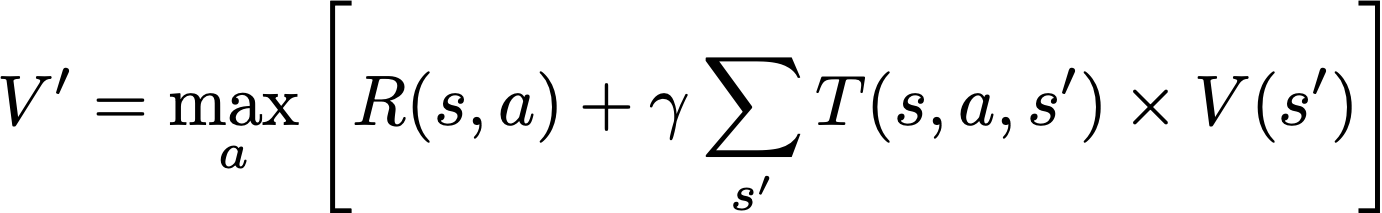 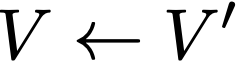 [Speaker Notes: V' = \max_a \left[ R(s,a) + \gamma \sum_{s'} T(s,a,s') \times V(s') \right]]
Iteração de valor: programação dinâmica
def ValueIteration(T,R,A,S,gamma,K):    V = [ 0.0 for s in S ]    # V = 0    for k in range(K):      Vp = [ -inf for s in S ]# V’      for s in S:             # for each state        for a in A[s]:        # applicable actions          Q = 0               # Q-value Q(s,a)          for p,ss in T[s,a]: # sucessor states             Q += p*V[ss]          Q = gamma*Q + R[s,a]          if Q > Vp[s]: Vp[s] = Q      V[:] = Vp[:]            # V’<- V
Iteração de valor
Inicialize V = 0
Repita para k=1,…,K:
 
 

Complexidade de tempo (em função de n=|S|, m=|A|):
O(n2mK
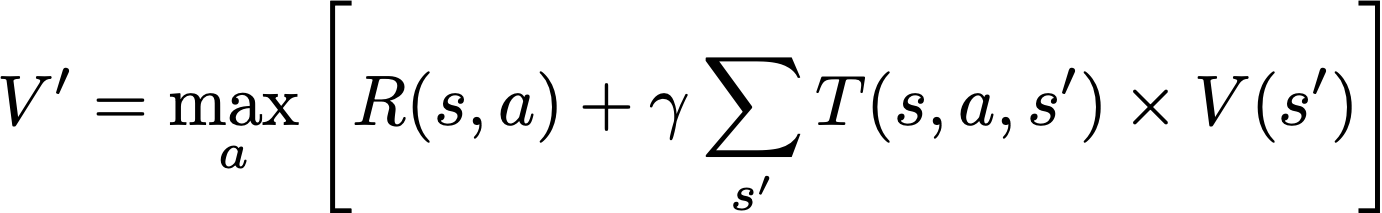 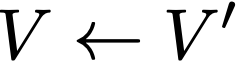 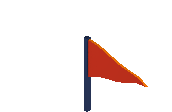 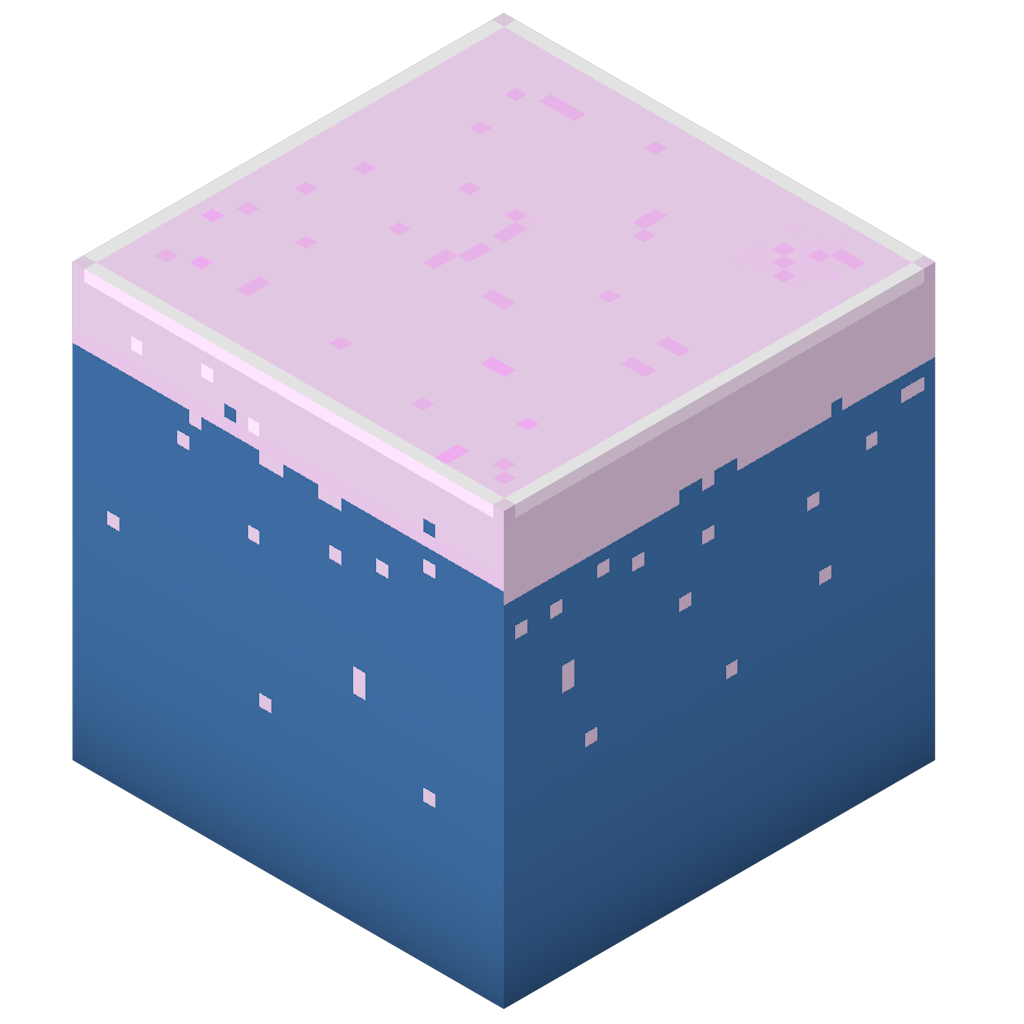 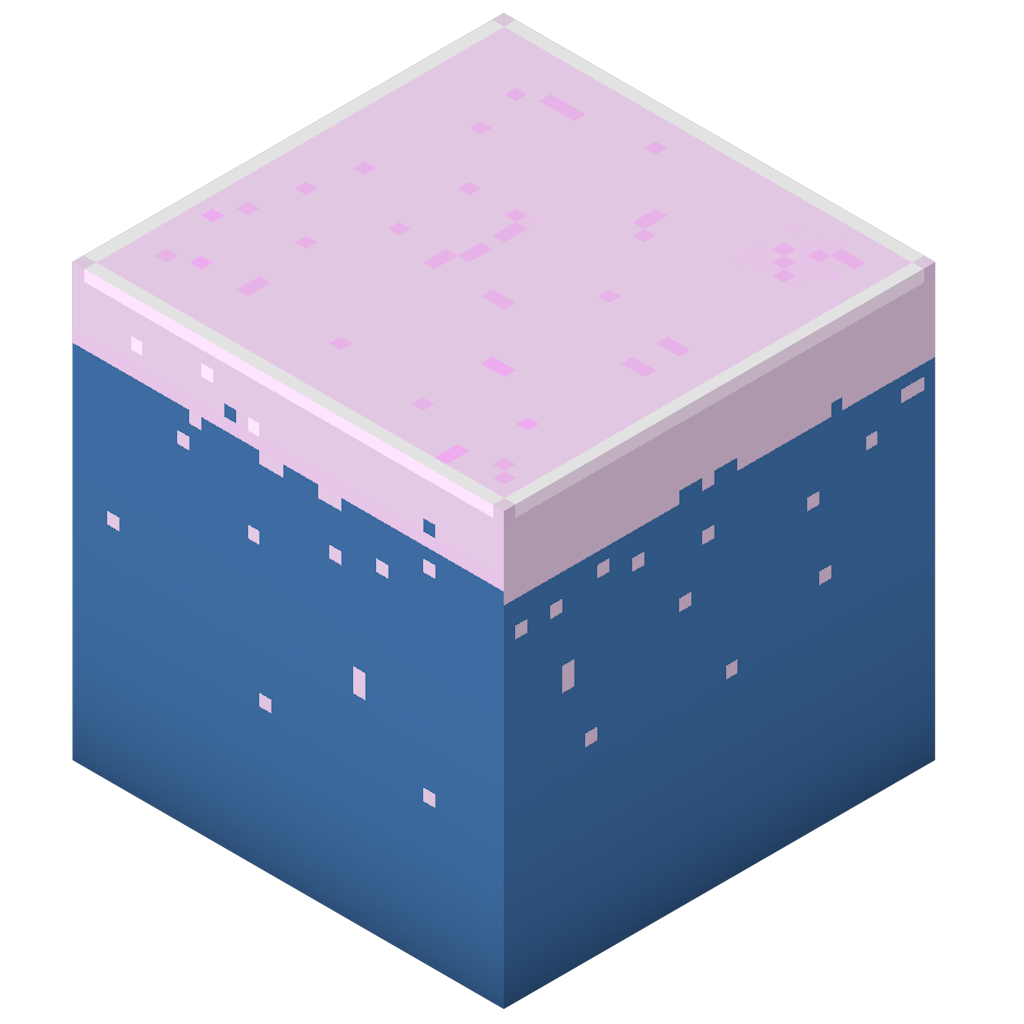 frozen lake
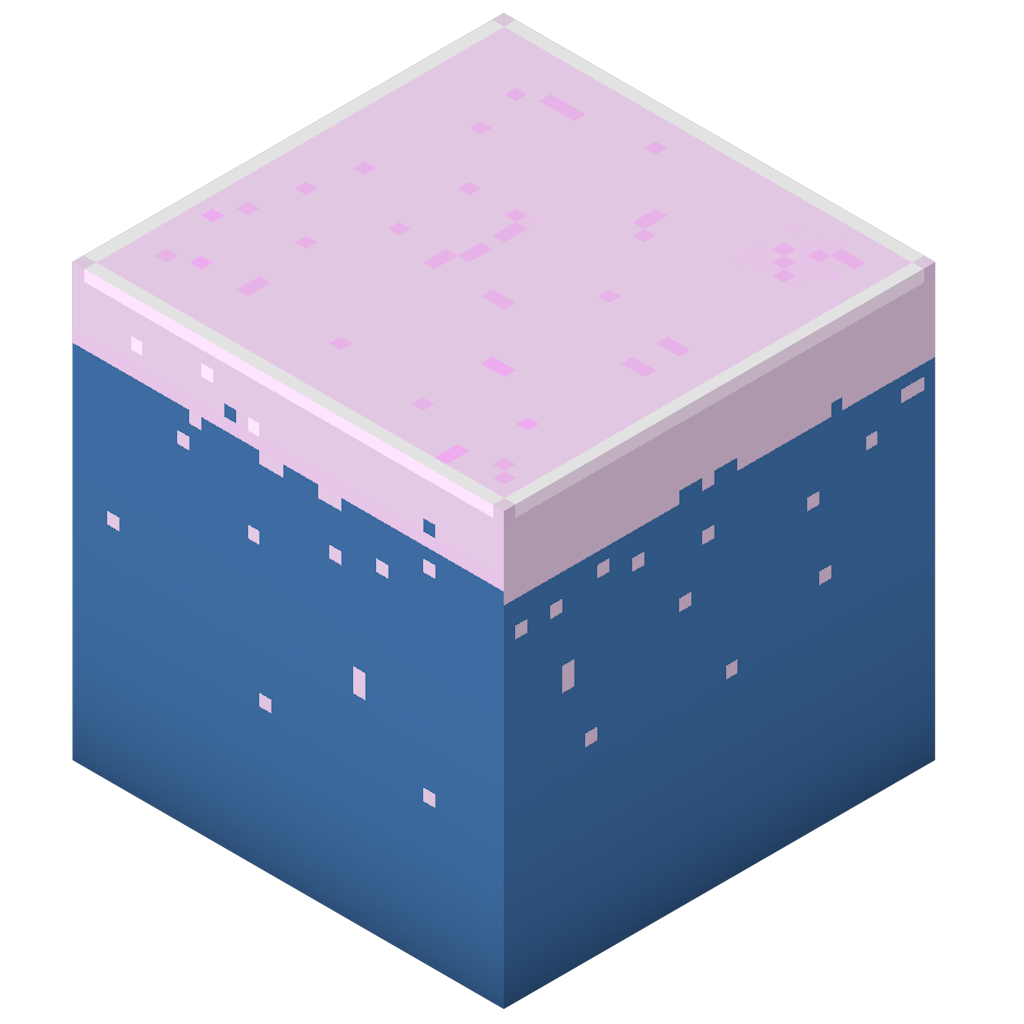 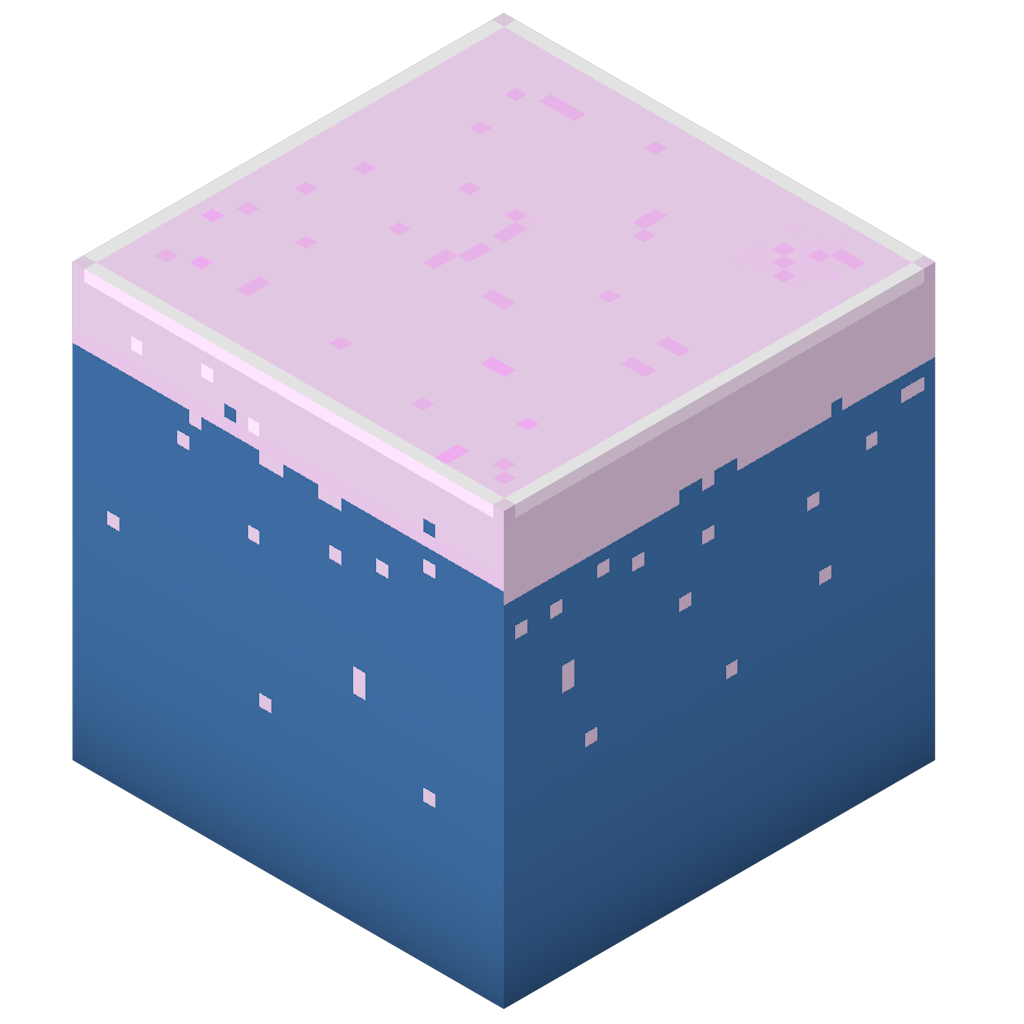 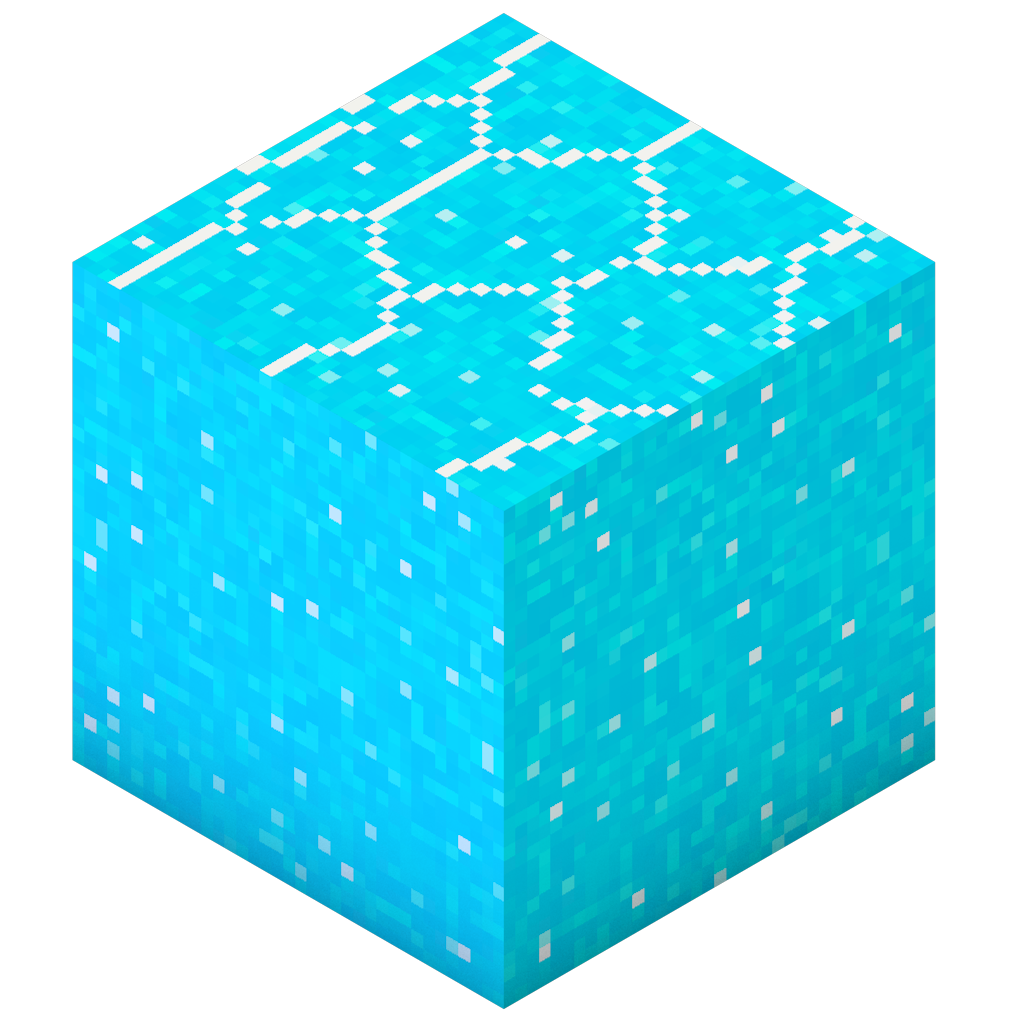 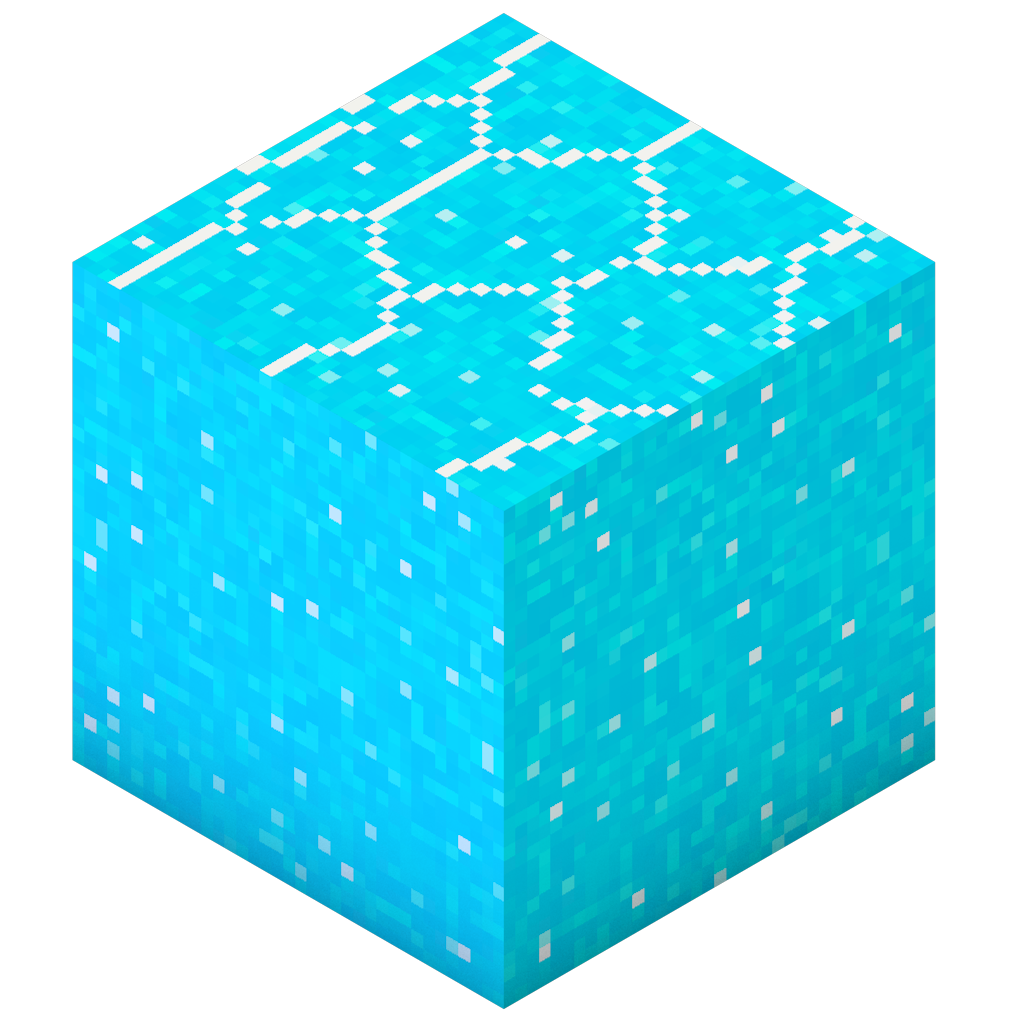 0.1
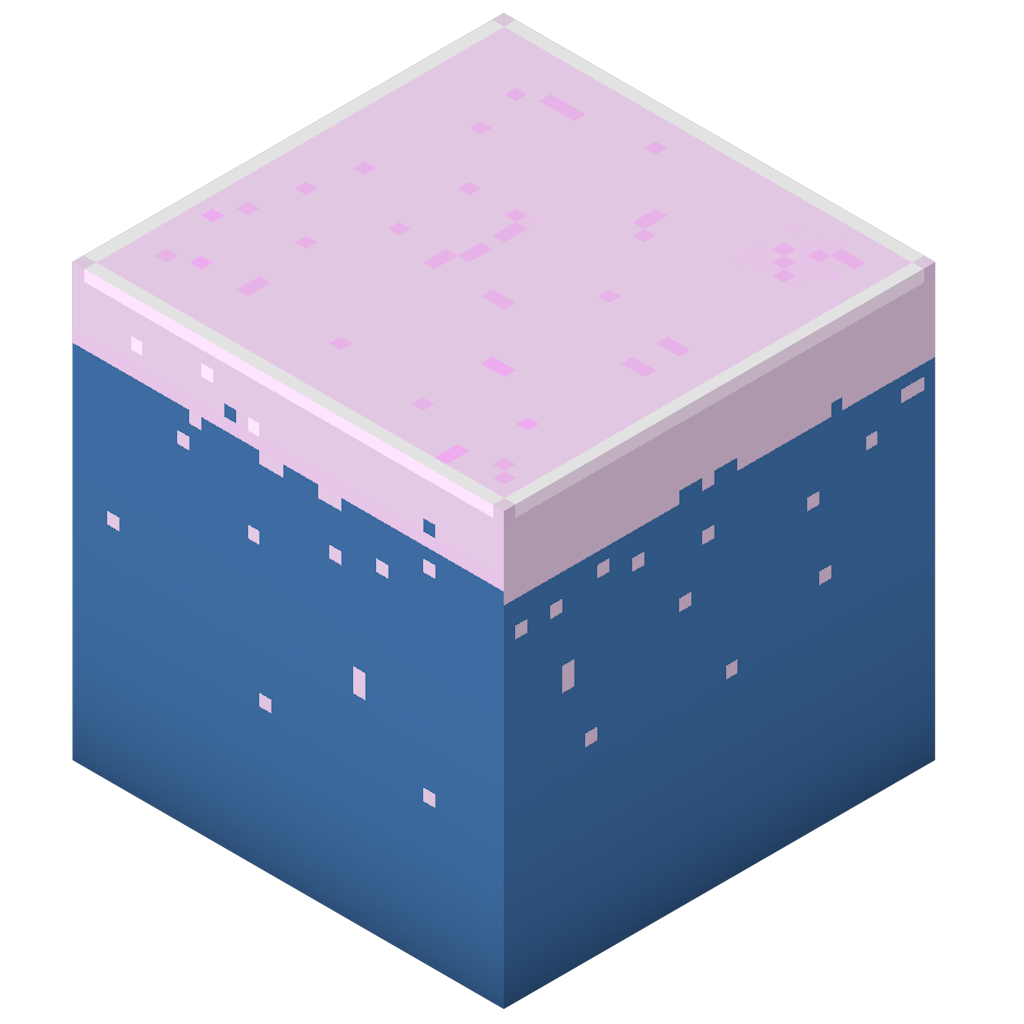 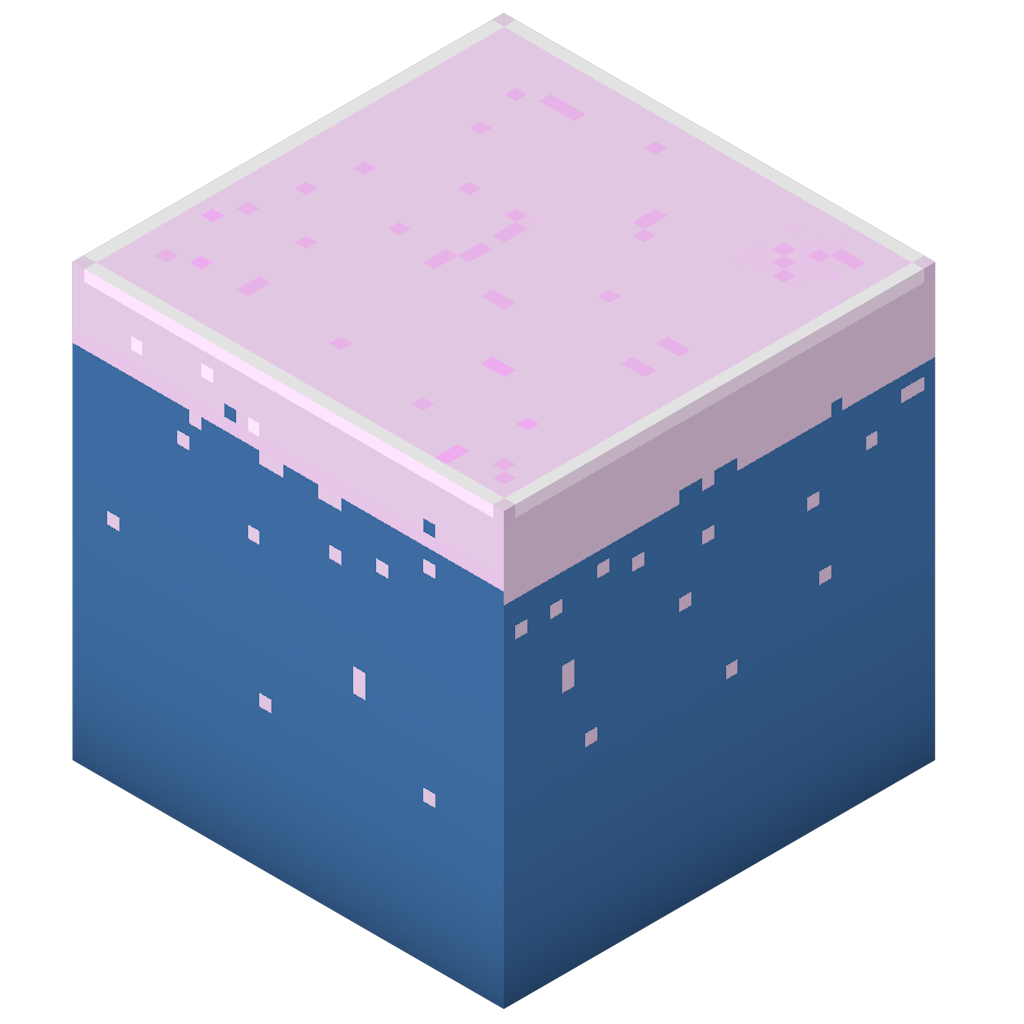 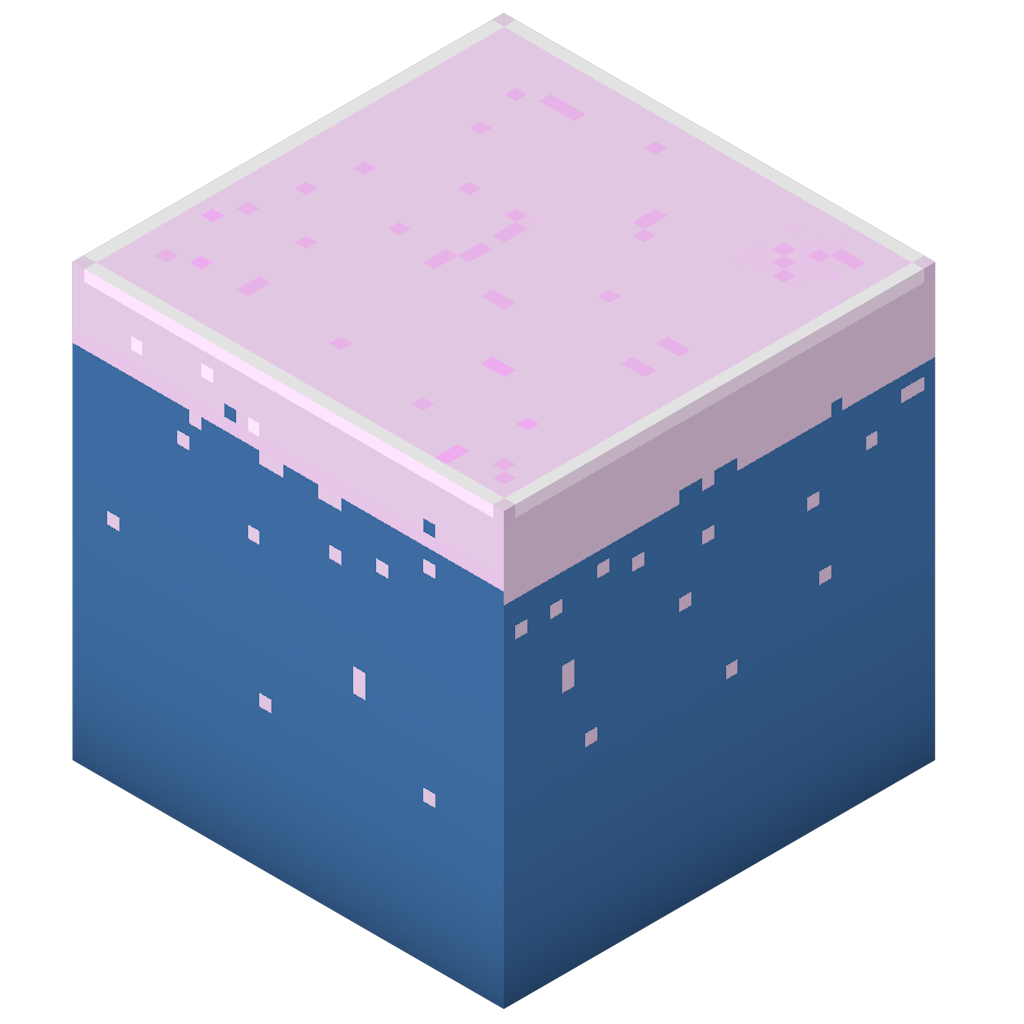 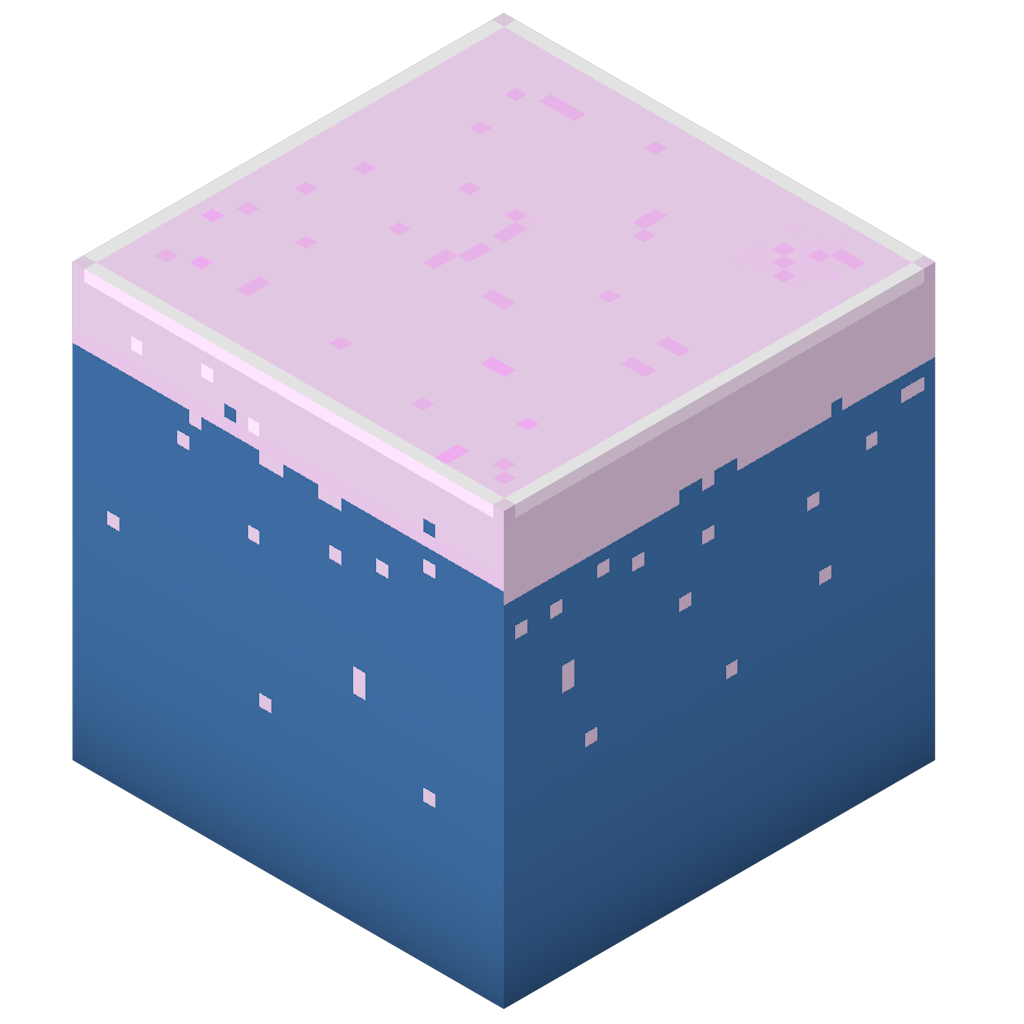 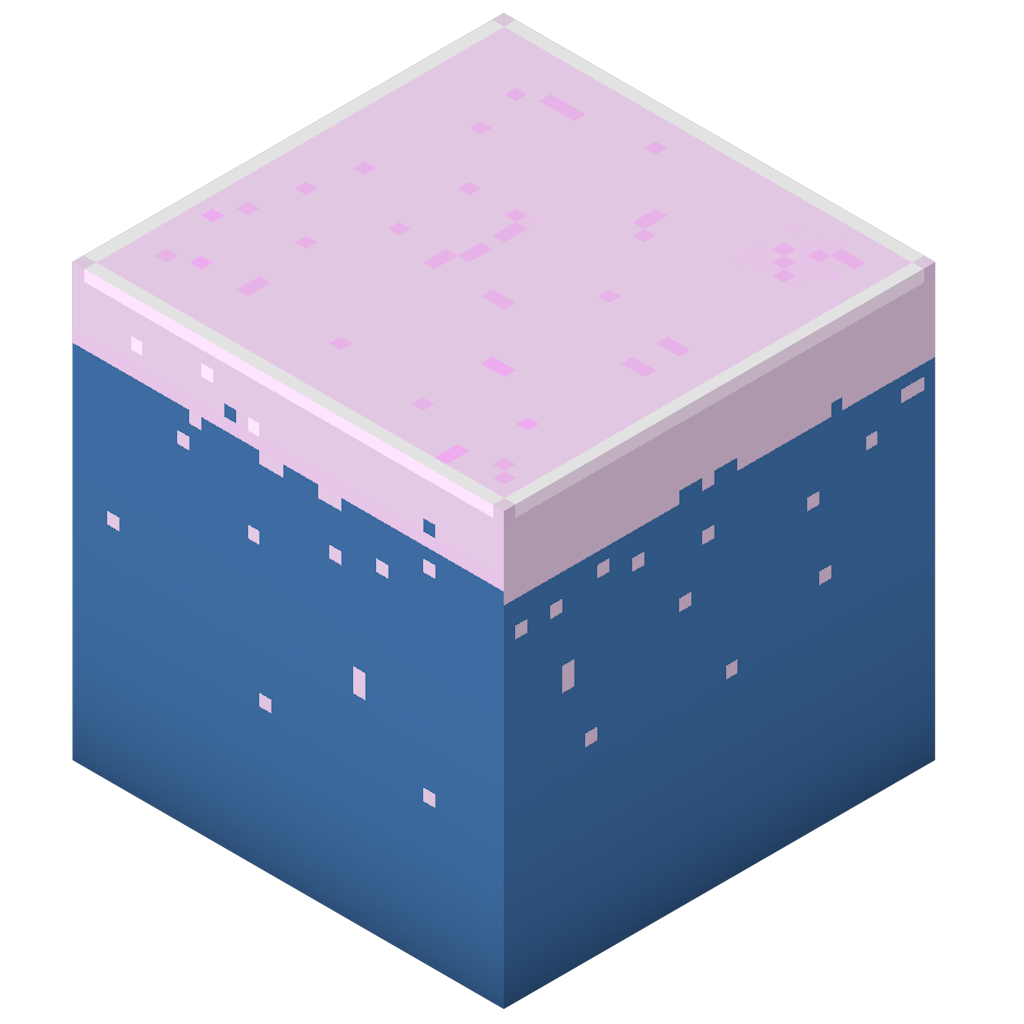 0.5
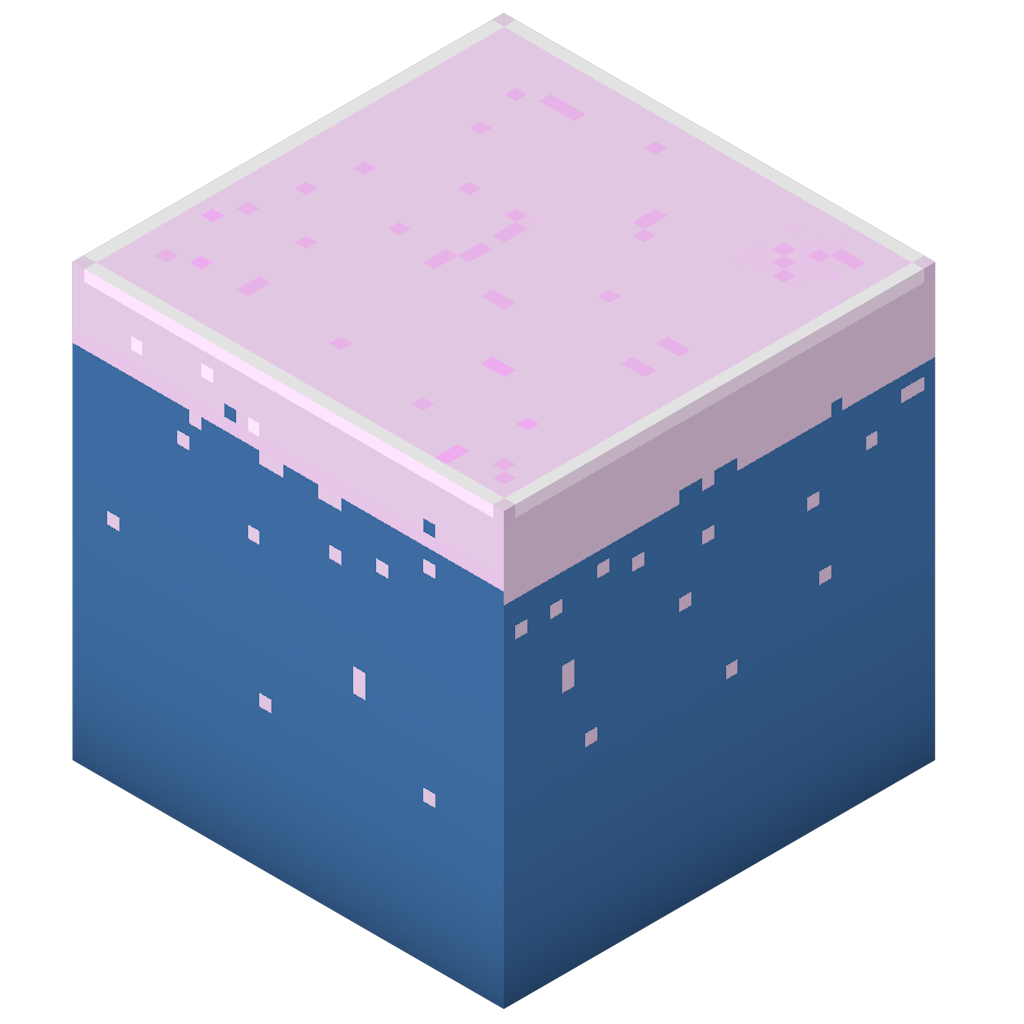 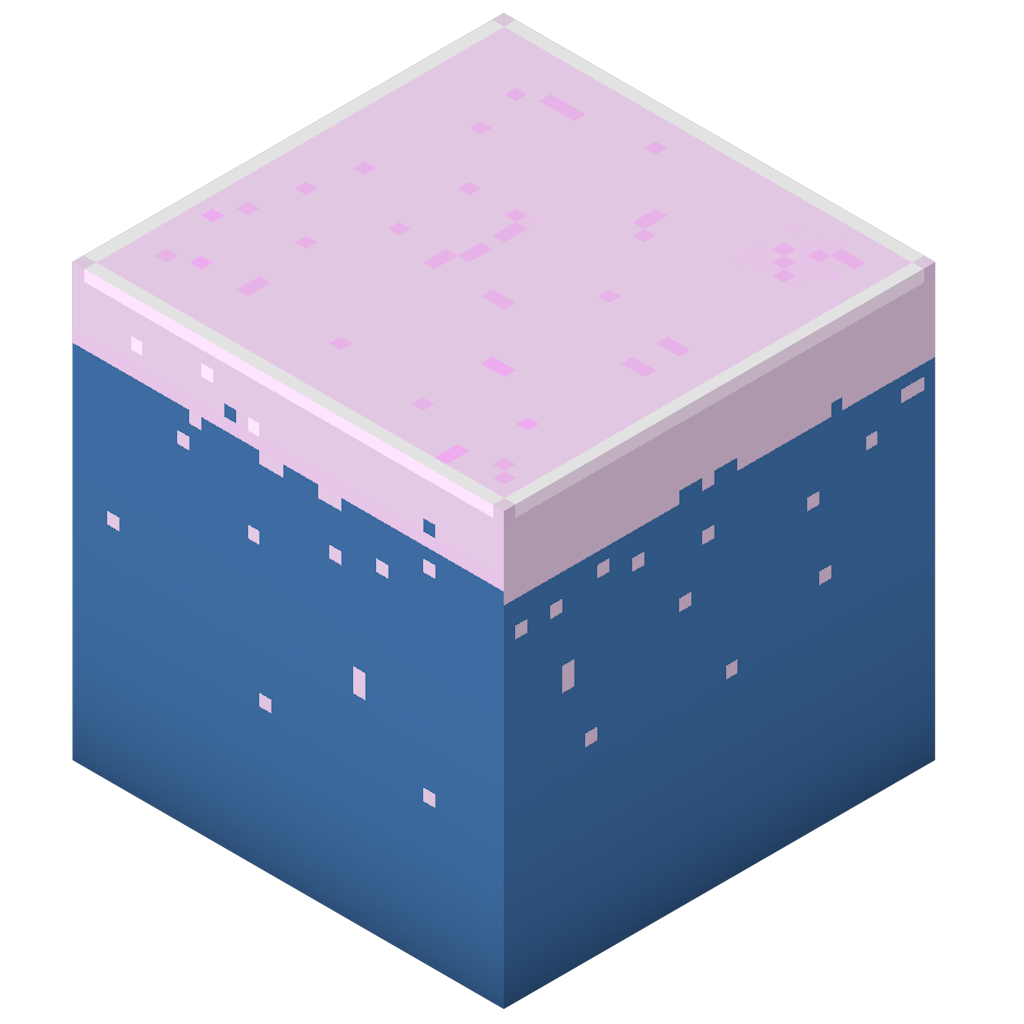 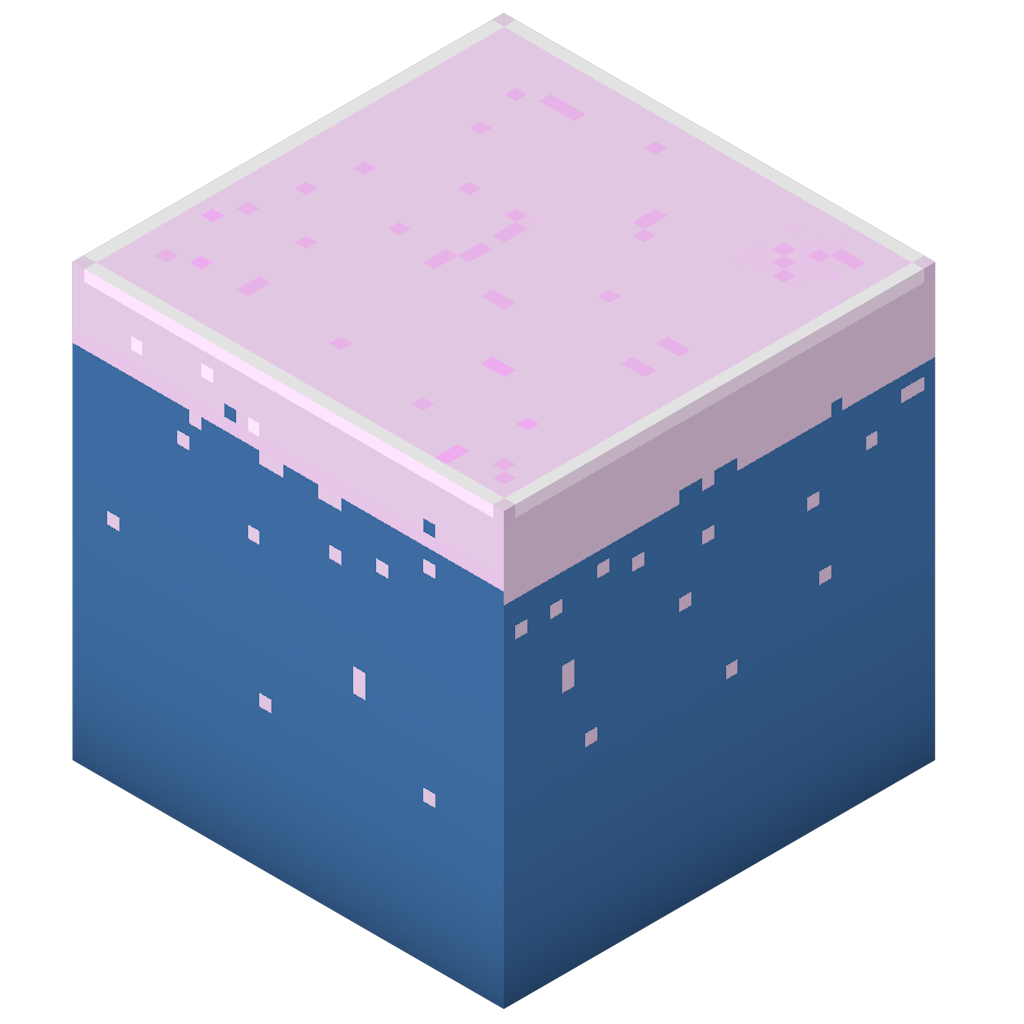 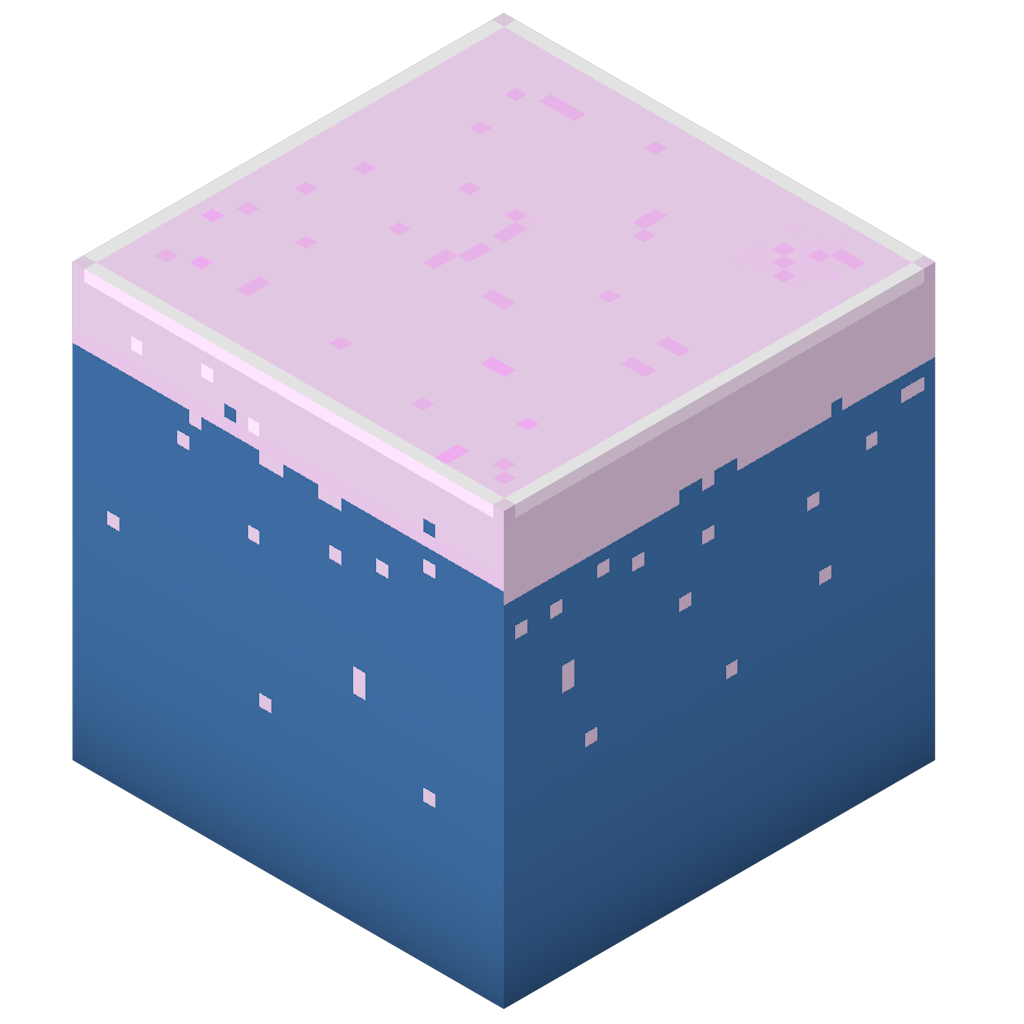 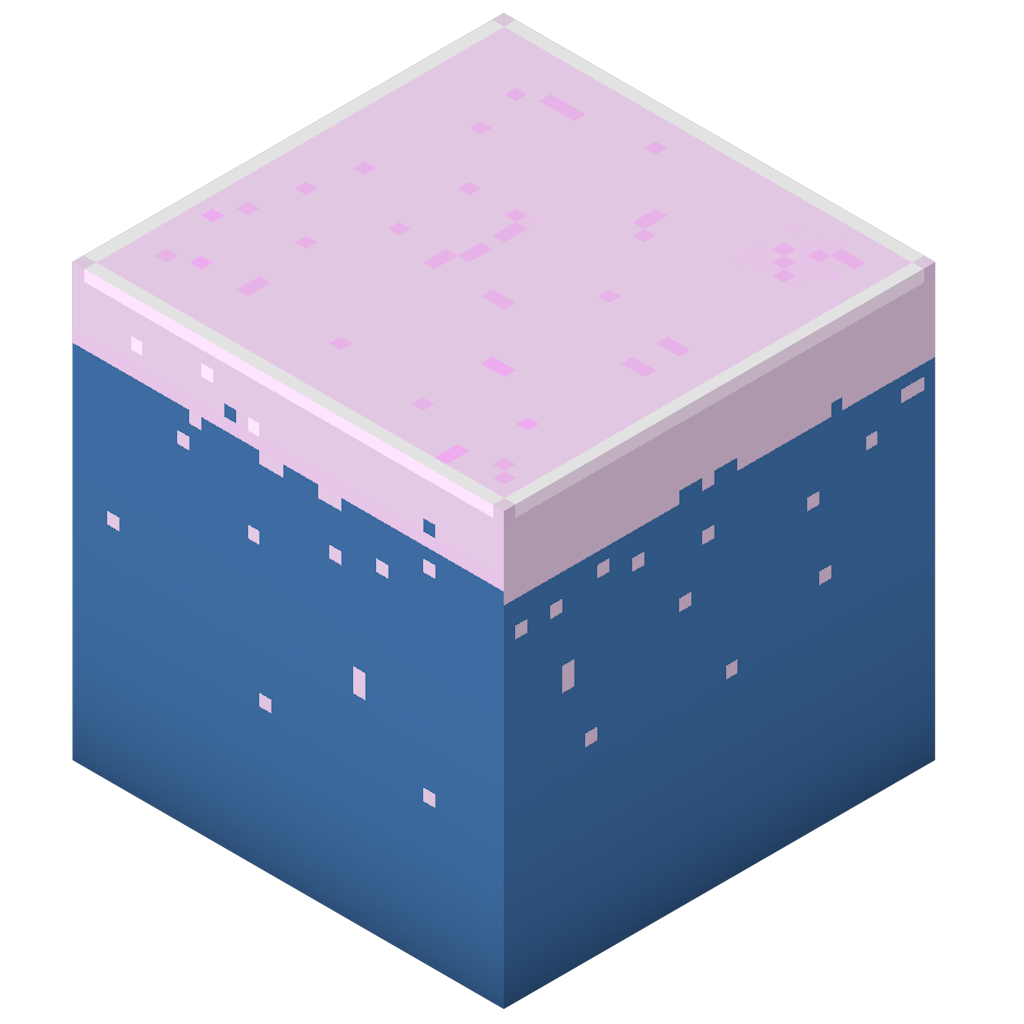 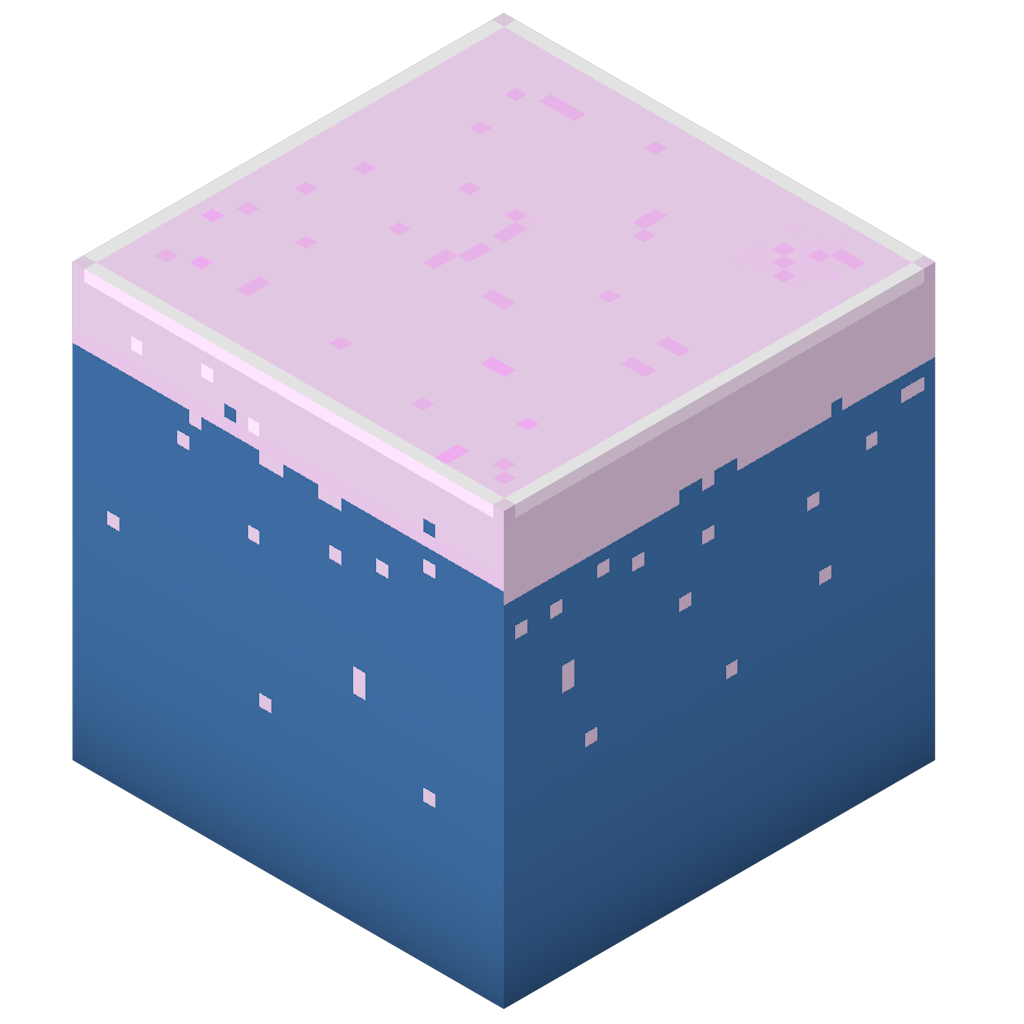 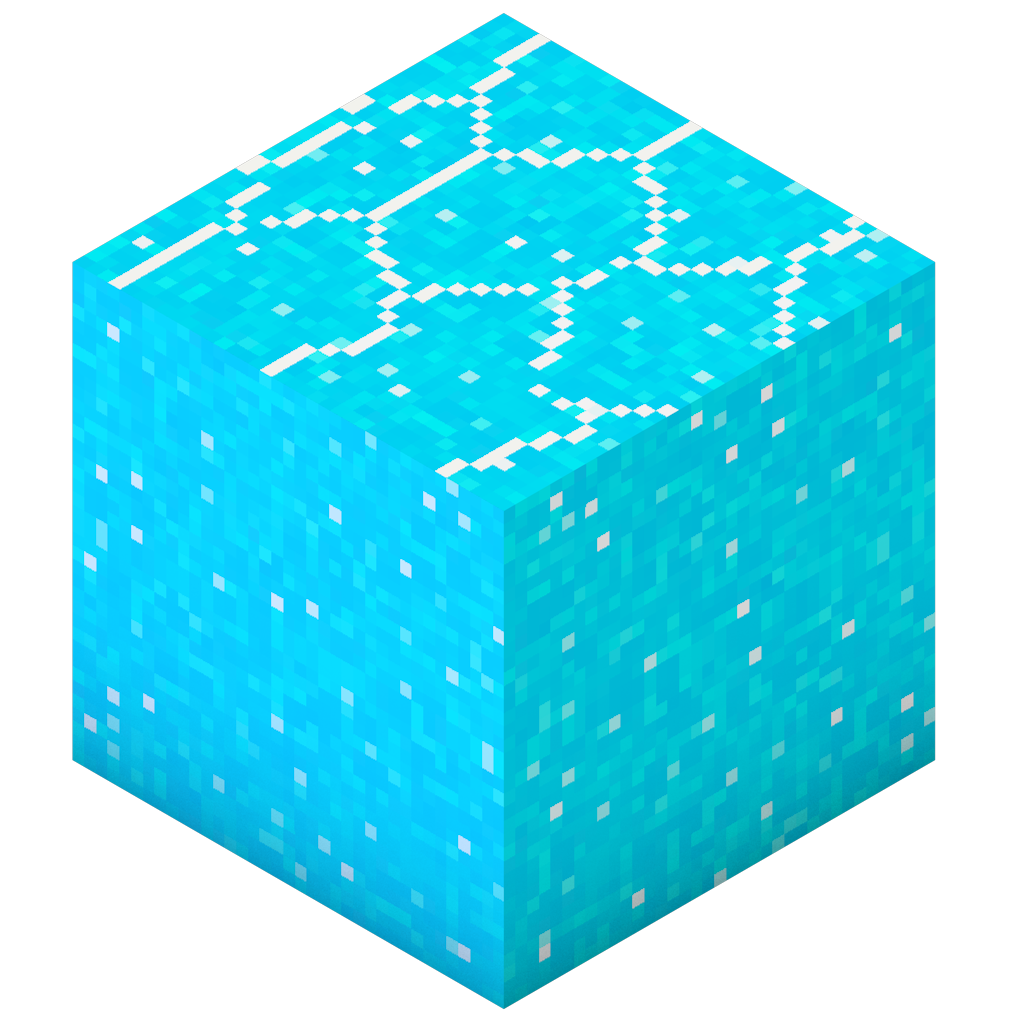 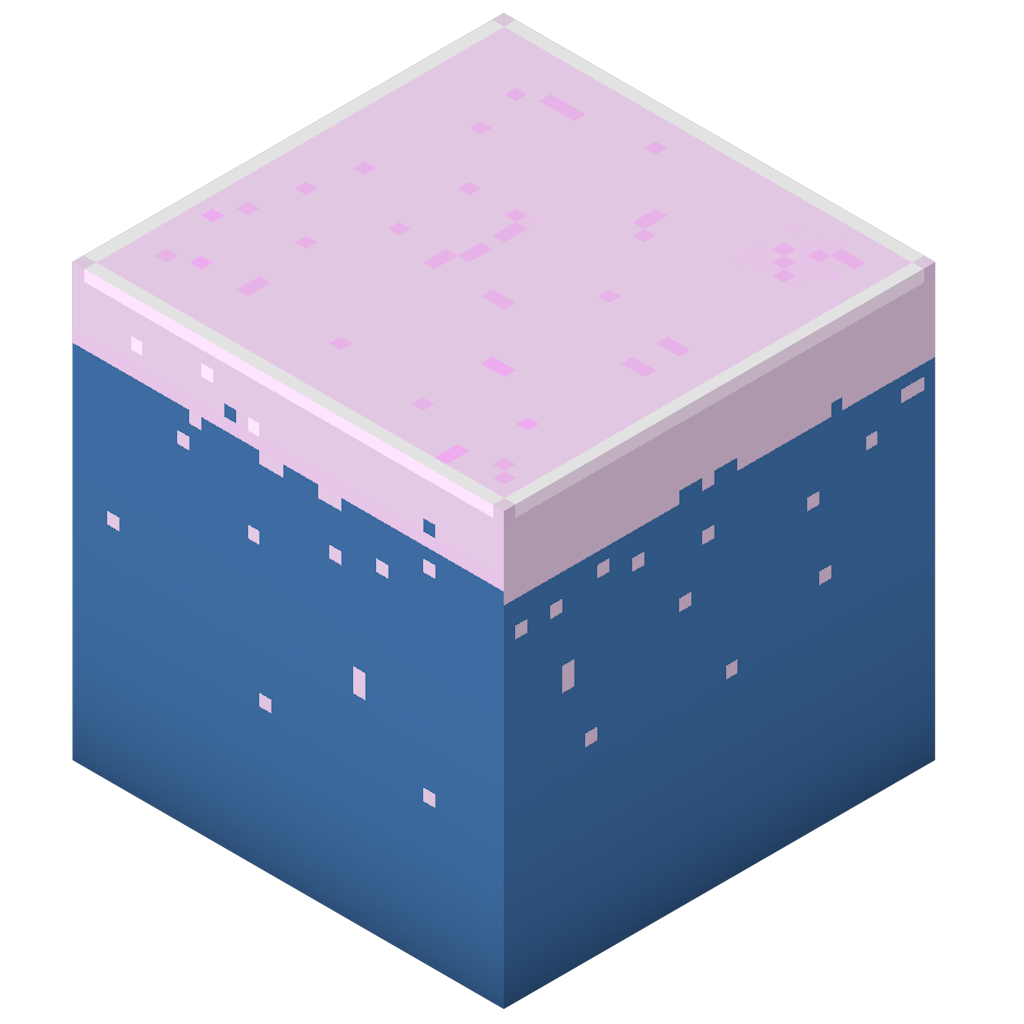 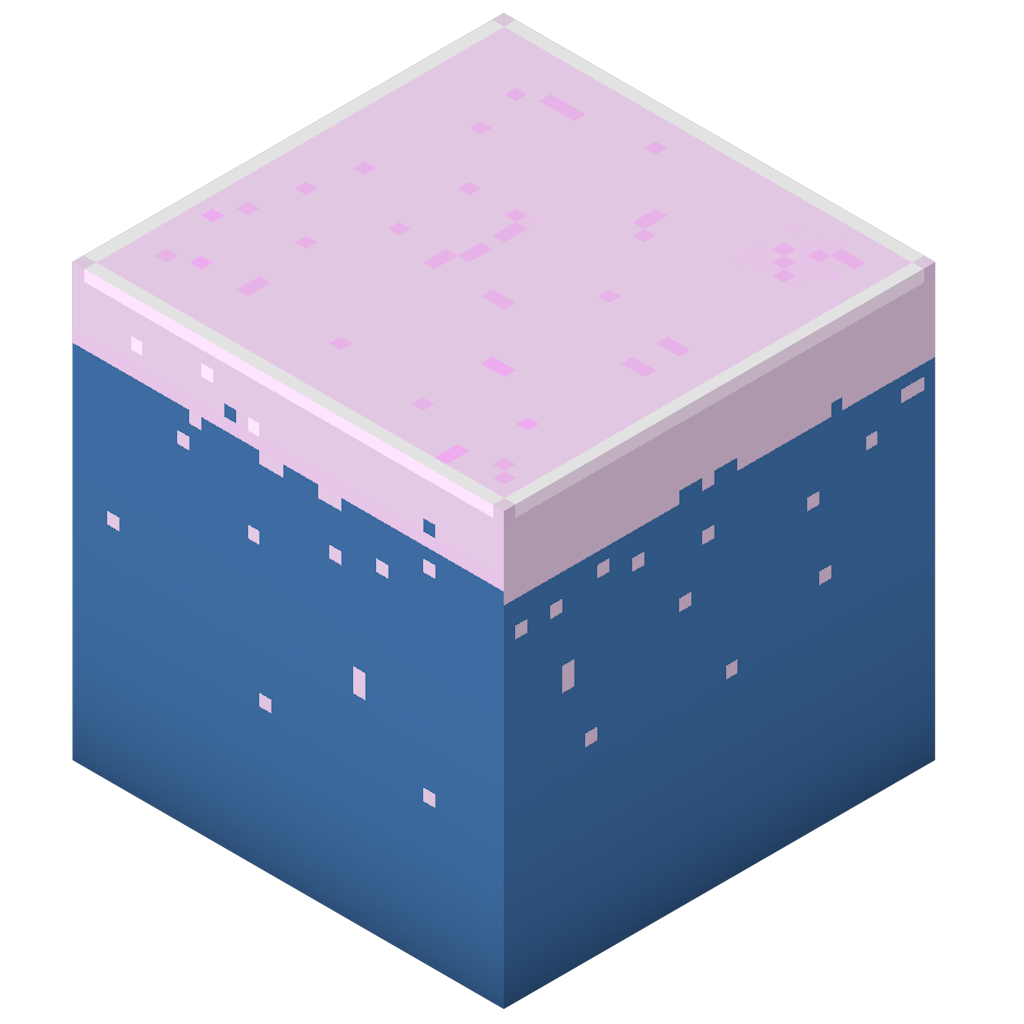 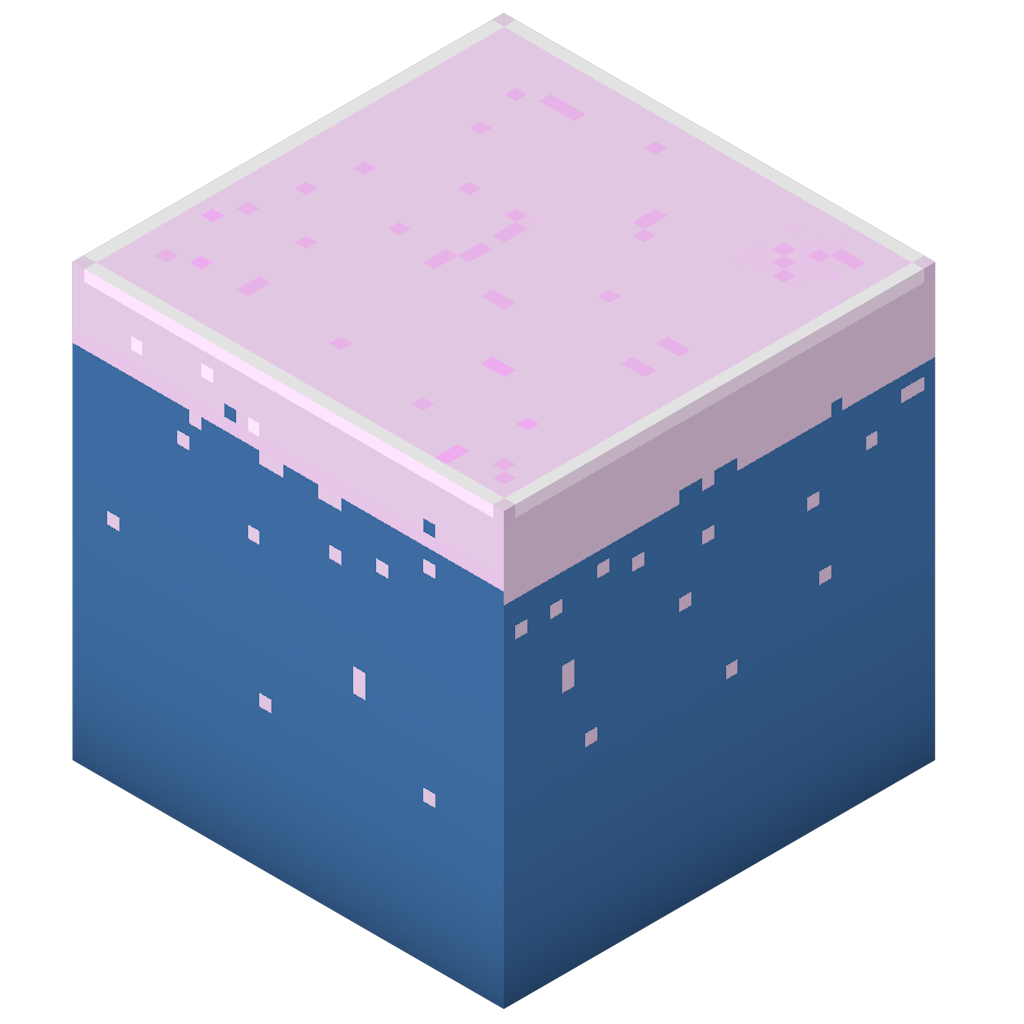 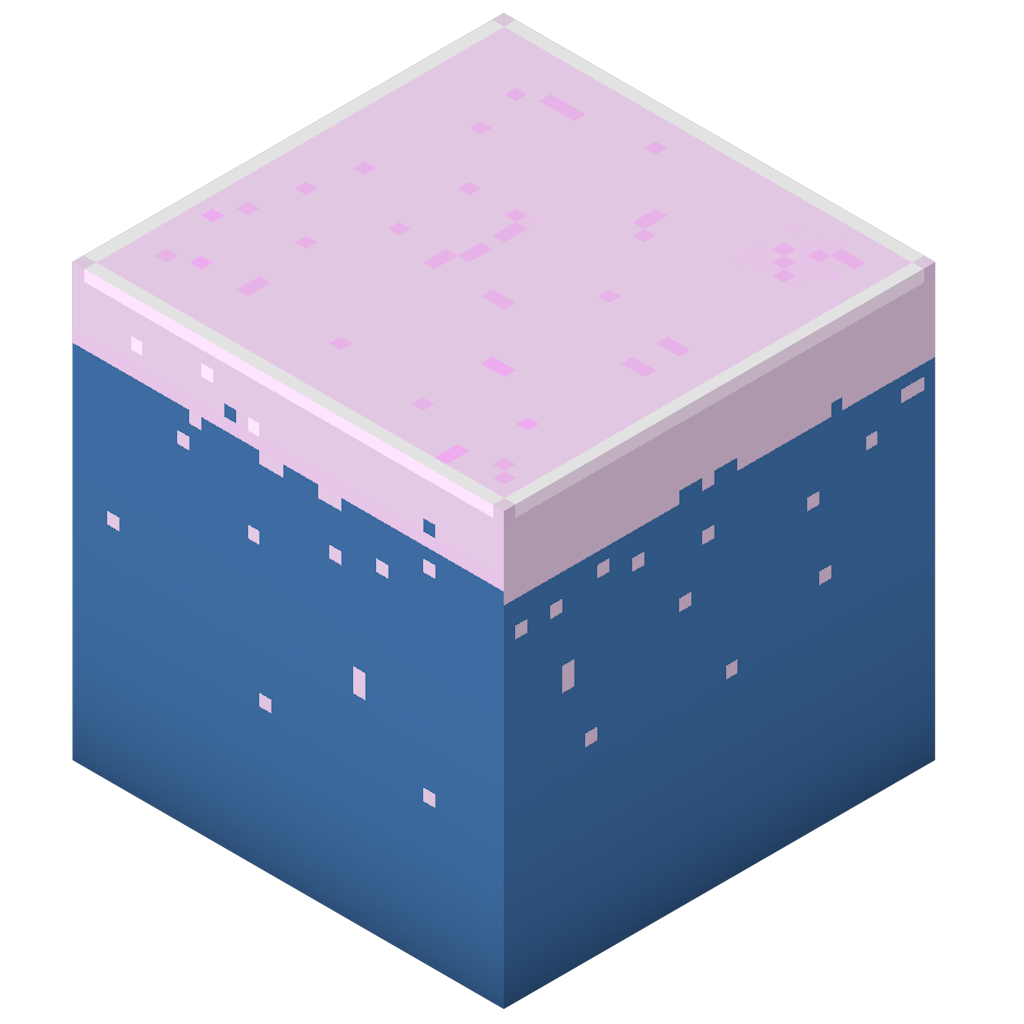 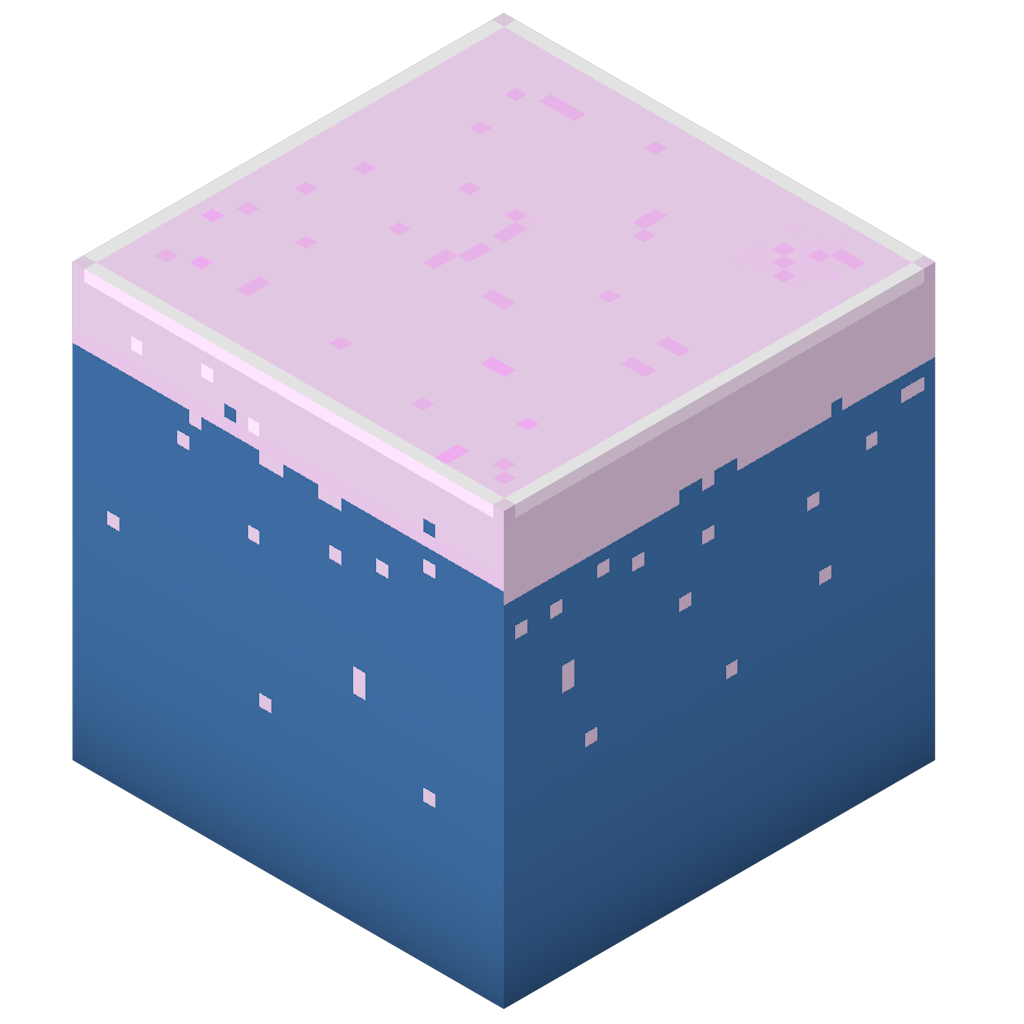 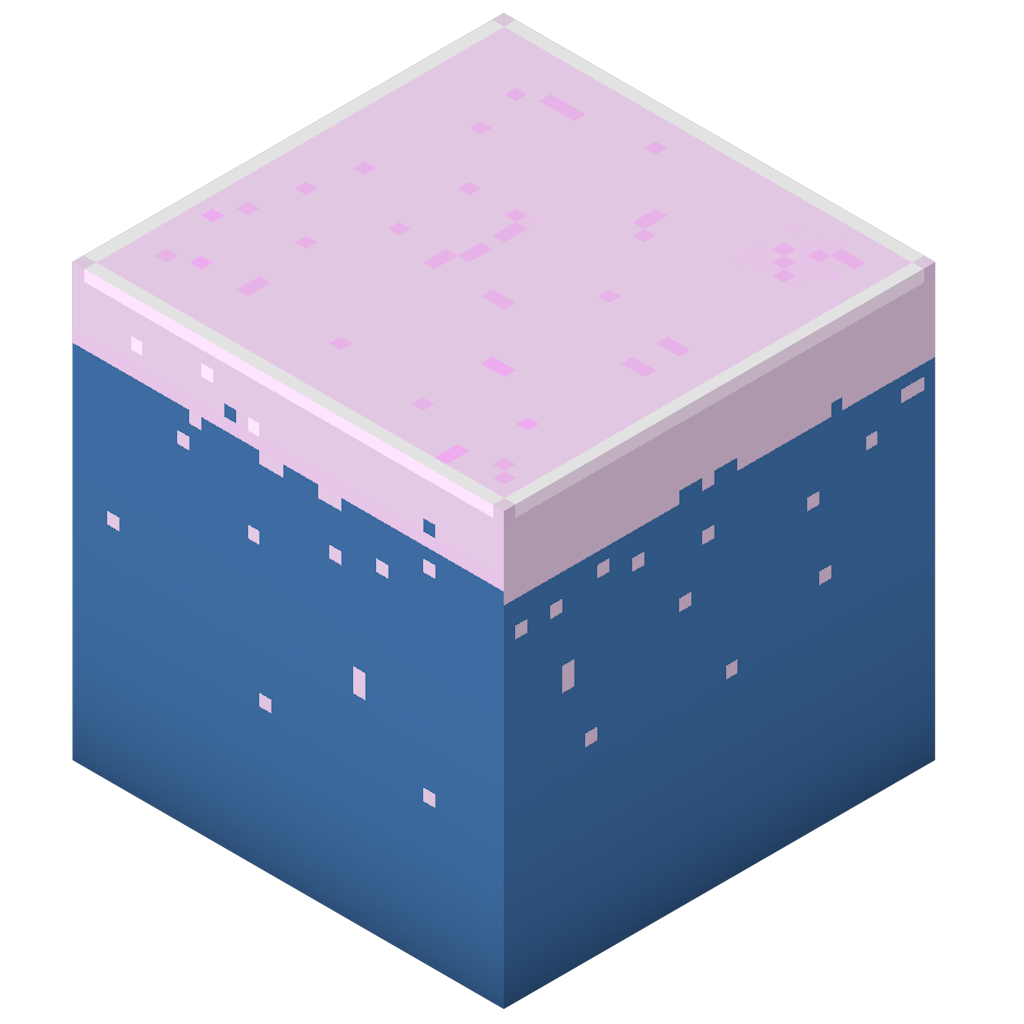 0.5
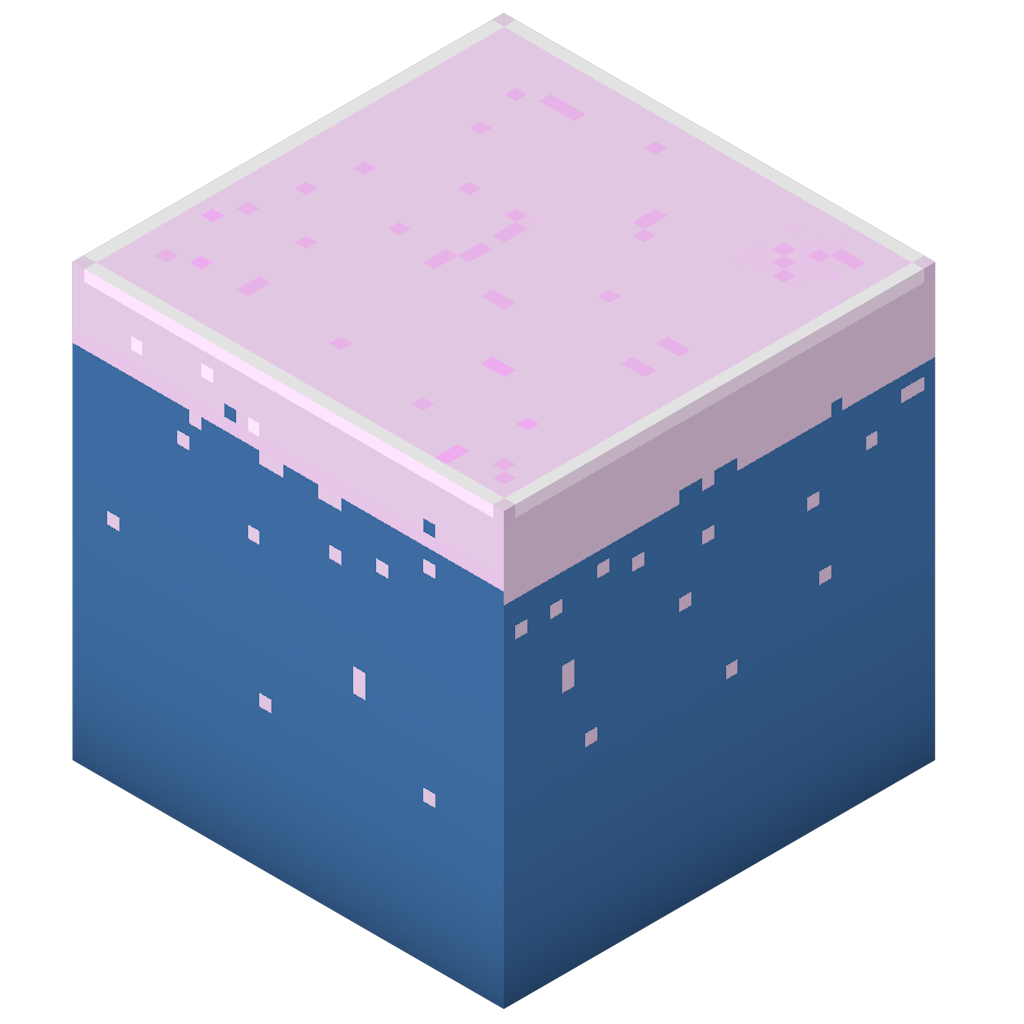 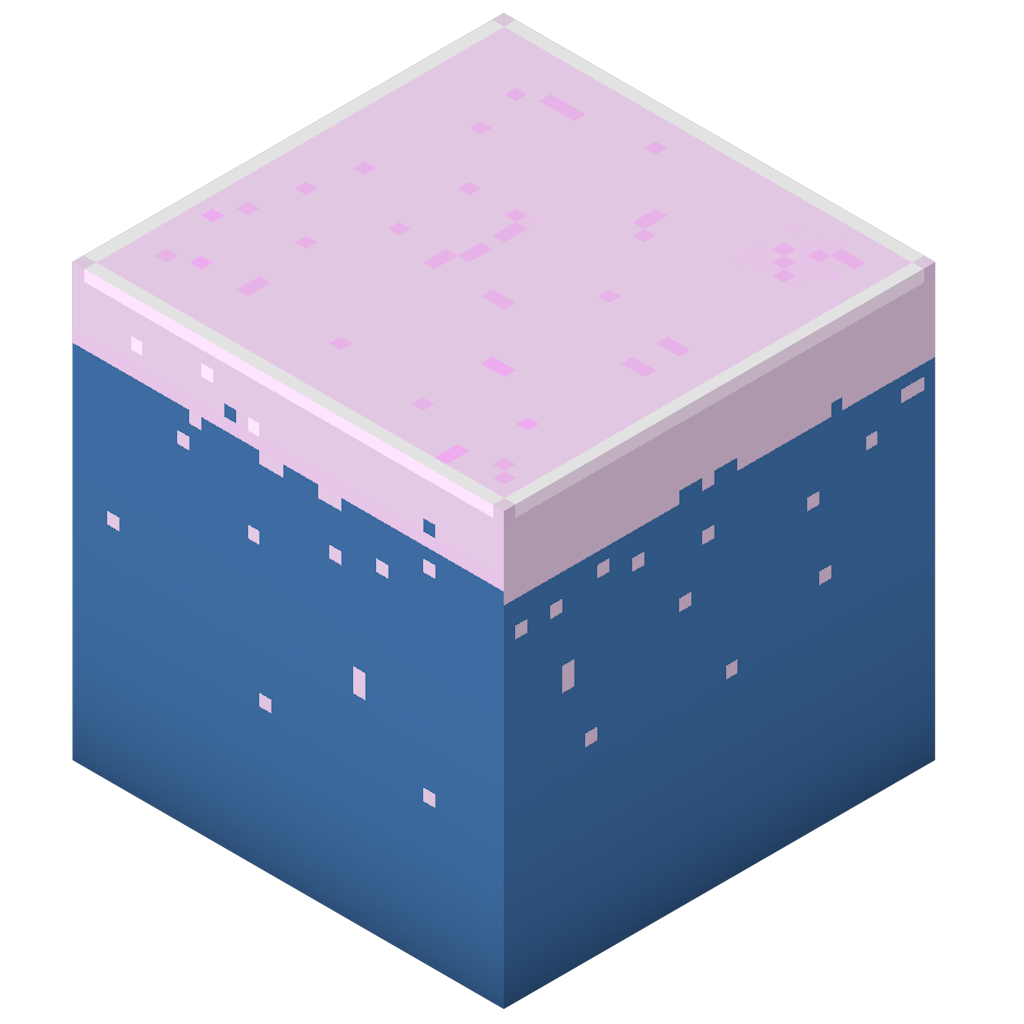 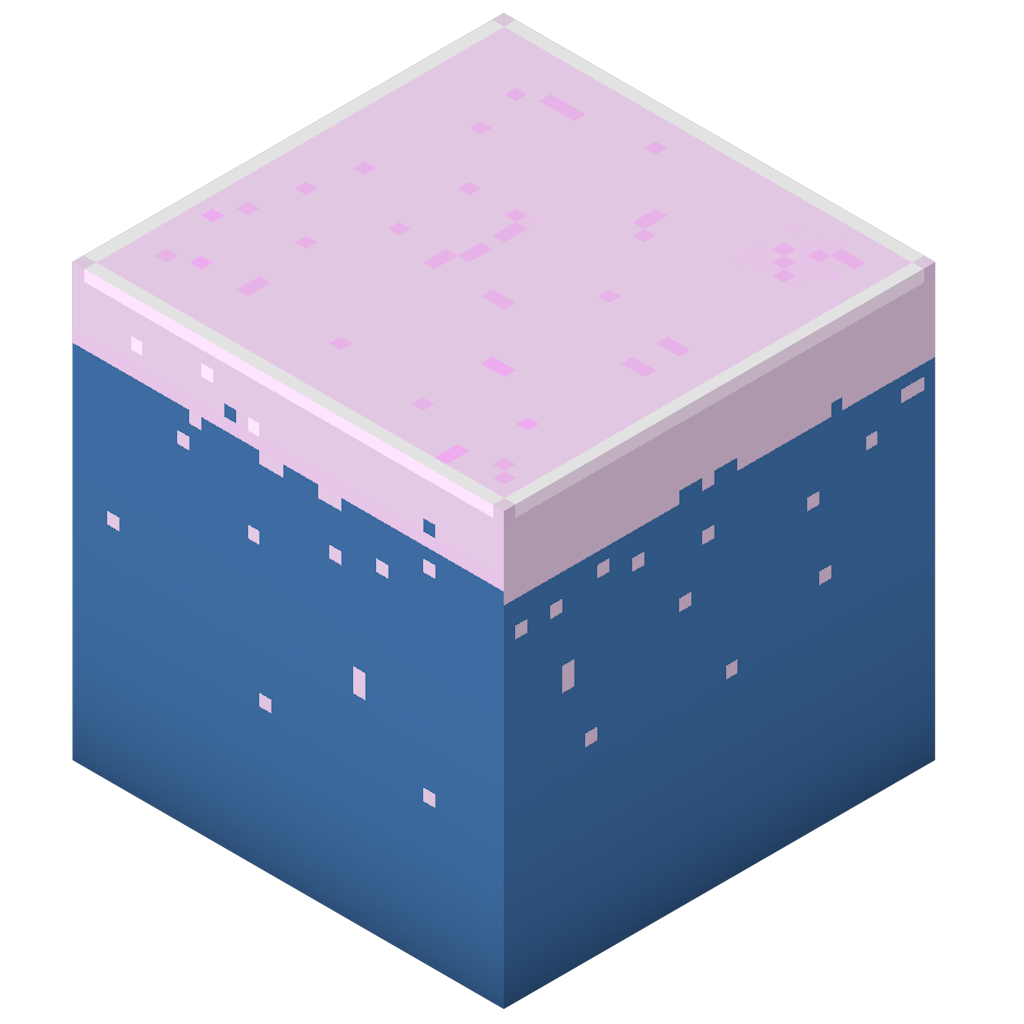 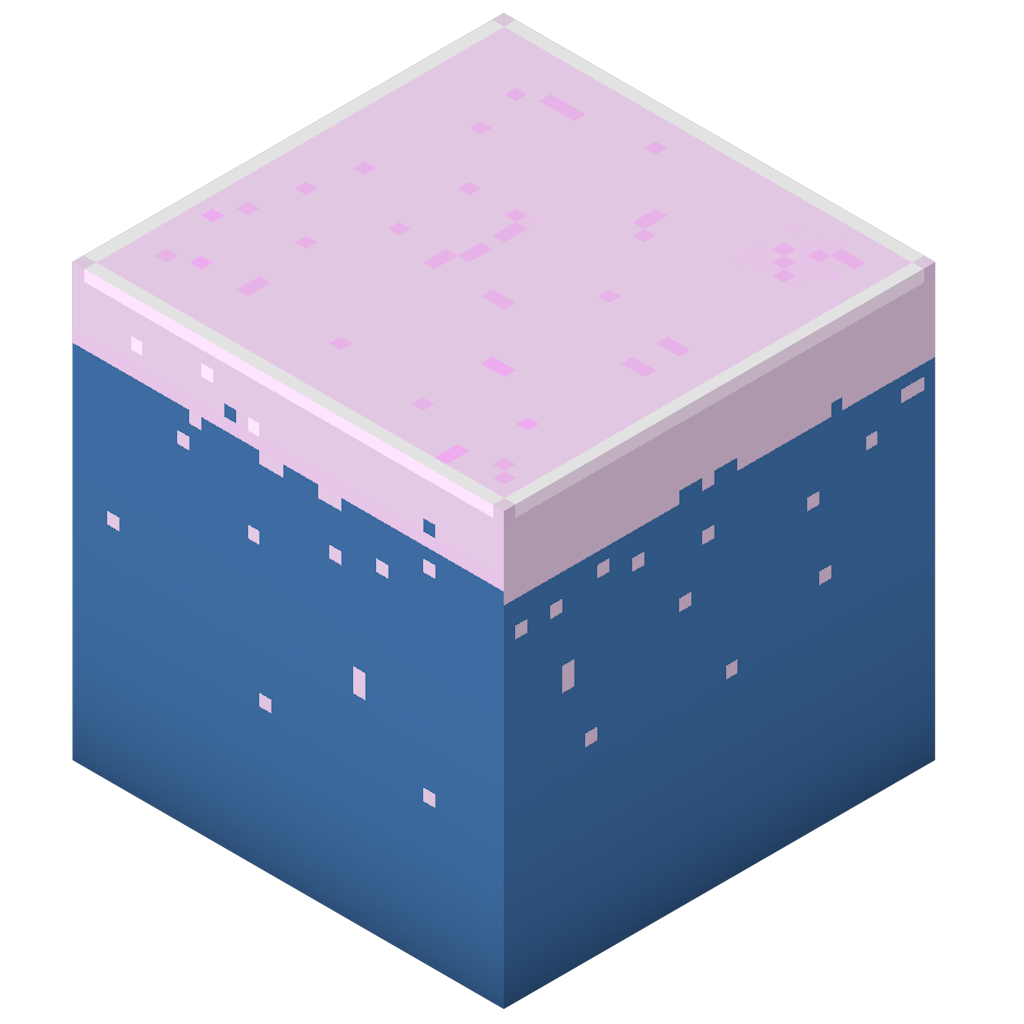 0.1
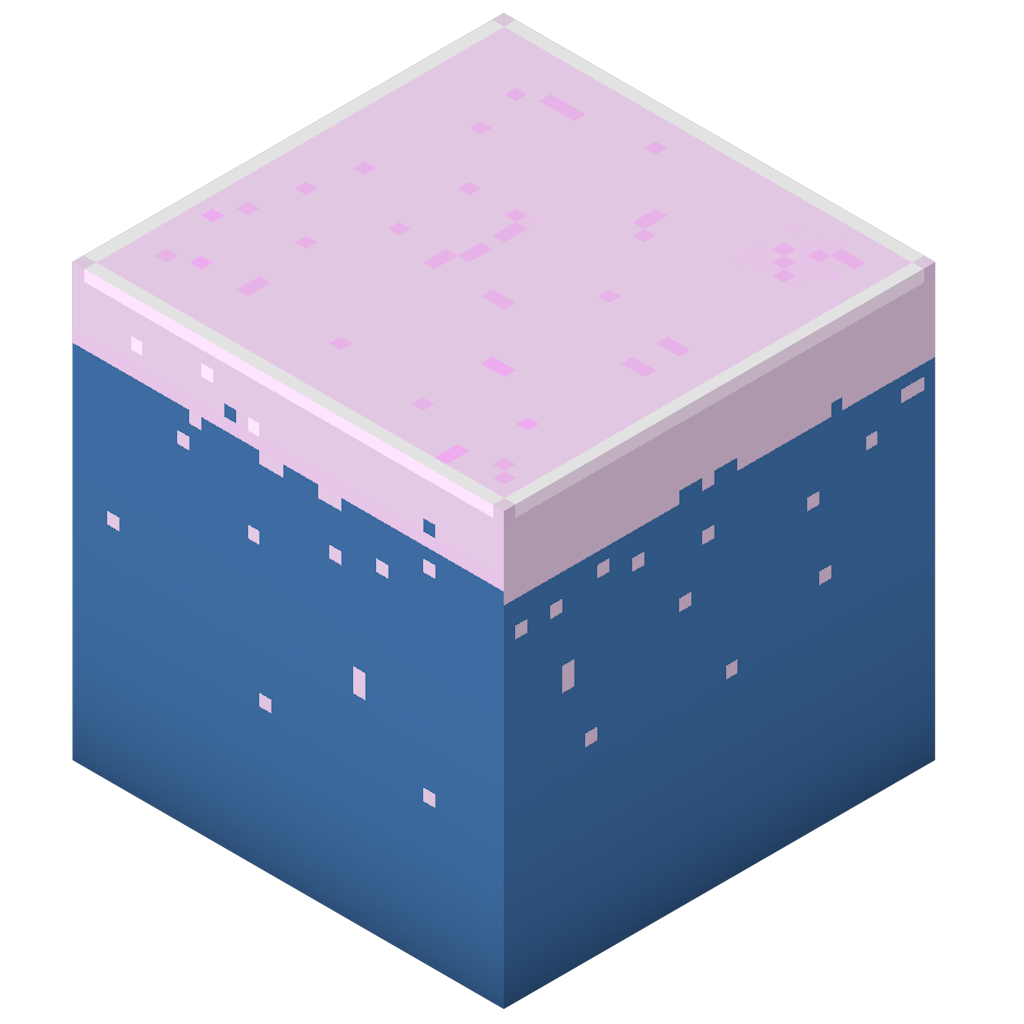 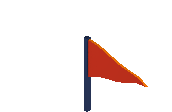 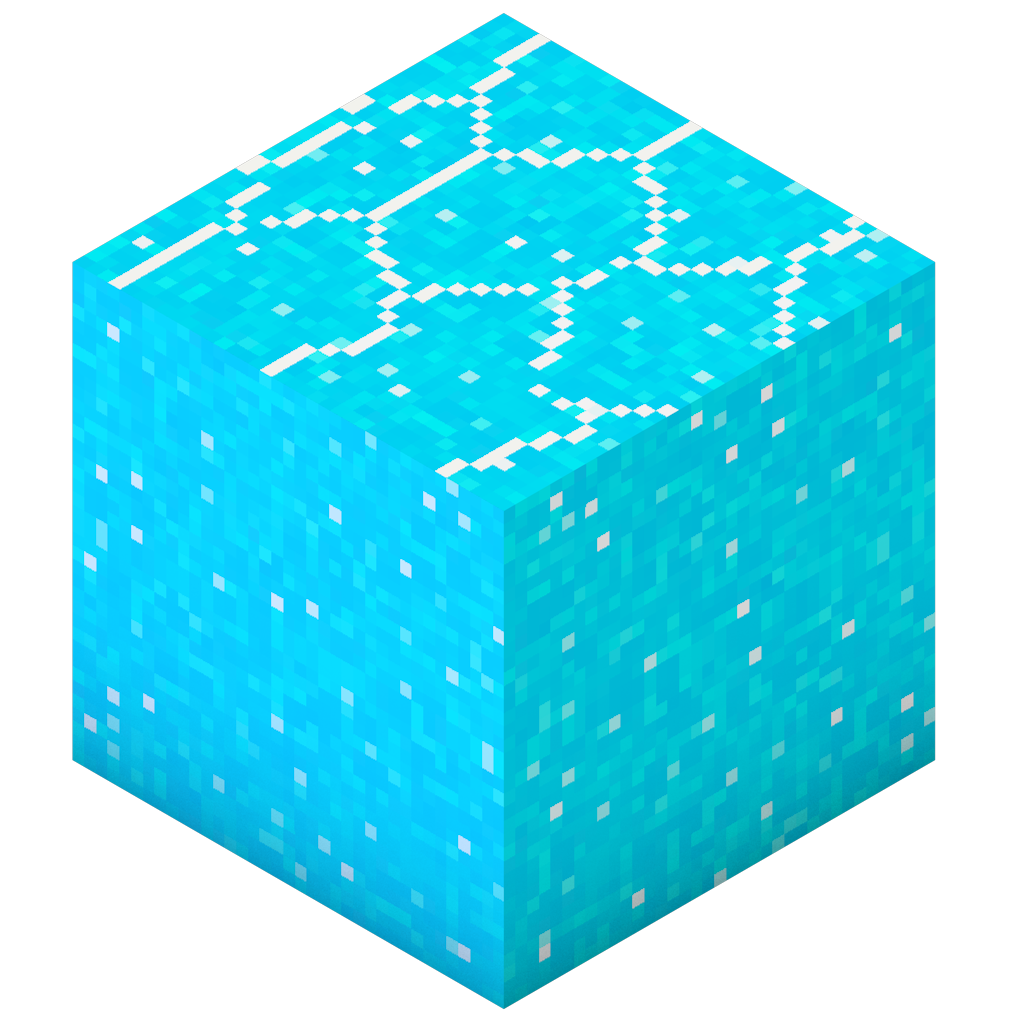 Ações ←, ↑, →, ↓ e sair (em        ou          )
𝛄 = 0,9
R(s,a) =                                       T(s,a,s’) =
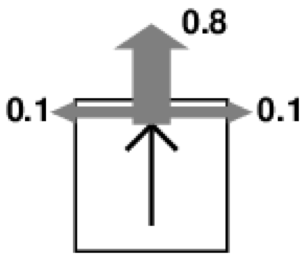 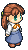 ao sair de s
[Speaker Notes: Recompensa ao sair de estado]
K=0
Vk =
K=1
Vk =
K=2
Vk =
K=3
Vk =
K=4
Vk =
K=5
Vk =
K=10
Vk =
K=15
Vk =
[Speaker Notes: Convergiu para epsilon = 0.001]
K=100
Vk =
[Speaker Notes: Convergiu para epsilon = 0.001]
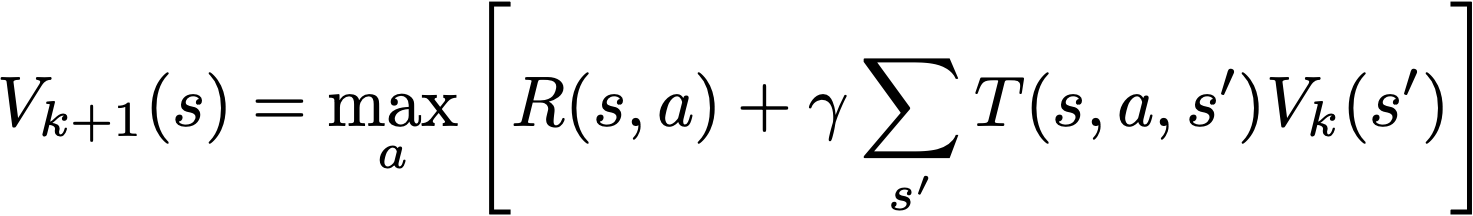 convergência
Que acontece para k muito grande?
Diferença entre Vk(s) e Vk+1(s)?
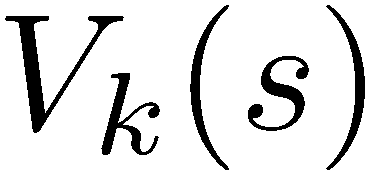 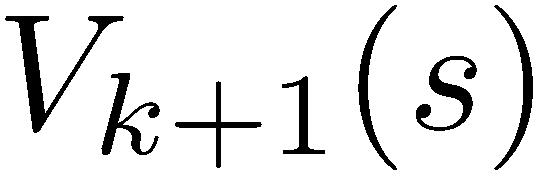 0
𝛄kR
[Speaker Notes: V^*(s) = \max_a \left[ R(s,a) + \gamma \sum_{s'} T(s,a,s') V^*(s') \right]

V_{k+1}(s) = \max_a \left[ R(s,a) + \gamma \sum_{s'} T(s,a,s') V_k(s') \right]]
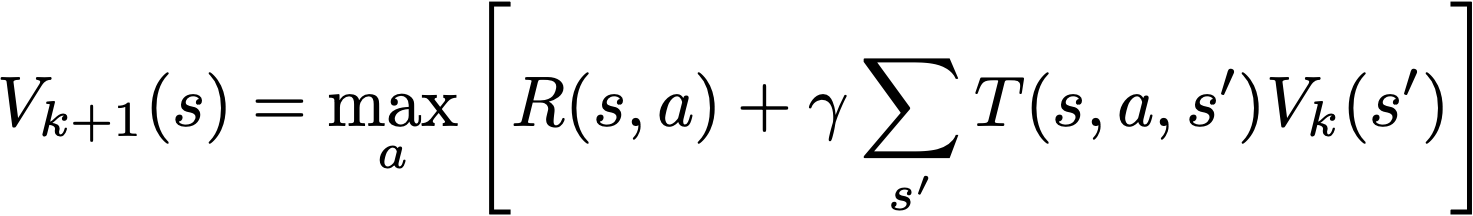 convergência
Teorema: Se o fator de desconto 𝛄 < 1, iteração de valor converge para valor ótimo em tempo finito (assumindo tolerância na convergência).
Intuição: 
Árvores Expectimax para Vk+1 é igual a árvore paraVk com uma camada final extra de recompensas ≤ Rmax
Diferença entre valores na camada é no máximo 𝛄kRmax
Conforme k cresce 𝛄kRmax tende a zero
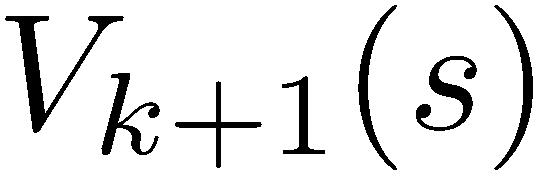 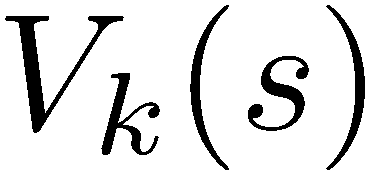 0
𝛄kR
[Speaker Notes: V^*(s) = \max_a \left[ R(s,a) + \gamma \sum_{s'} T(s,a,s') V^*(s') \right]

V_{k+1}(s) = \max_a \left[ R(s,a) + \gamma \sum_{s'} T(s,a,s') V_k(s') \right]]
convergência
Vetores quaisquer V e V’
Estado s e ação a, quaisquer
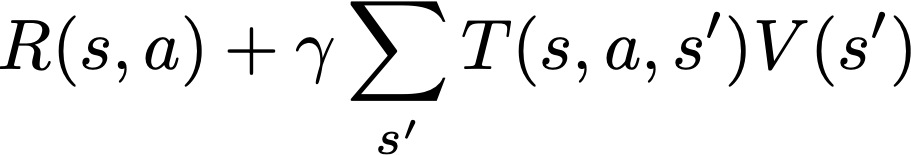 -
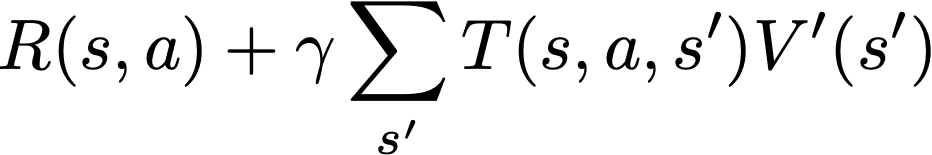 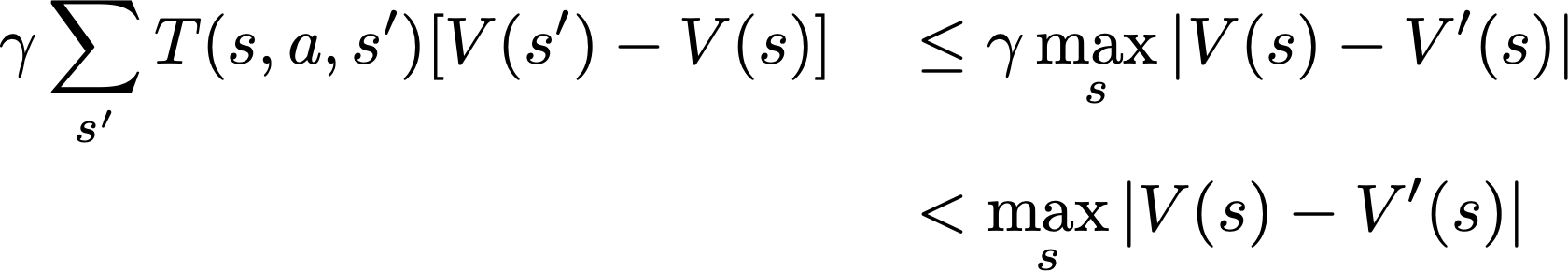 [Speaker Notes: R(s,a) + \gamma\sum_{s'} T(s,a,s’)V'(s')

\gamma\sum_{s'} T(s,a,s')[V(s') - V(s)] \quad &\leq \gamma \max_s | V(s) - V'(s) | \\
& < \max_s | V(s) - V'(s) |]
convergência
Operador de Bellman                        tal que 


Para vetores V e V’ quaisquer:


|Vk+1 - Vk| = |B(Vk) - B(Vk-1)| ≤ 𝛄 |Vk - Vk-1| < |Vk - Vk-1|
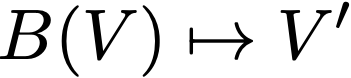 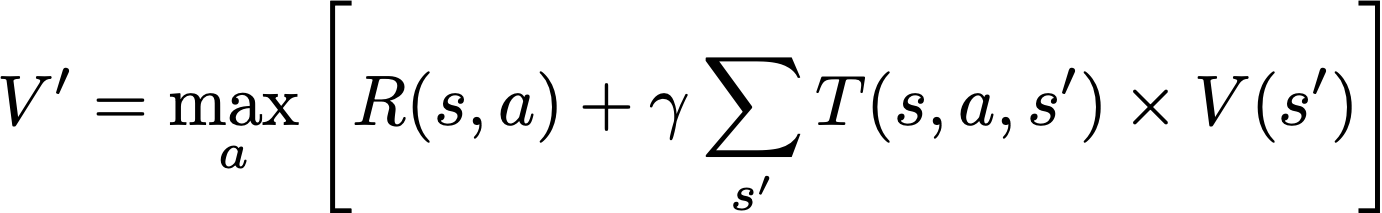 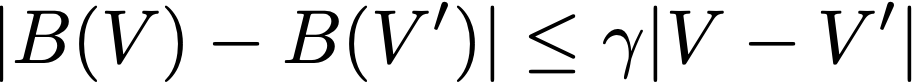 [Speaker Notes: B(V) \mapsto V' 

V'(s) = \max_a R(s,a) + \gamma\sum_{s’} T(s,a,s’)V(s')

Diferença converge para zero no infinito]
convergência
Equação de otimalidade de Bellman B(V*) = V*
Operador de Bellman reduz erro por 𝛄 por iteração
converge para ótimo 

Erro inicial é limitado:


Podemos computar k
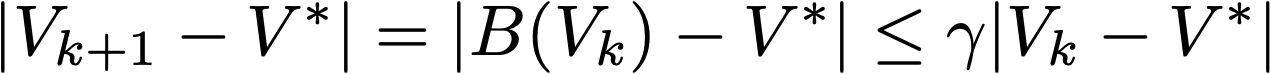 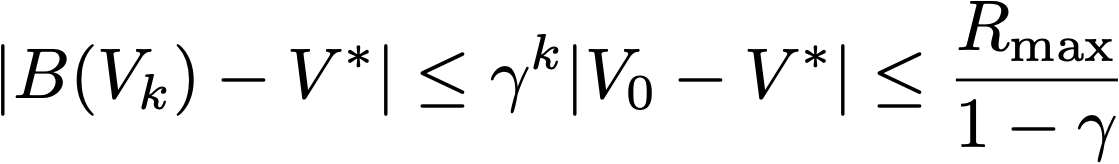 =0
[Speaker Notes: |V_{k+1}-V^*| = | B(V_k) - V^* | \leq \gamma |V_k - V^*|

| B(V_k) - V^* | \leq \gamma^k |V_0 - V^*| \leq \frac{R_\text{max}}{1-\gamma}]
convergência
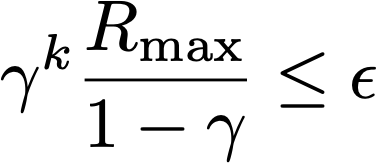 Para obter erro máximo ε precisamos que
Portanto  

logarítmico em ε  e Rmax, exponencial em 𝛄
Se utilizarmos V0 qualquer, obtemos
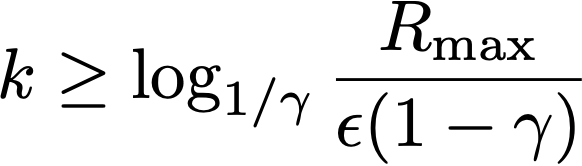 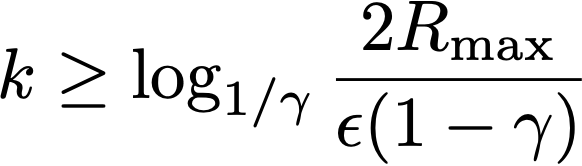 [Speaker Notes: \gamma^k \frac{R_\text{max}}{1-\gamma} \leq \epsilon

k \geq \log_{1/\gamma} \frac{R_\text{max}}{\epsilon(1-\gamma)}]
convergência
Teorema: Se |Vk+1-Vk| < ε(1-𝛄)/𝛄 então |Vk+1-V*| < ε.
V = 0, V’ = +∞
Enquanto |V’-V| ≥ ε(1-𝛄)/𝛄:
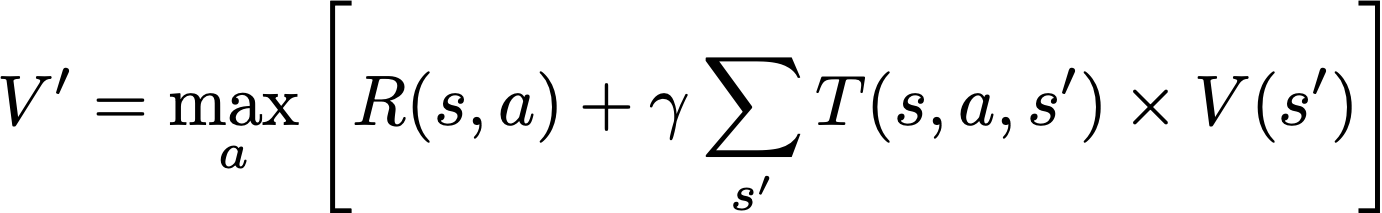 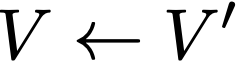 def ValueIteration(T,R,A,S,gamma,eps):    V = [ 0.0 for s in S ]    # V = 0    diff = -inf    while diff >= eps*(1-gamma)/gamma:      Vp = [ -inf for s in S ]# V         diff = 0      for s in S:             # for each state        for a in A[s]:        # applicable actions          Q = 0               # Q-value Q(s,a)          for p,ss in T[s,a]: # sucessor states             Q += p*V[ss]          Q = gamma*Q + R[s,a]          if Q > Vp[s]: Vp[s] = Q          diff = max(abs(Vp[s]-V[s]), diff)      V[:] = Vp[:]            # V’ <- V
convergência
Pouco sensível a ε e Rmax
Muito sensível a 𝛄
ε = 0.01
𝛄=0.9
política ótima
Iteração de valor computa valor de política ótima
Como extrair política ótima?
Política ótima:  𝛑*(s) = ação ótima em s

Q-Valor:  Q*(s,a) =  R(s,a) + 𝛄E(V*(s’)|s,a)
Utilidade esperada de tomar ação a em estado s e continuar de acordo com política ótima
maxa Q*(s,a) = ?
política ótima
Iteração de valor computa valor de política ótima
Como extrair política ótima?
Política ótima:  𝛑*(s) = ação ótima em s

Q-Valor:  Q*(s,a) =  R(s,a) + 𝛄E(V*(s’)|s,a)
Utilidade esperada de tomar ação a em estado s e continuar de acordo com política ótima
argmaxa Q*(s,a) = 𝛑*(s)
V*(s) = maxa Q*(s,a)
Q*(↑)
Q*(←)
Q*(→)
𝛑* =
Q*(↓)
𝛄 = 0,9
ε = 0,001
[Speaker Notes: Convergiu para epsilon = 0.001, gamma = 0.9]
política gulosa
Em qualquer iteração podemos extrair uma política:




Após convergência:
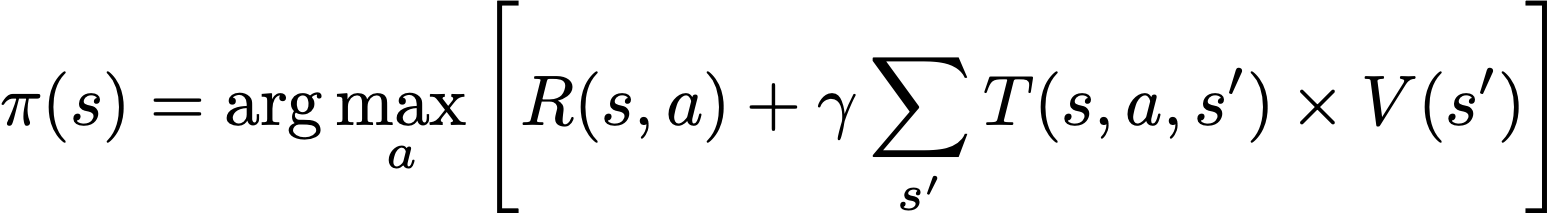 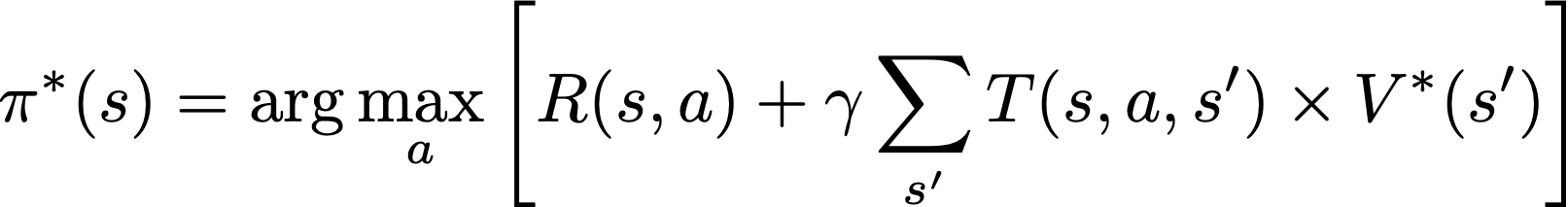 [Speaker Notes: \pi^*(s) = \arg\max_a \left[ R(s,a) + \gamma \sum_{s'} T(s,a,s') \times V^*(s') \right]]
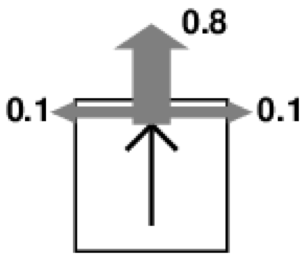 R(s,a) =                                       T(s,a,s’) =
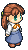 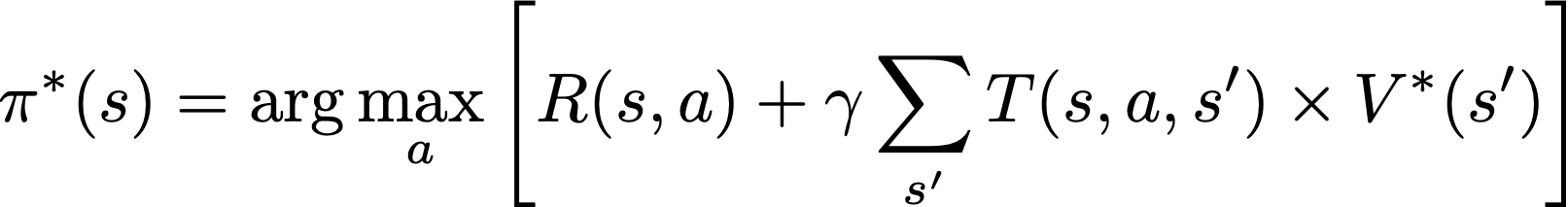 V* =
𝛑* =
[Speaker Notes: Convergiu para epsilon = 0.001]
Iteração de valor síncrono
V = 0, V’ = +∞
Enquanto |V’-V| ≥ ε(1-𝛄)/𝛄:
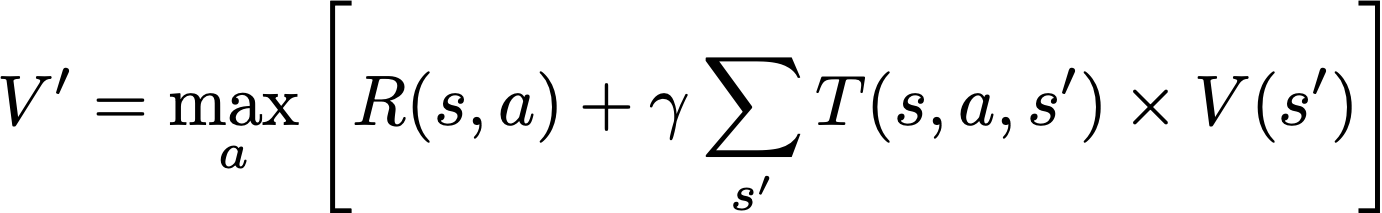 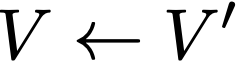 Atualiza todos os estados a cada iteração
Requer 2|S| memória
[Speaker Notes: V' = \max_a \left[ R(s,a) + \gamma \sum_{s'} T(s,a,s') \times V(s') \right]]
Iteração de valor Assíncrono
V = 0, δ = +∞
Enquanto δ ≥ ε(1-𝛄)/𝛄:
 Para todo estado s:
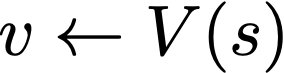 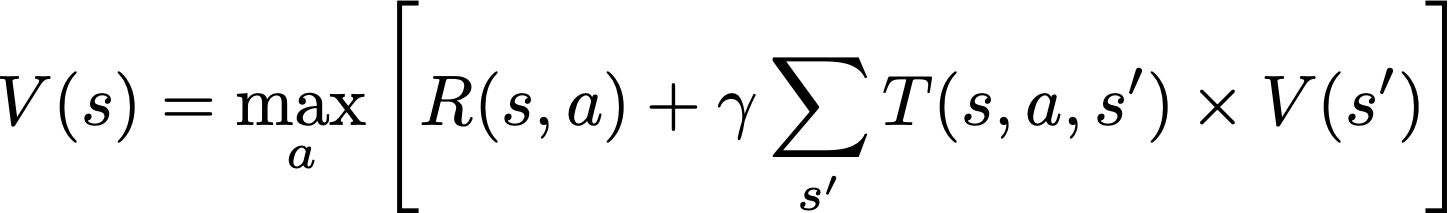 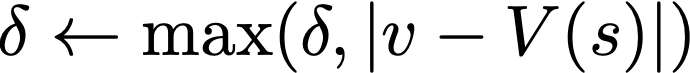 Requer |S| memória, converge mais rápido
[Speaker Notes: V(s) = \max_a \left[ R(s,a) + \gamma \sum_{s'} T(s,a,s') \times V(s') \right]
\delta \gets \max( \delta, |v - V(s)|)]
iteração de valor assíncrono: convergência
ε = 0.01
avaliação de política
Dada uma política 𝛑, podemos computar seu valor realizando “Iteração de valor” sem otimização
V = 0, δ = +∞
Enquanto δ ≥ ε(1-𝛄)/𝛄:
 Para todo estado s:
Complexidade: O(n2)
melhor que resolver sistema de equações lineares
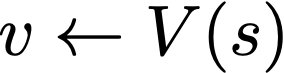 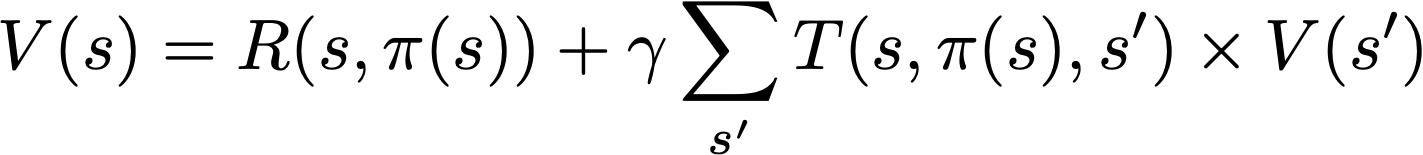 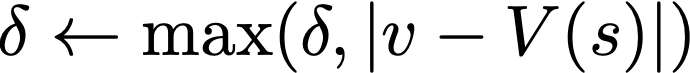 [Speaker Notes: V(s) =  R(s,\pi(s)) + \gamma \sum_{s'} T(s,\pi(s),s') \times V(s')]
revisão: função valor de estado
Utilidade esperada (descontada) começando no estado s e agindo de acordo com política 𝛑
V𝛑(s) = E𝛑(R0 + 𝛄R1 + 𝛄2R2 + … | S0=s )

Valor ótimo: Função valor para política ótima
V*(s) = max𝛑 V𝛑(s)
Computada por busca Expectimax com árvore infinita
Política ótima:  𝛑*(s) = ação ótima em s
revisão: Função Q-valor
Q*(s,a): Utilidade esperada de tomar ação a em estado s e continuar de acordo com política ótima
Q*(s,a) =  R(s,a) + 𝛄E(V*(s’)|s,a)
V*(s) = maxa Q*(s,a)
Valor ótimo V*(s) calcula heurística perfeita para estado s em árvore de busca
d
V*=𝛄
←
→
Q*=𝛄
Q*=10𝛄4
e
c
V*=1
V*=10𝛄3
sair
Q*=𝛄
Q*=10𝛄3
Q*=1
V*=10𝛄2
d
d
b
𝛄
Q*=10𝛄2
c
V*=10
a
V*=10𝛄3
Q*=10
10𝛄4
revisão: iteração de valor
Vk(s): Valor ótimo para horizonte k
Máximo retorno esperado após k ações começando em k

Comece com V0 = 0
Repita até convergência: 
Complexidade O(n2mk) para n estados, m ações, k passos
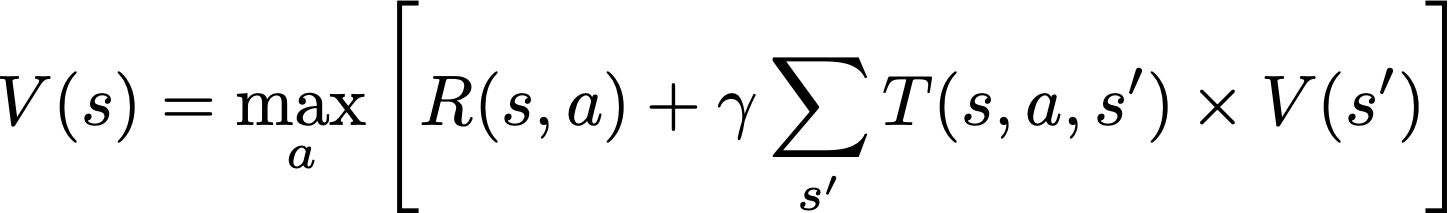 contexto
✔︎ Parte I - Busca em espaço de estados

✔︎ Parte 2 - Raciocínio Probabilístico e Tomada de decisão sob incerteza

Parte 3 - Aprendizado de máquina
Aprendizado por reforço
Aprendizado supervisionado
Aprendizado profundo